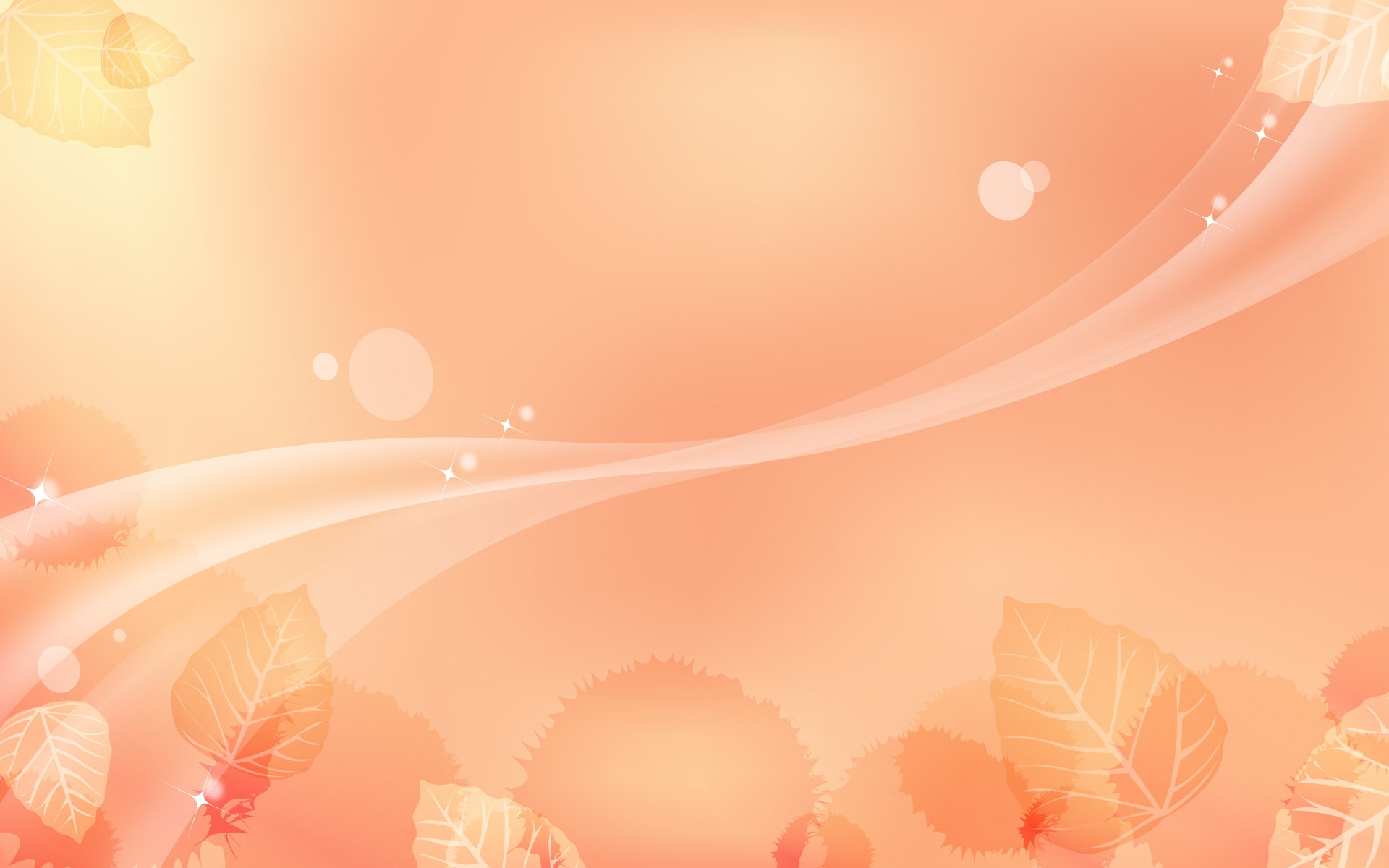 Министерство образования Республики МордовияПортфолио
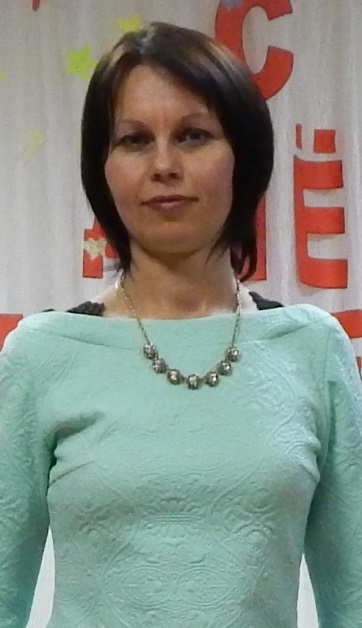 Черновой
Елены
Ивановны,
педагога дополнительного образования МБУ ДО 
«Центр эстетического воспитания детей 
(национальной культуры) «Тяштеня»  
 Рузаевского муниципального района 
Республики Мордовия
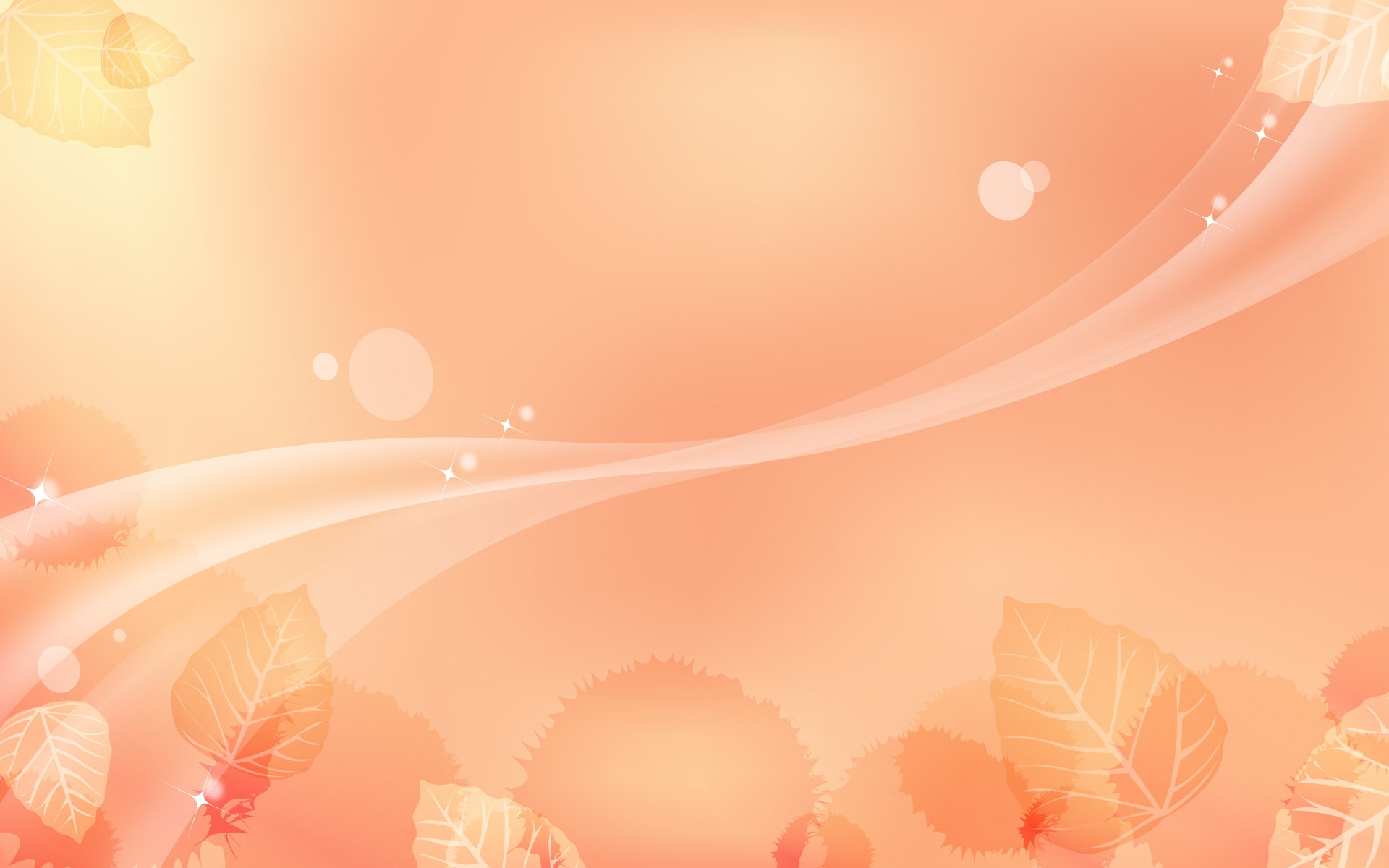 Общие сведенияДата рождения: 15.12.1980Профессиональное образование: г. Саранск, Государственное образовательное учреждение высшего профессионального образования «Мордовский государственный университет им. Н.П. Огарева», диплом №ВСВ 0033584, выдан 17 июня 2005 года, присуждена квалификация учитель химии и экологии, по специальности «Химия»Общий трудовой стаж:  17 лет.Стаж педагогической работы по специальности:9 лет.Наличие квалификационной категории: высшая. Дата последней аттестации: 16.12.2015г.
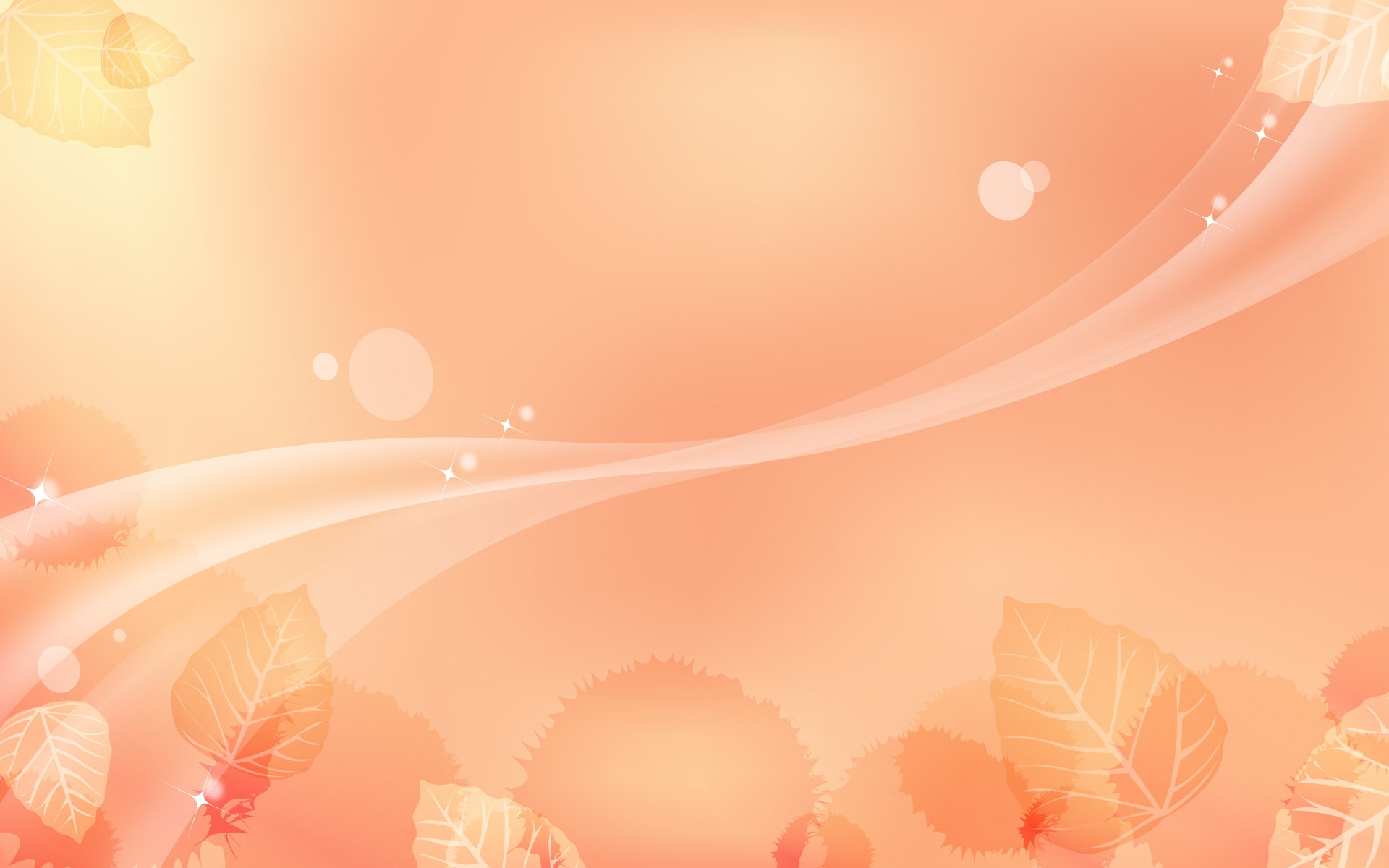 Представление педагогического опыта
Материал по обобщению педагогического опыта на тему:  «Развитие творческих способностей детей дошкольного возраста на занятиях в центре дополнительного образования» размещен на сайте:
http://tyshruz.schoolrm.ru/
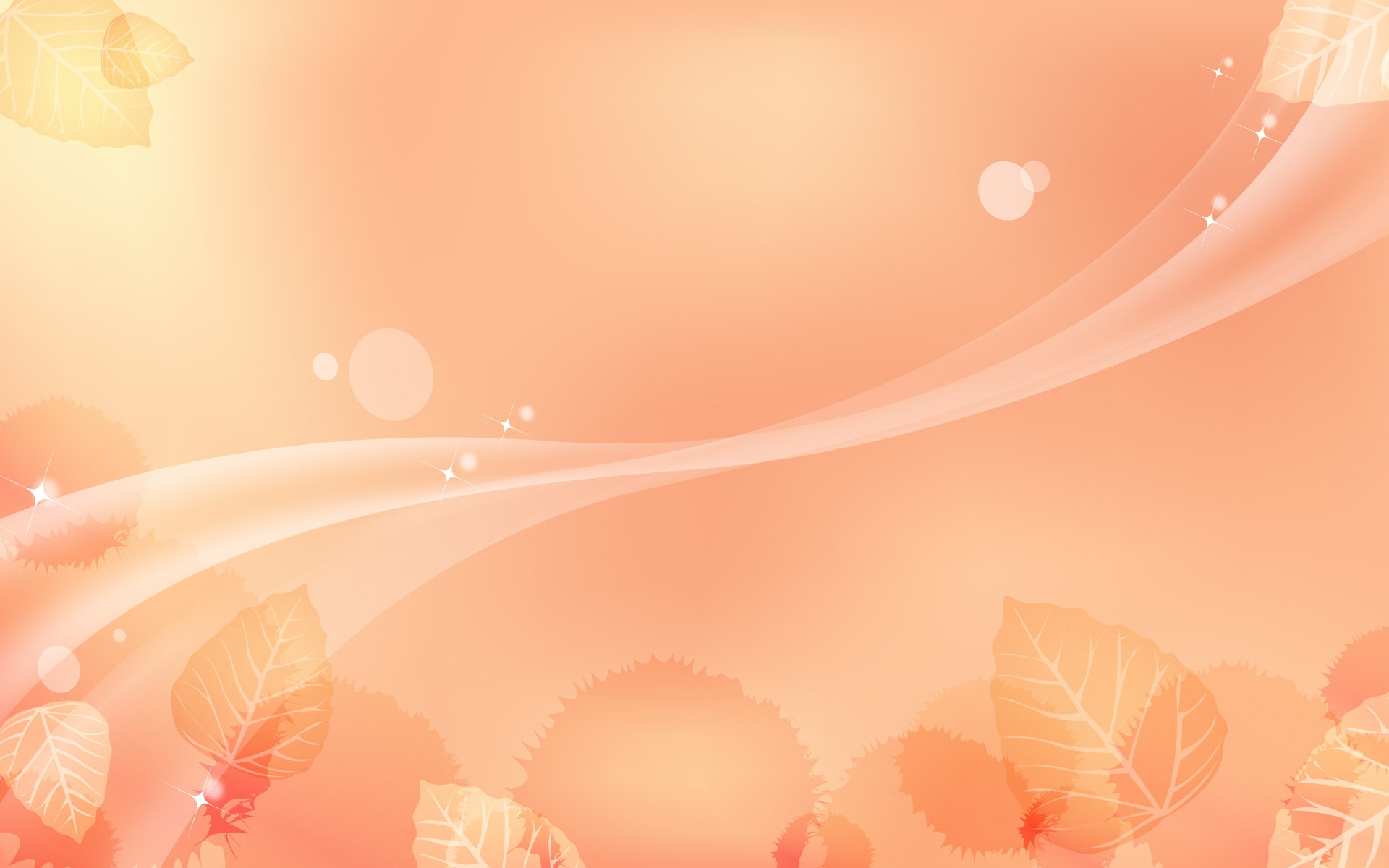 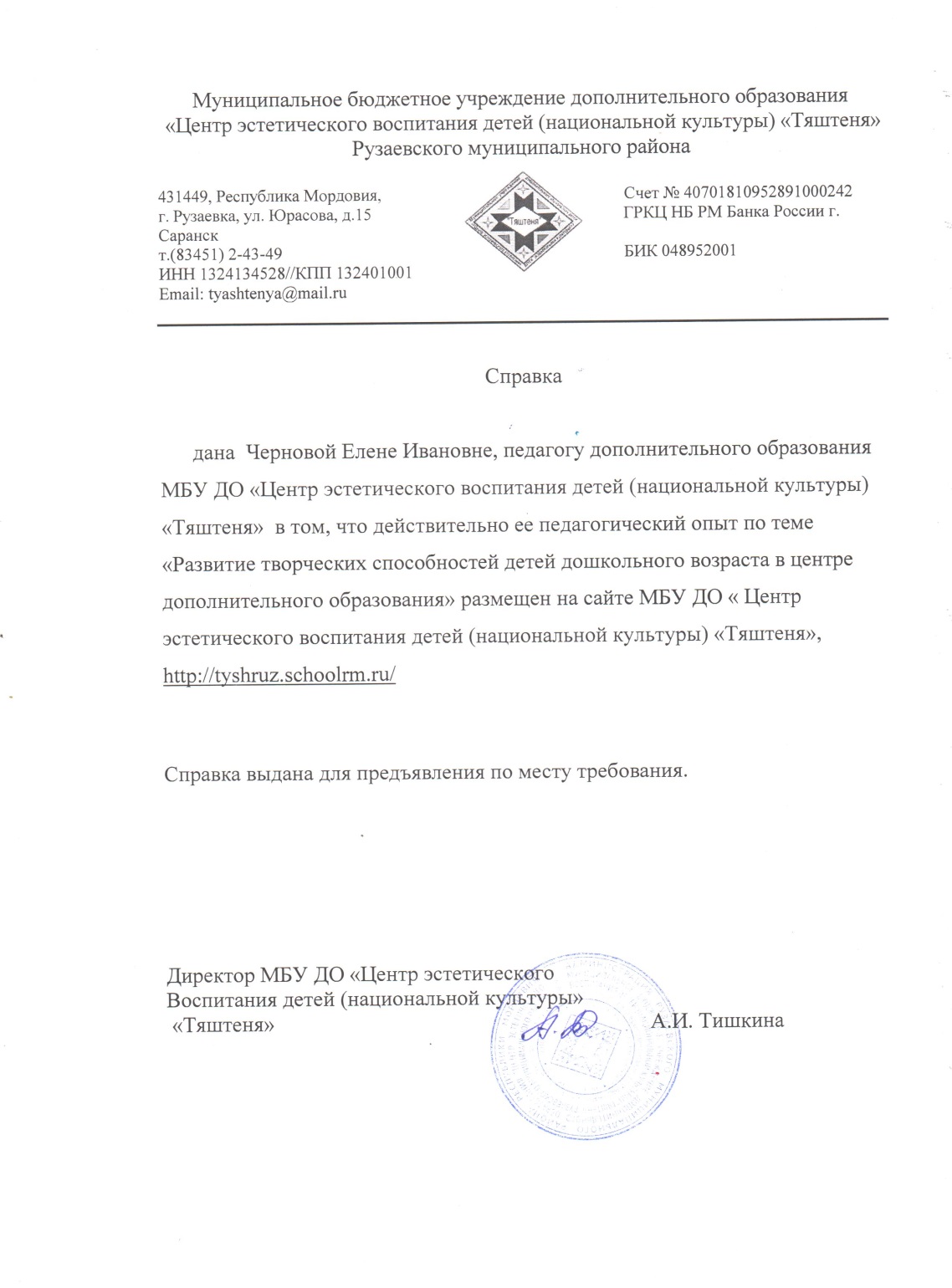 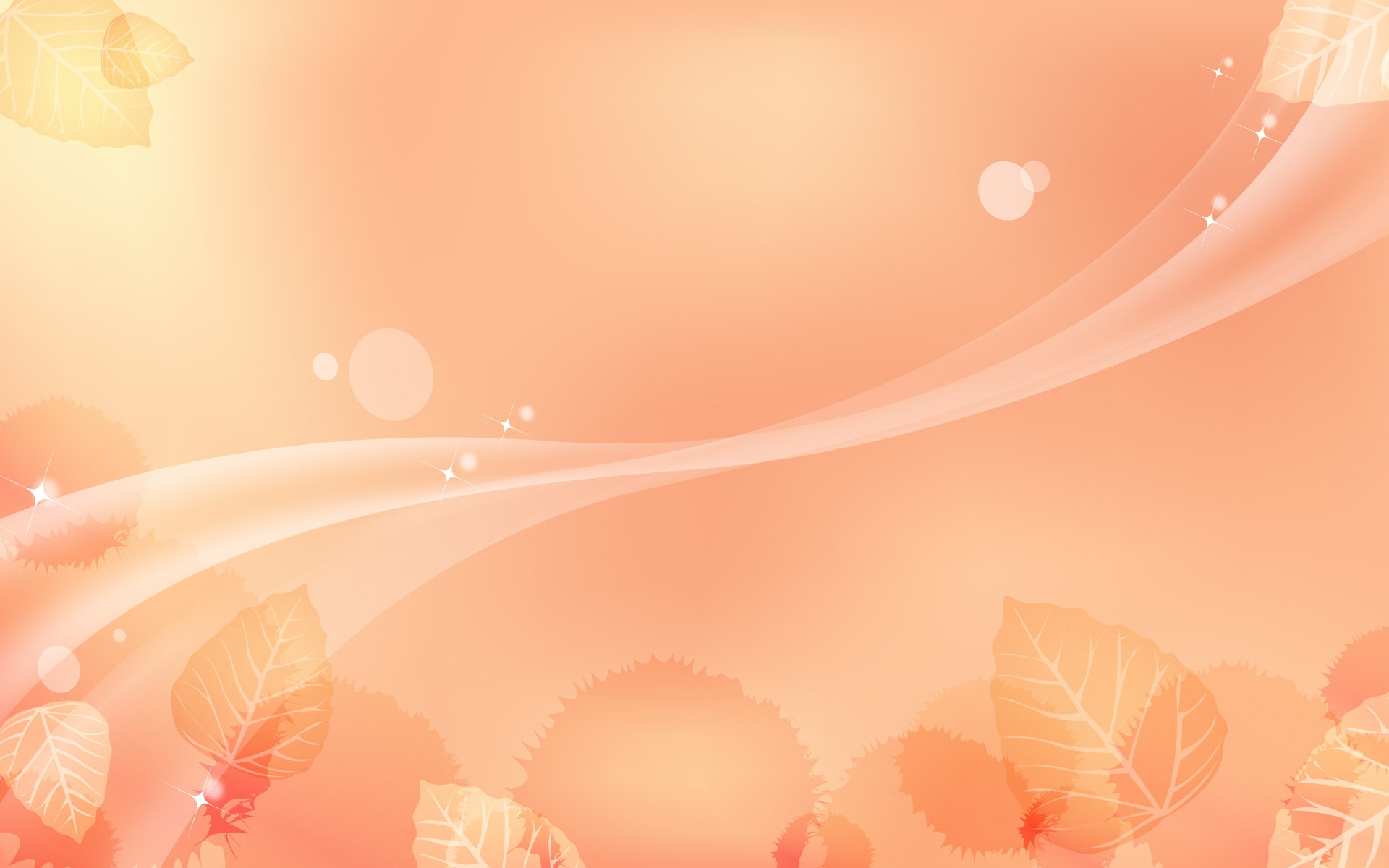 1. Реализация образовательных программ
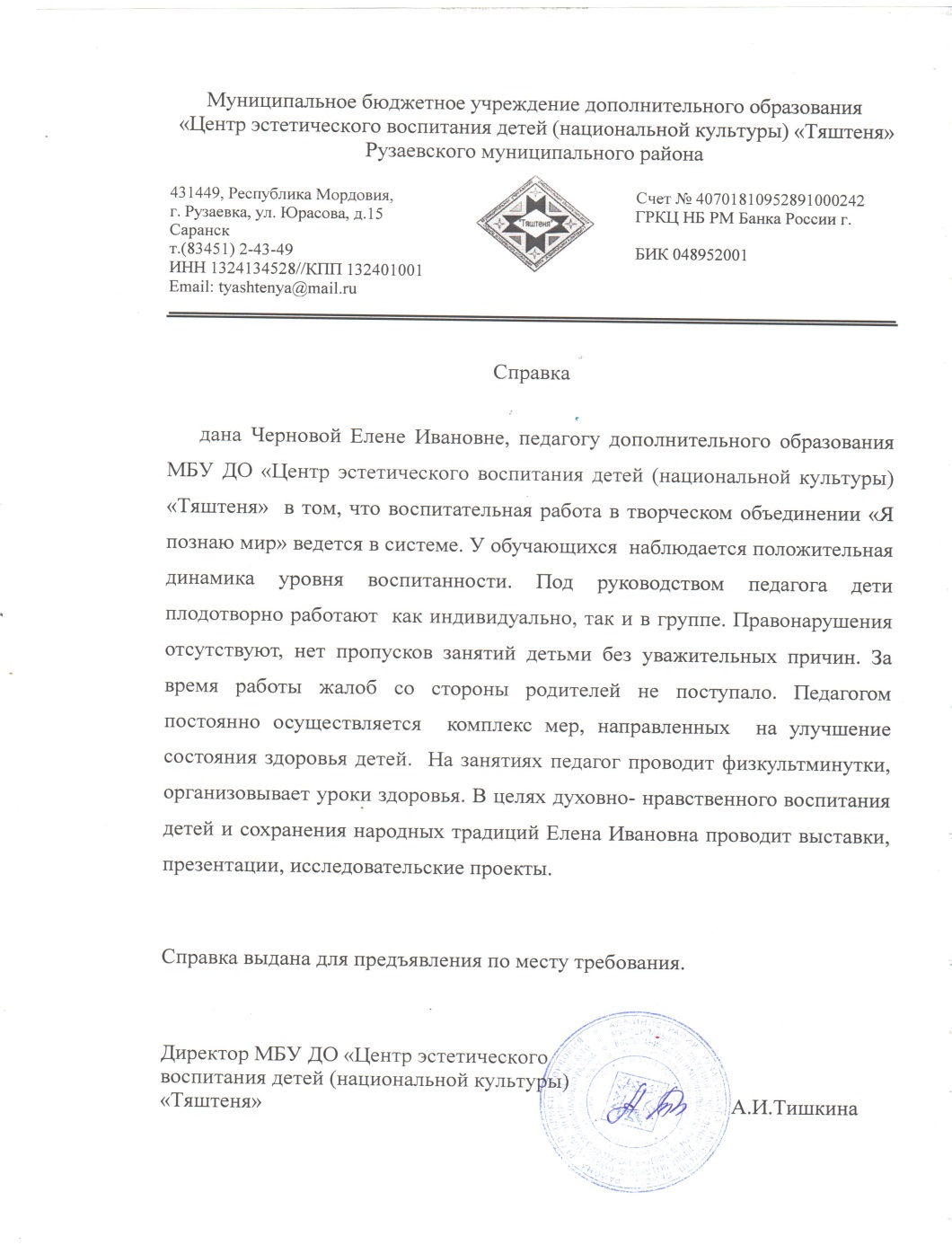 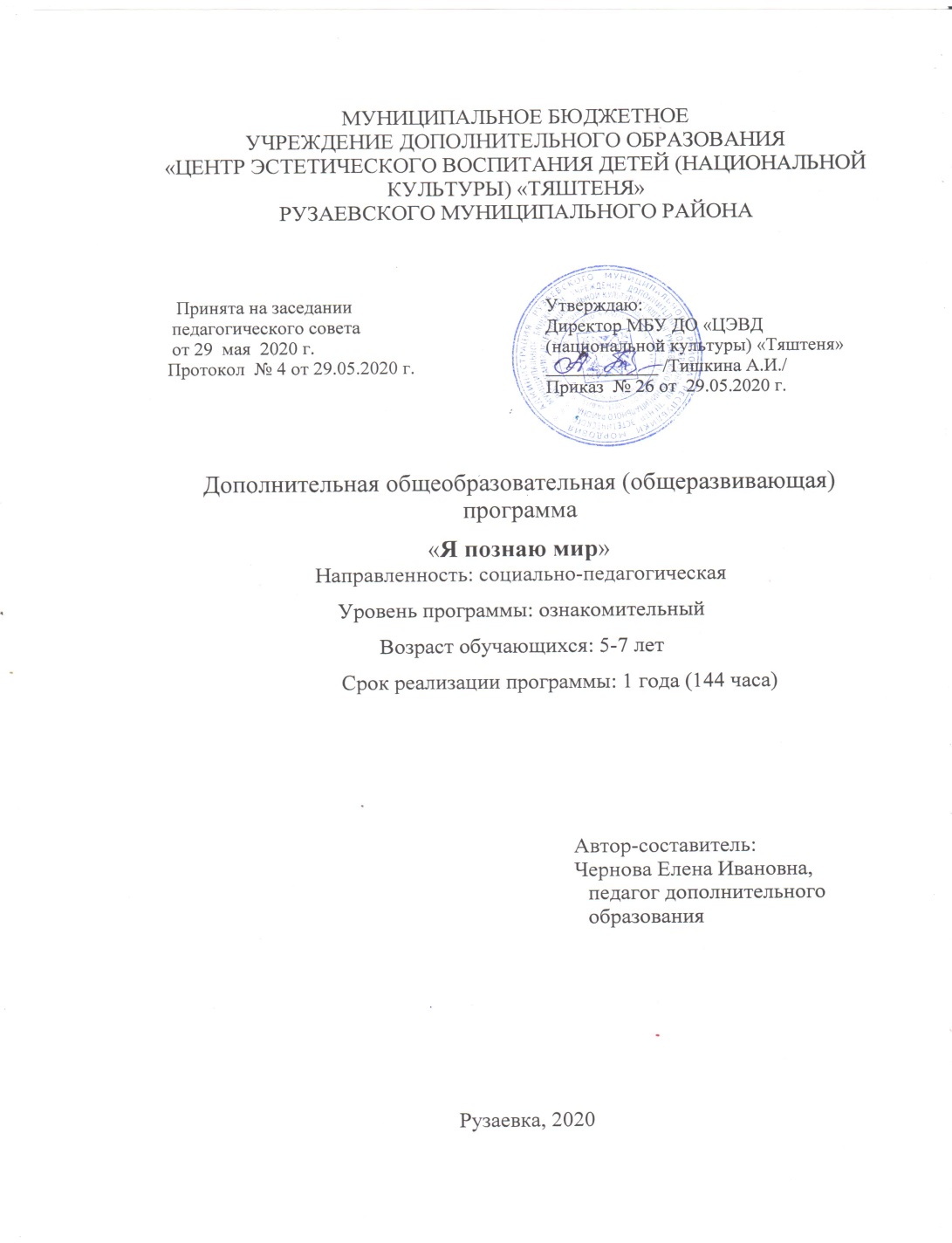 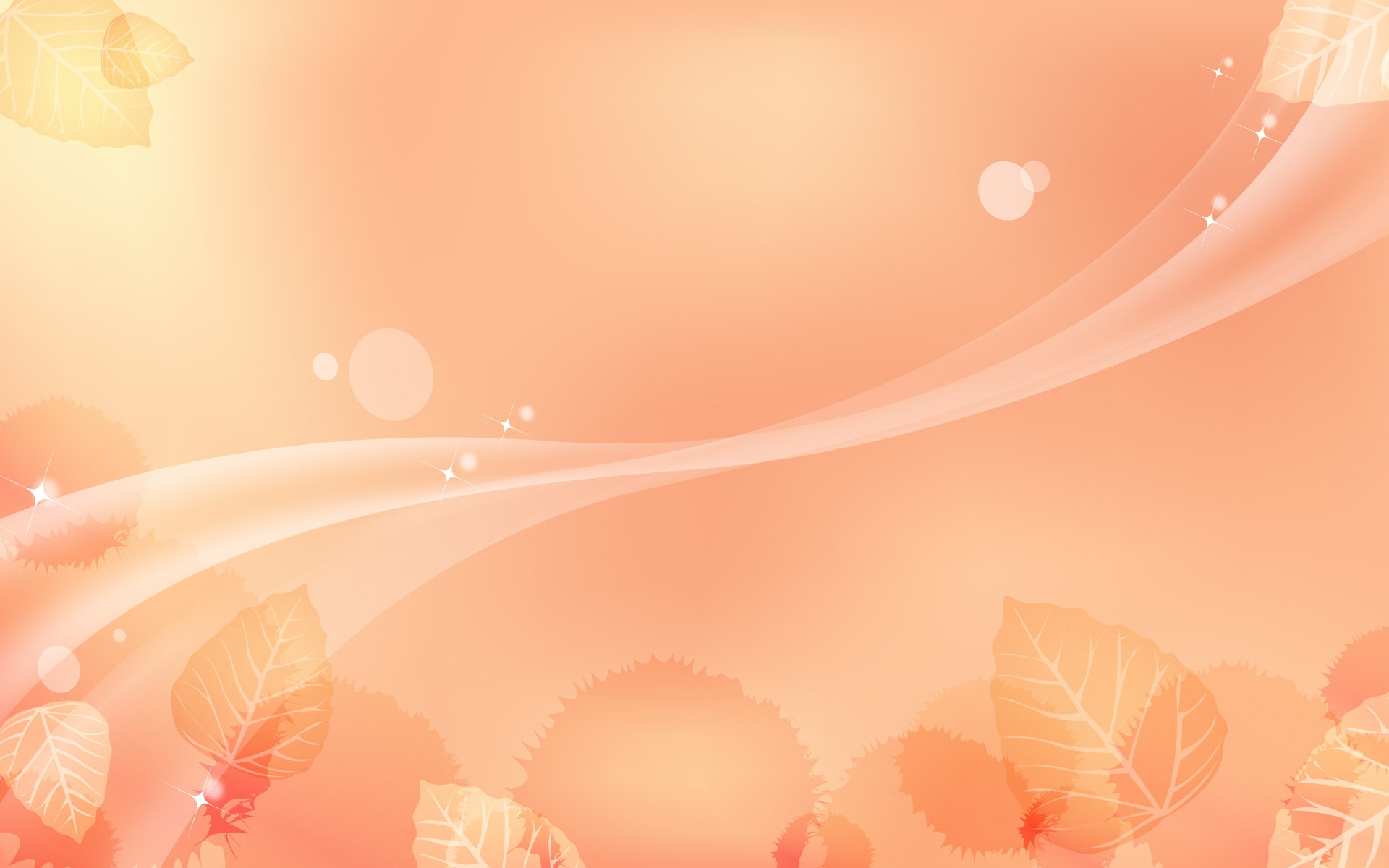 2. Результаты участия в инновационной (экспериментальной) деятельности
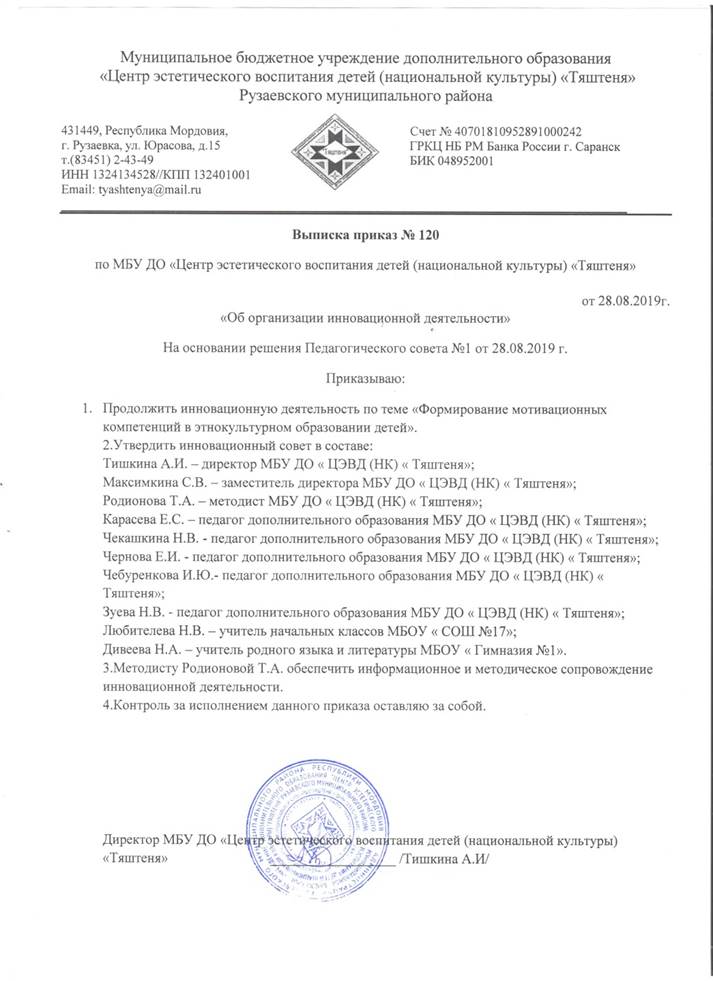 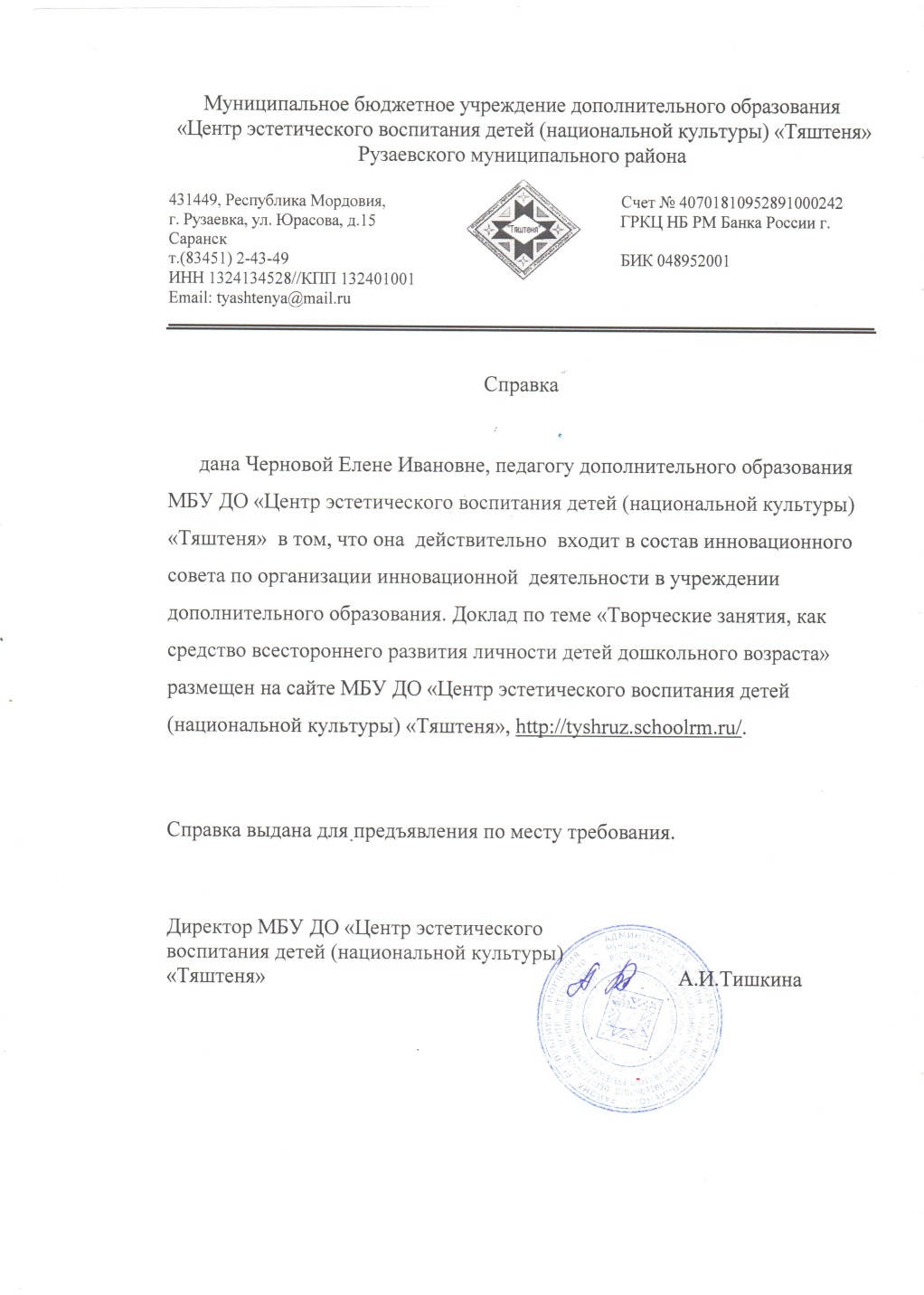 3.Участие детей в конкурсах; выставках; турнирах; соревнованиях; акциях; фестиваляхПобеды и призовые места в заочных/дистанционных мероприятиях в сети «Интернет»
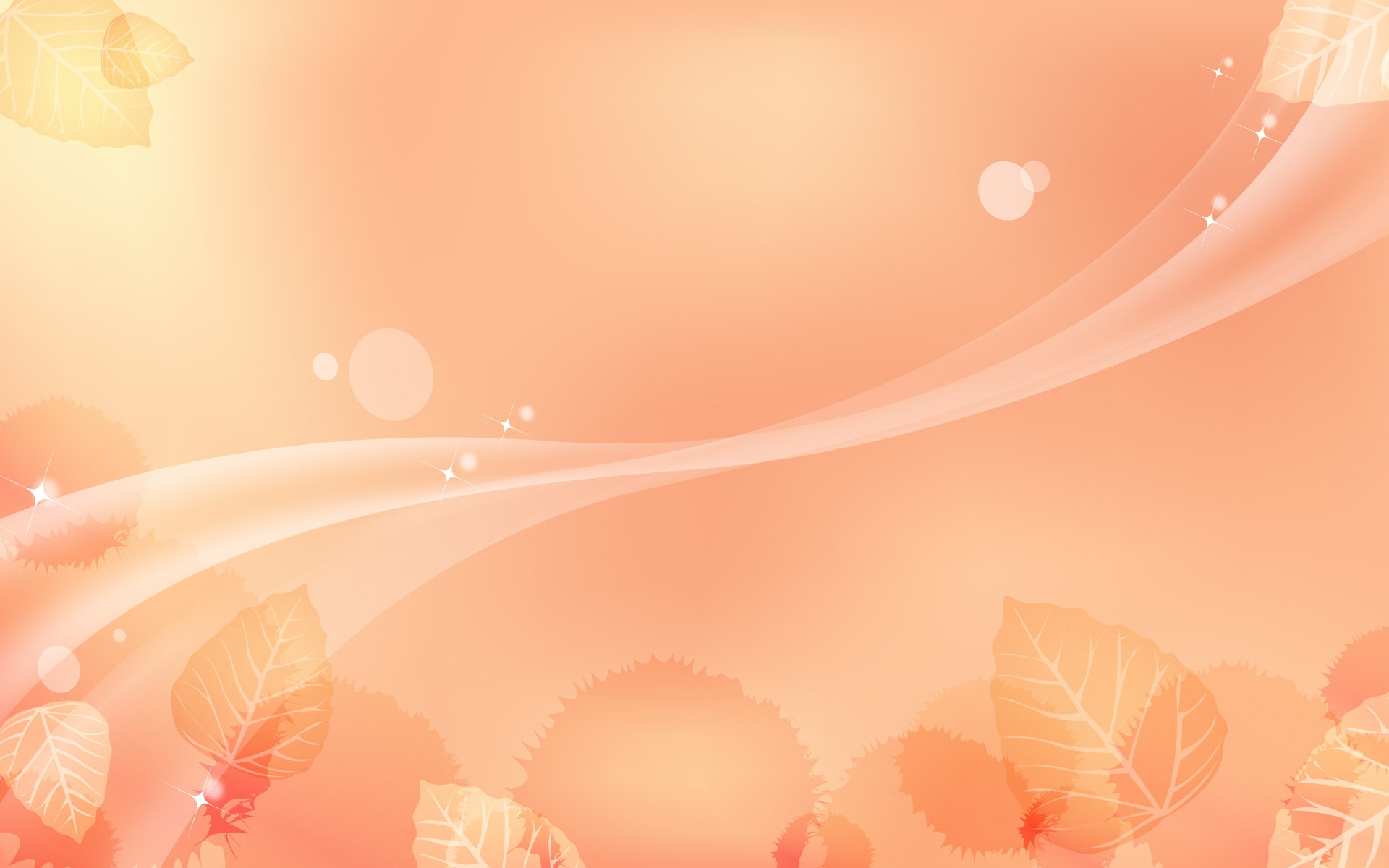 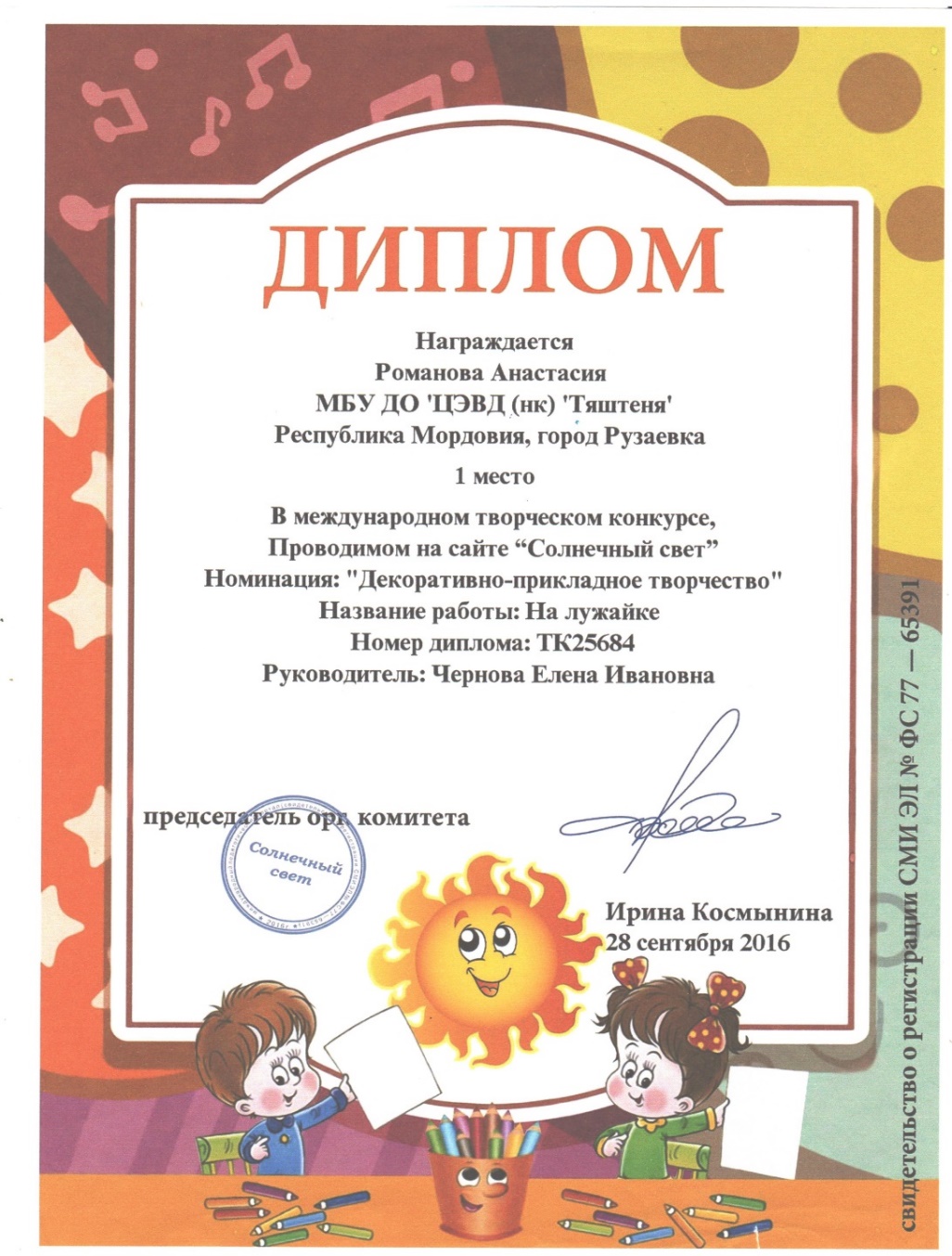 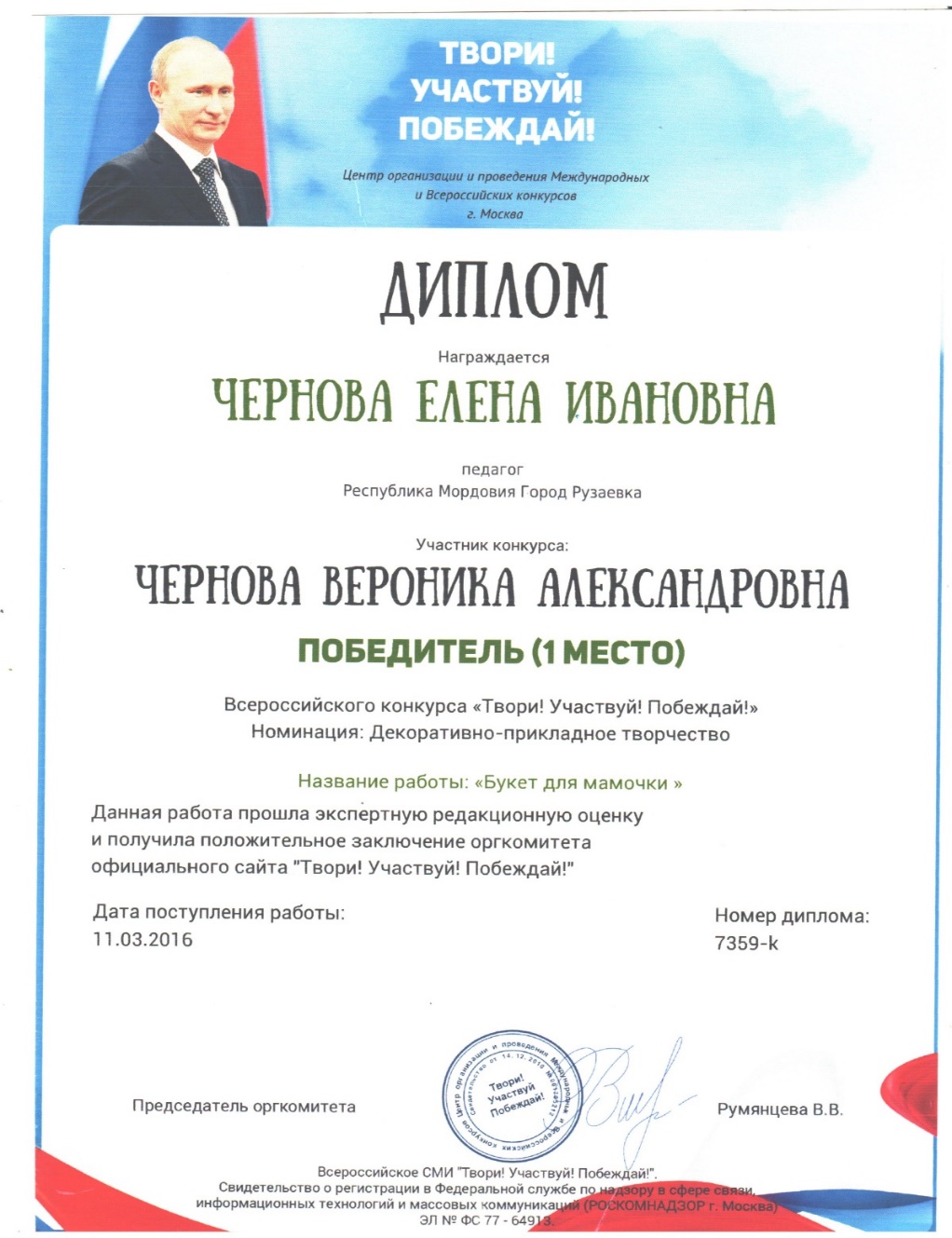 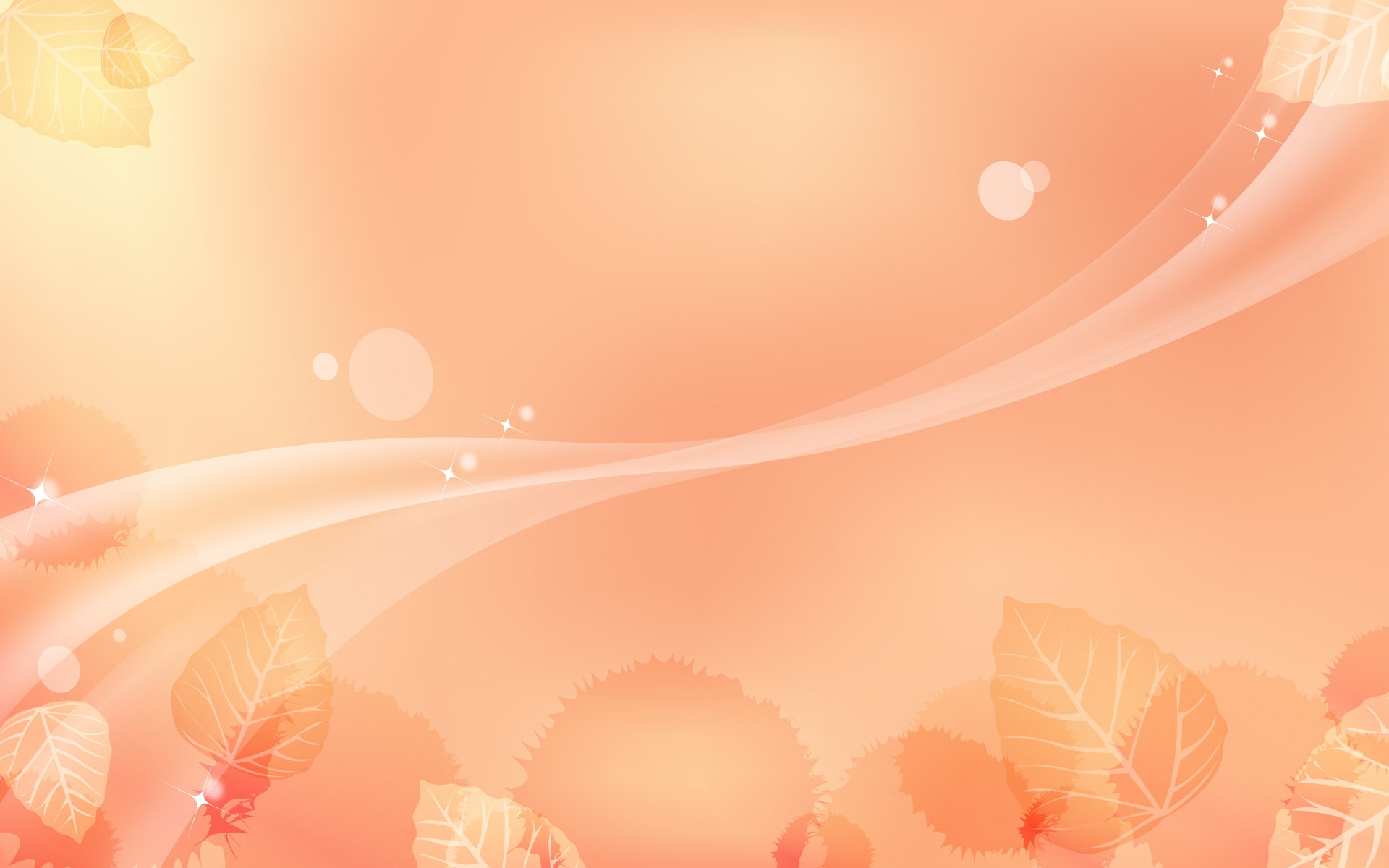 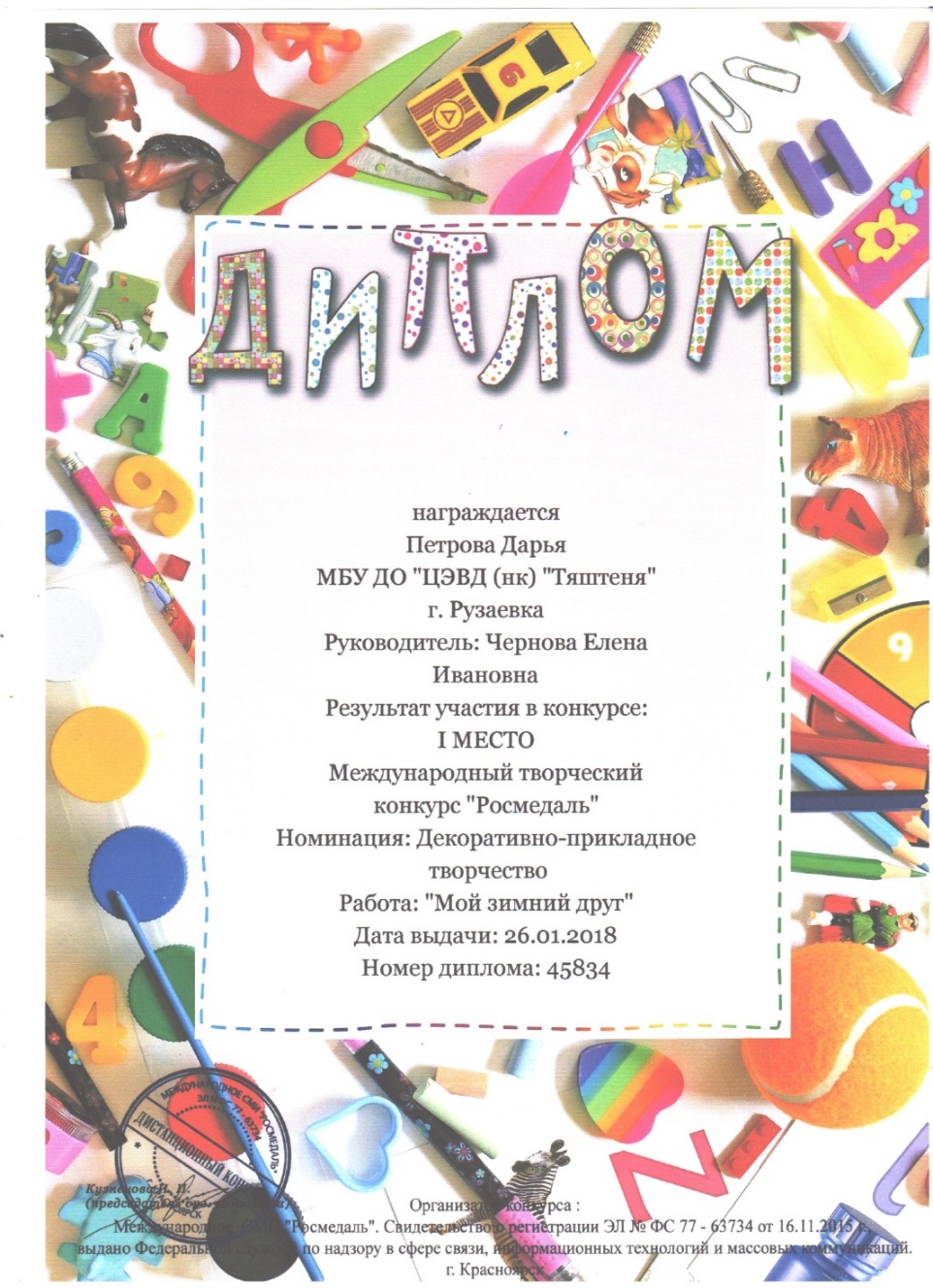 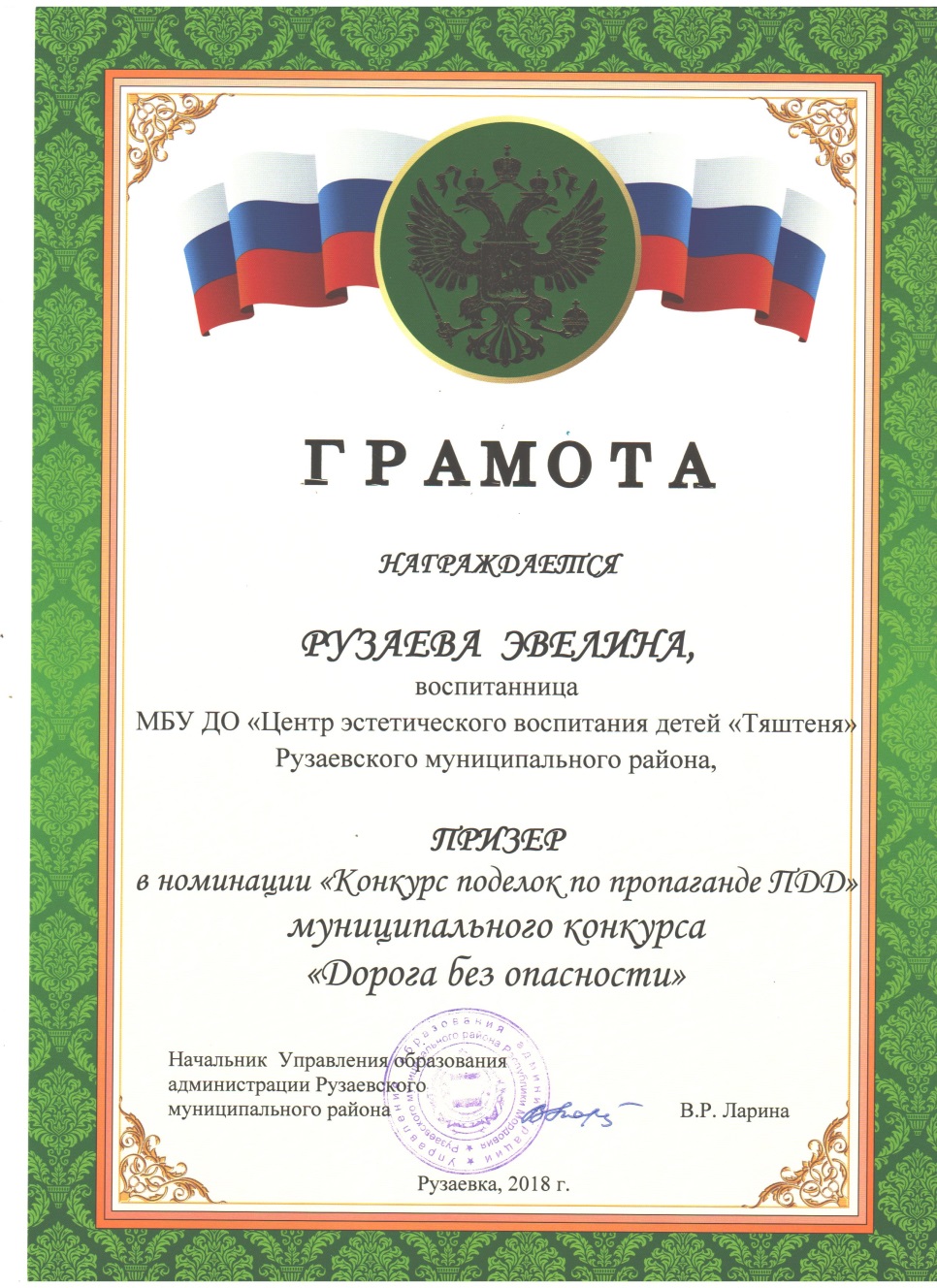 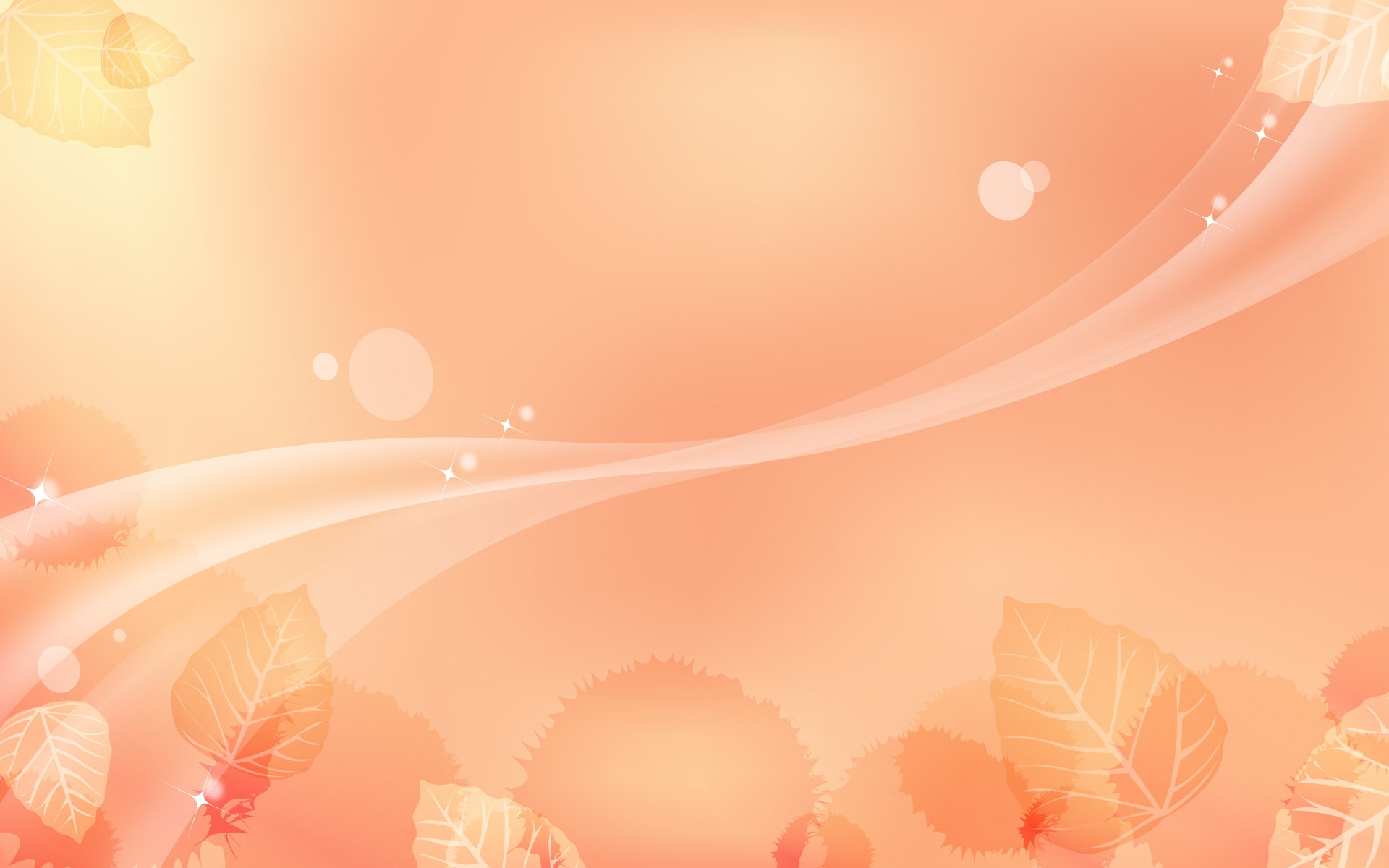 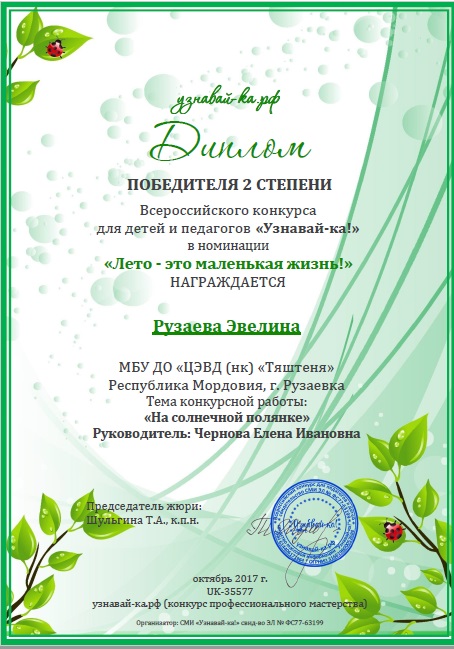 Победы и призовые места в очных муниципальных мероприятиях
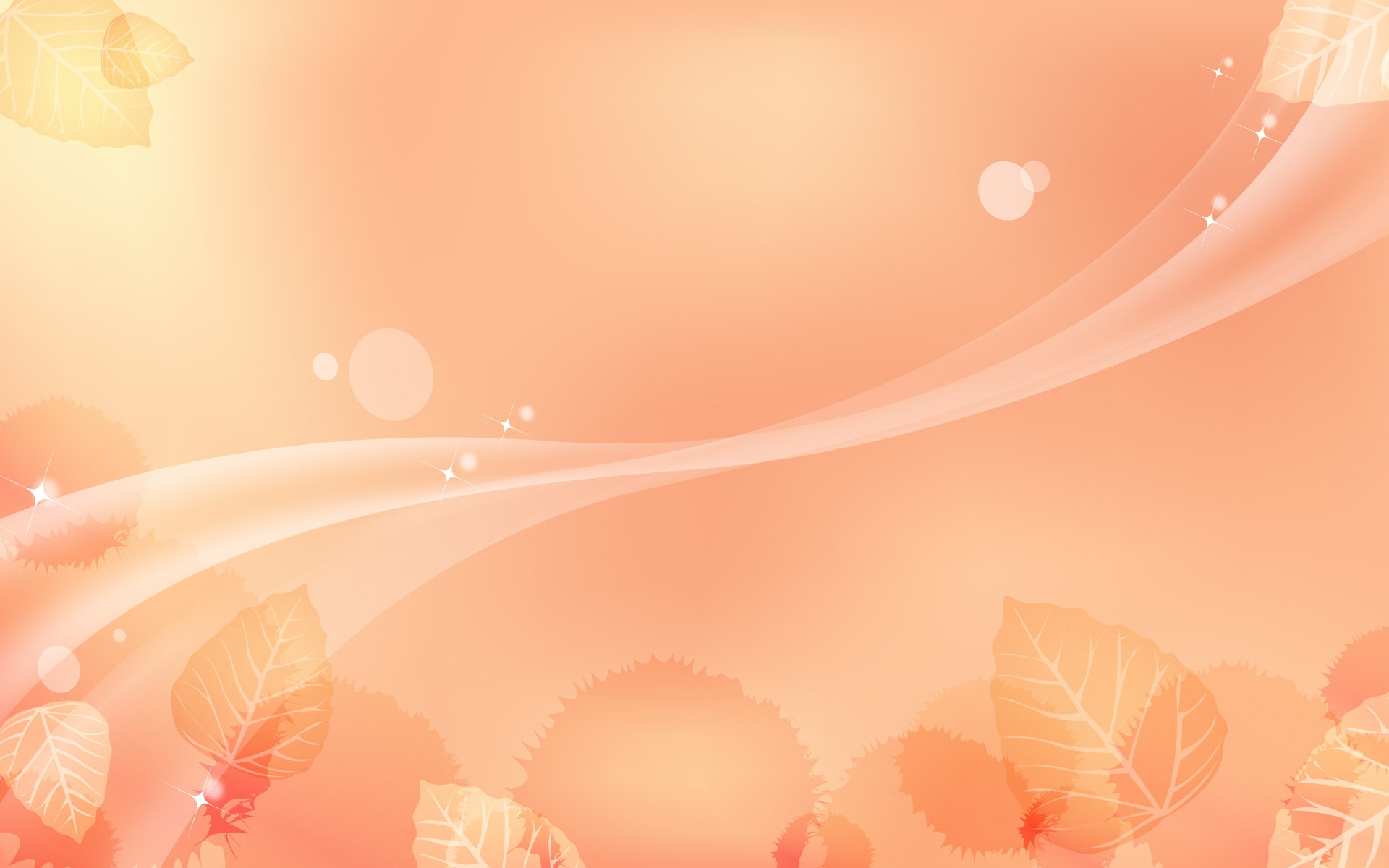 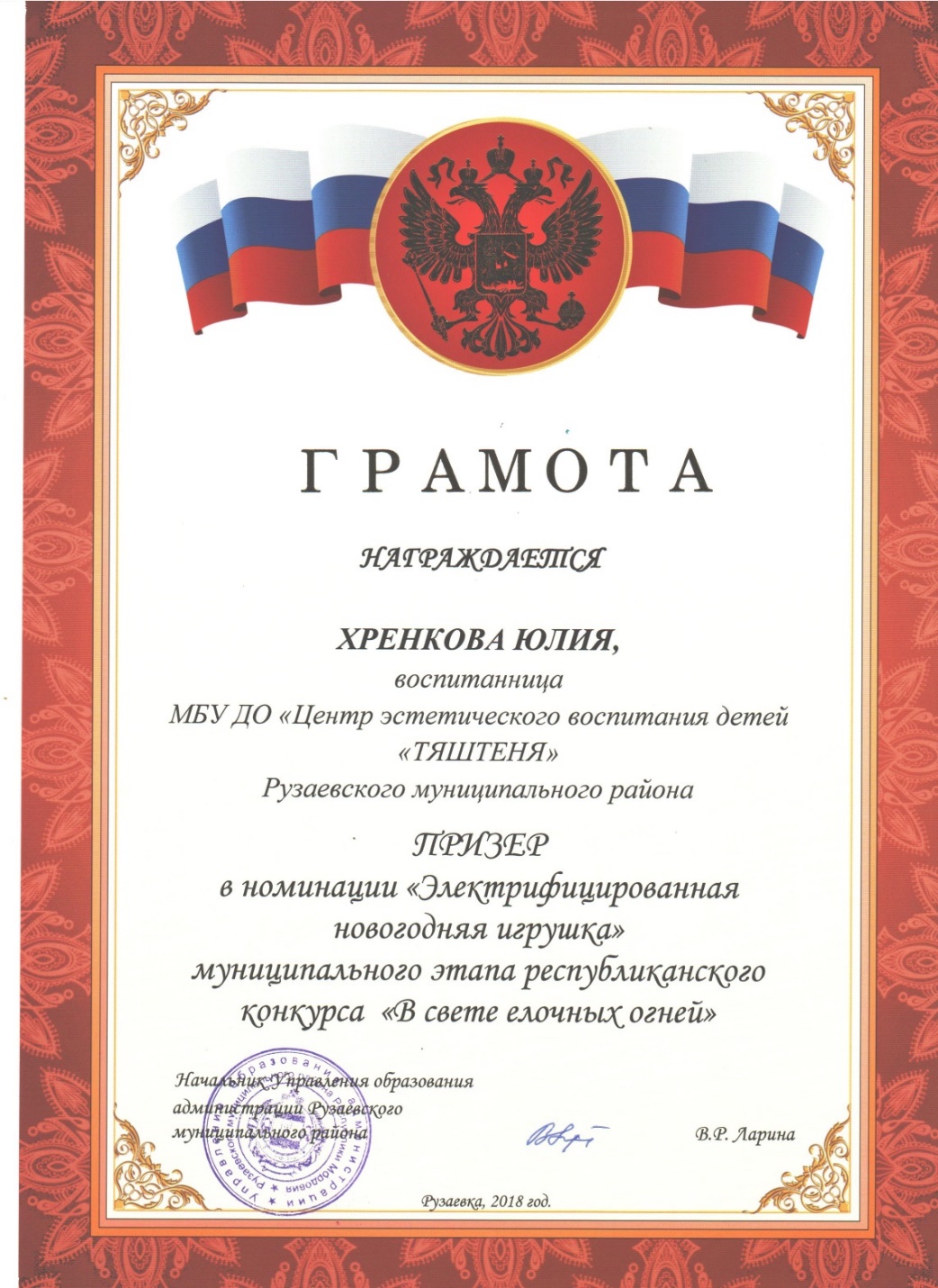 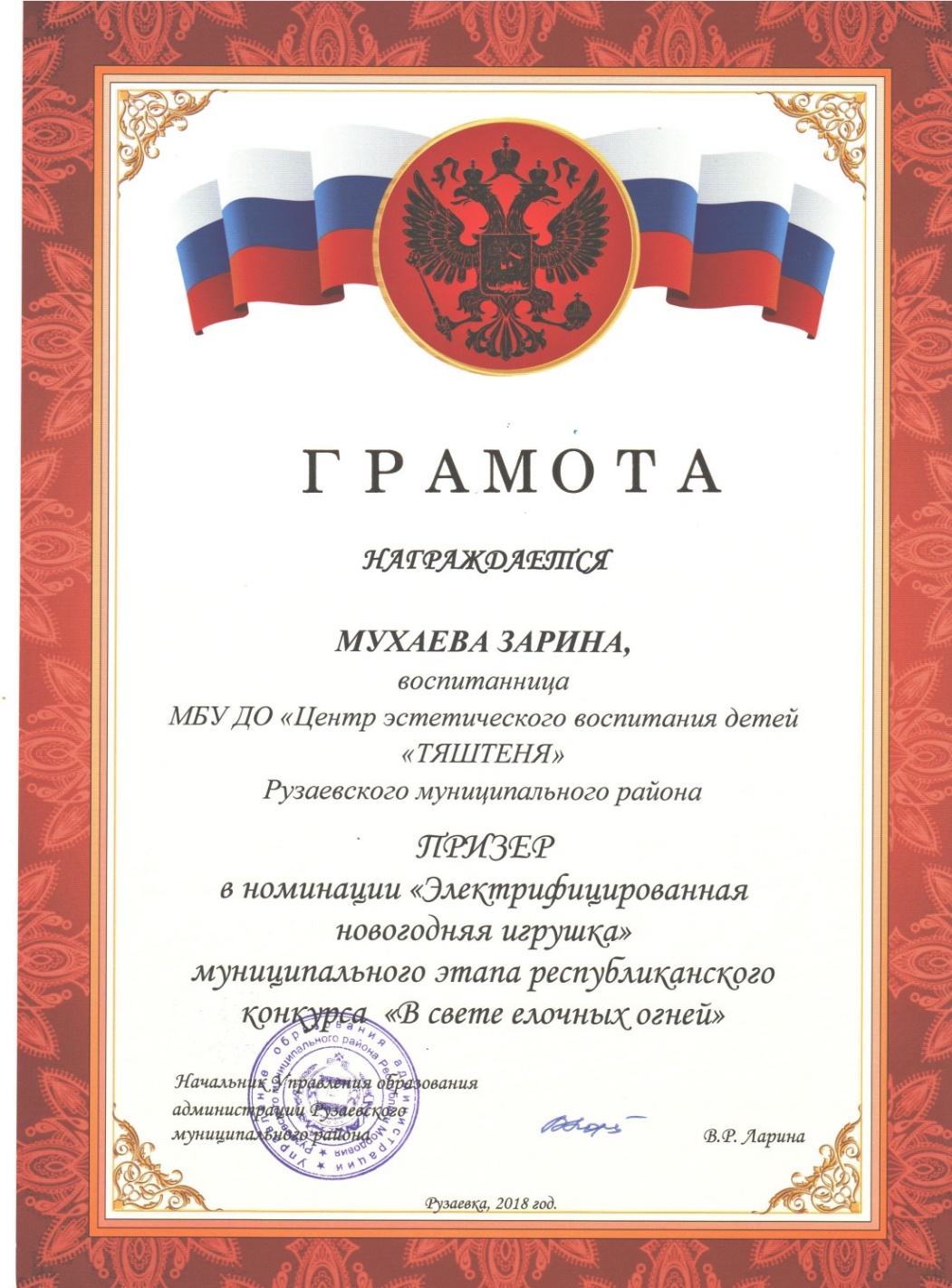 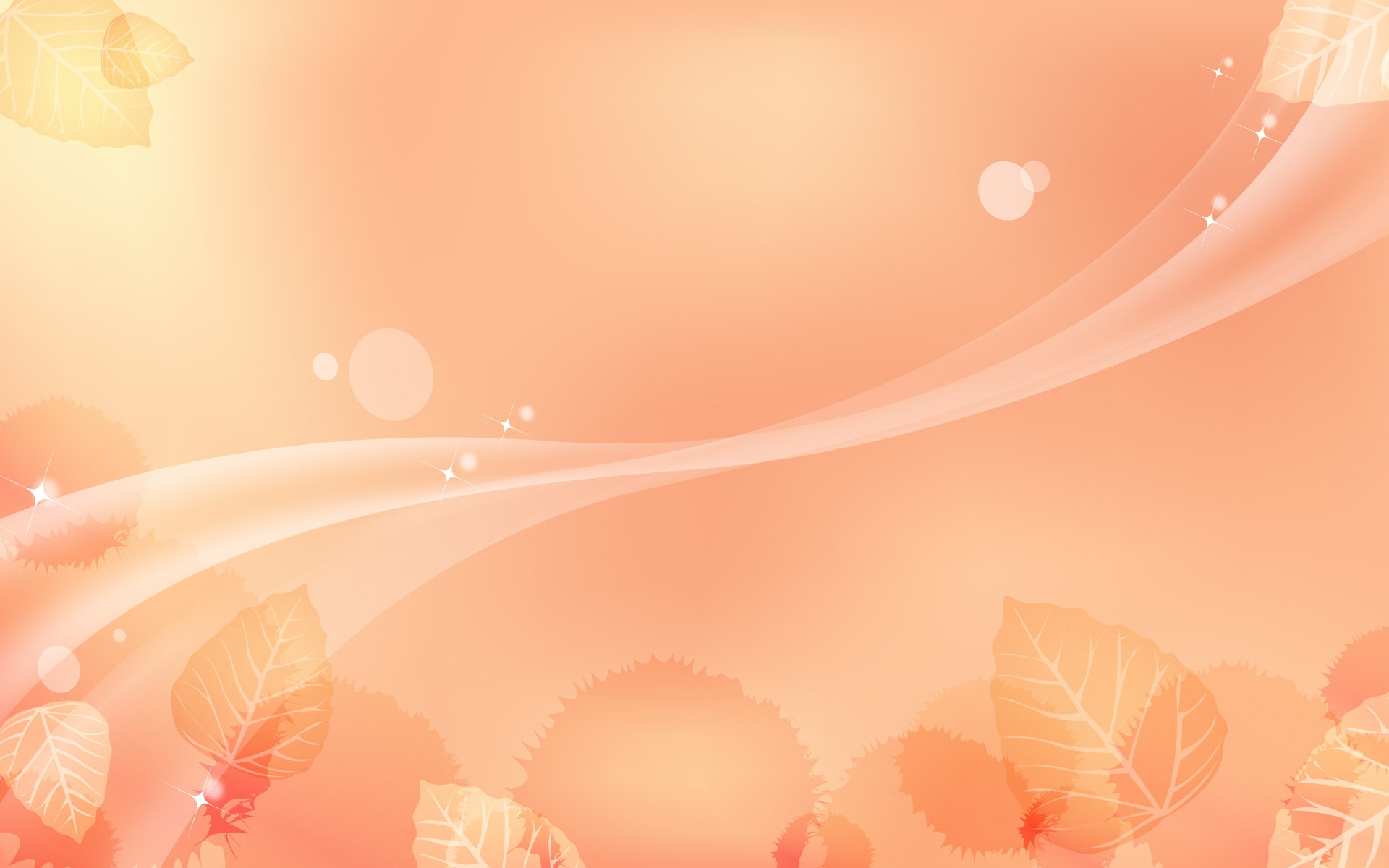 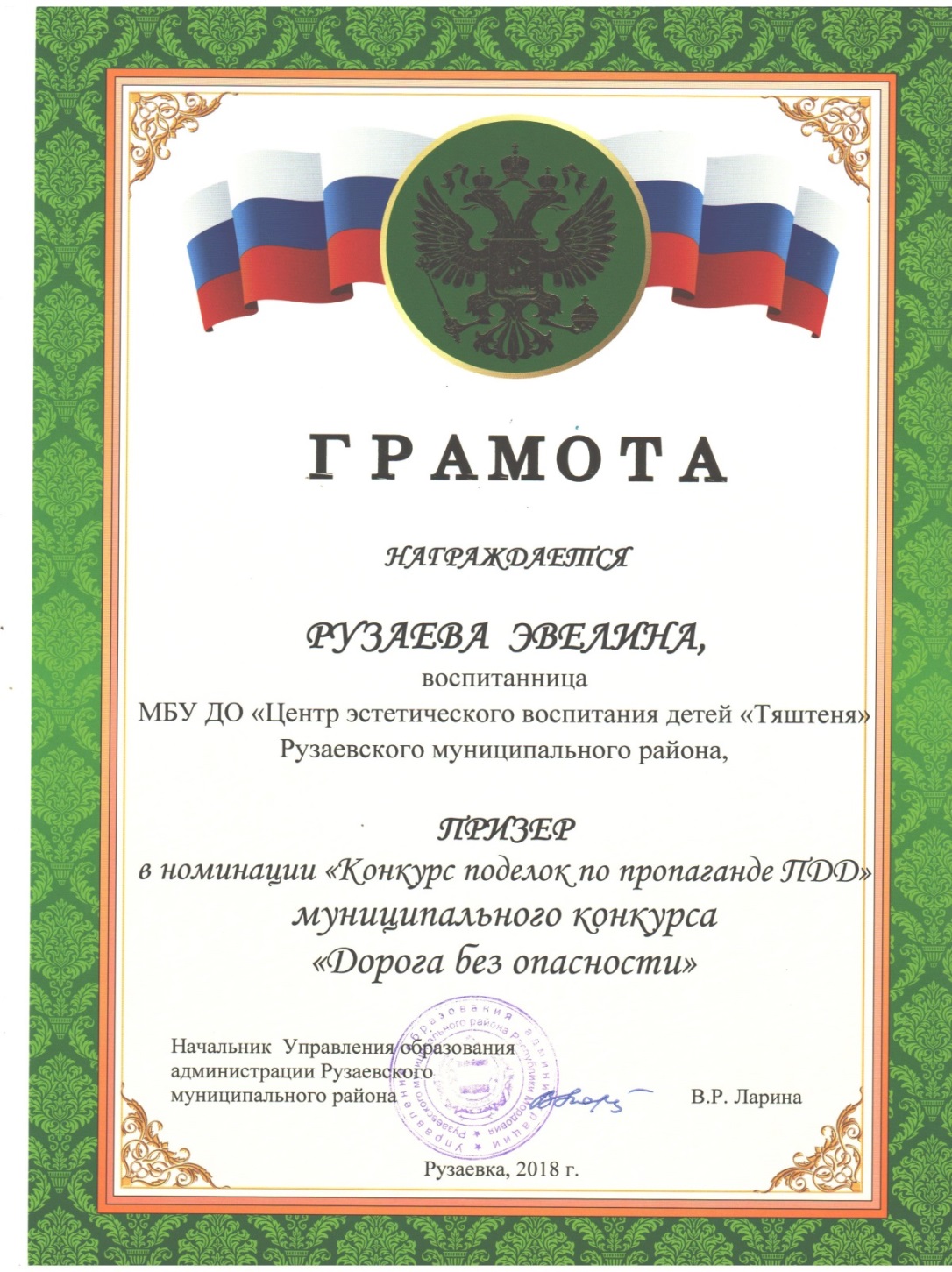 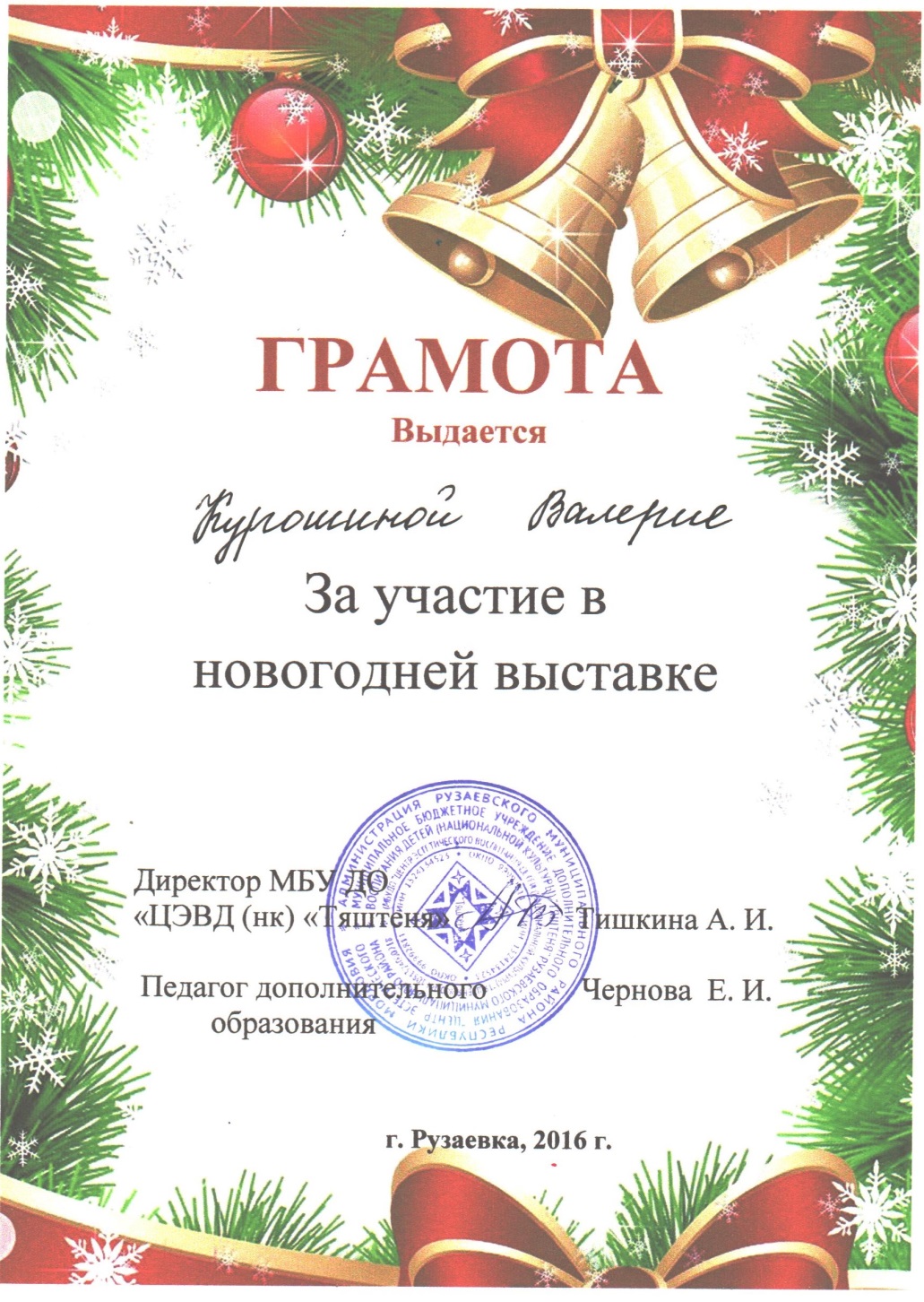 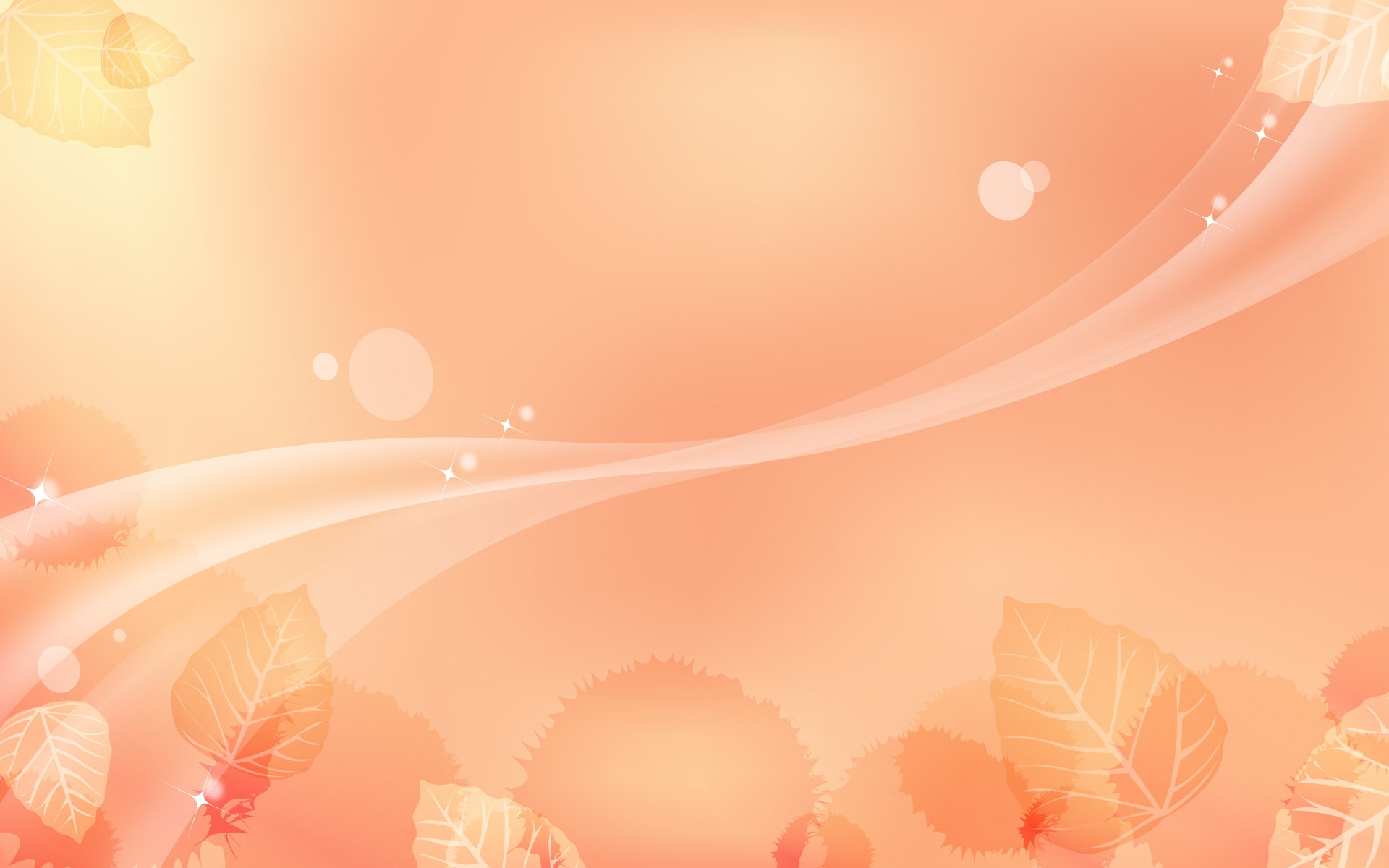 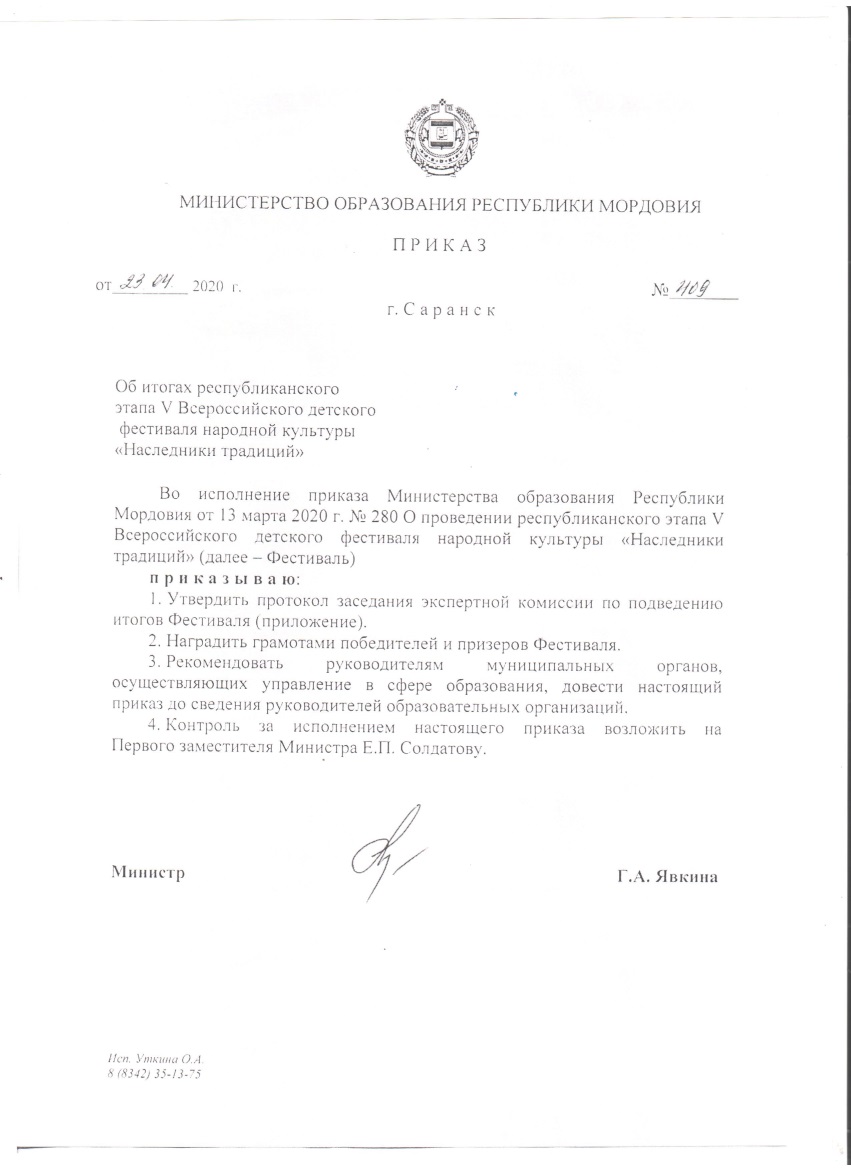 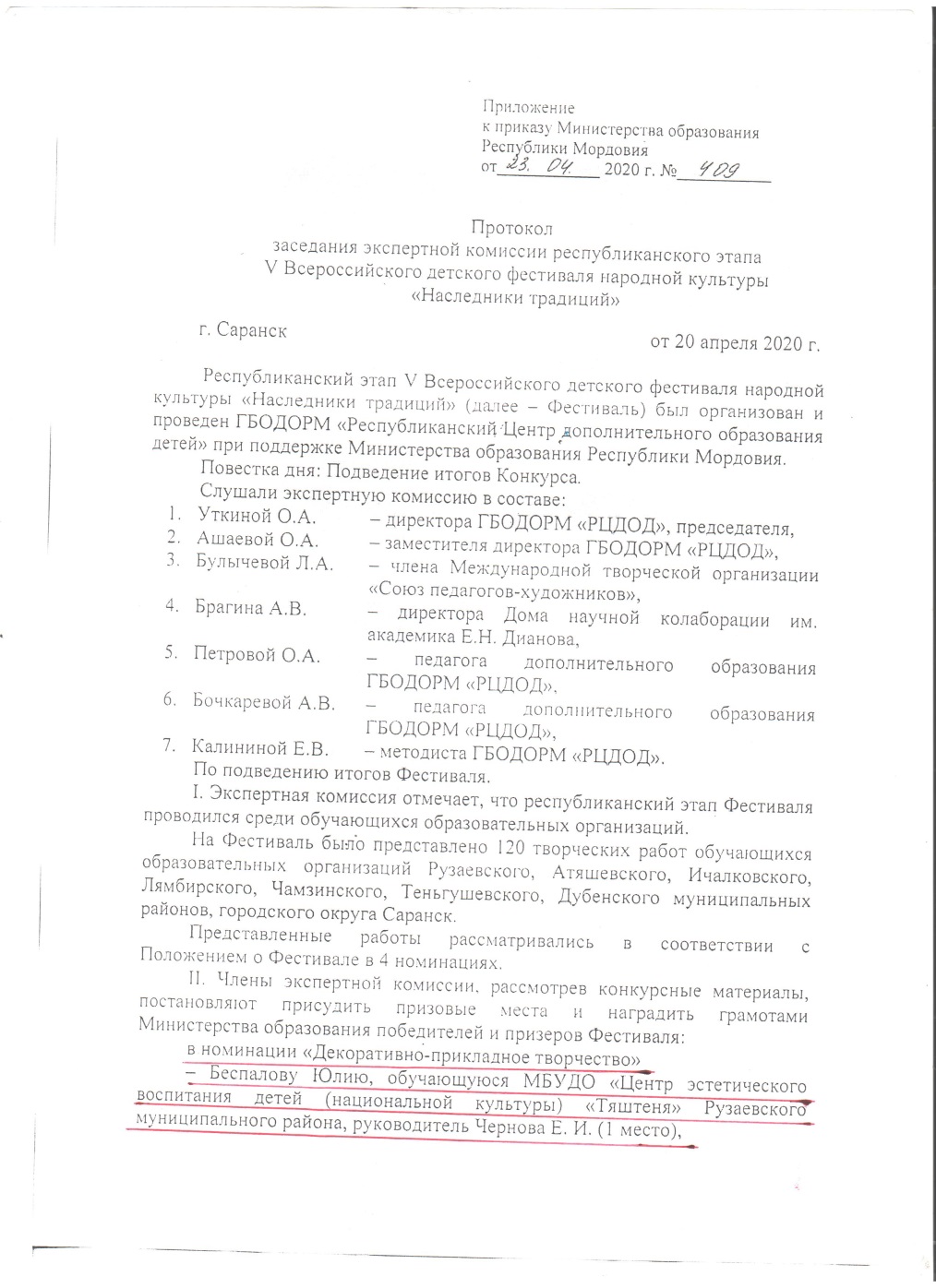 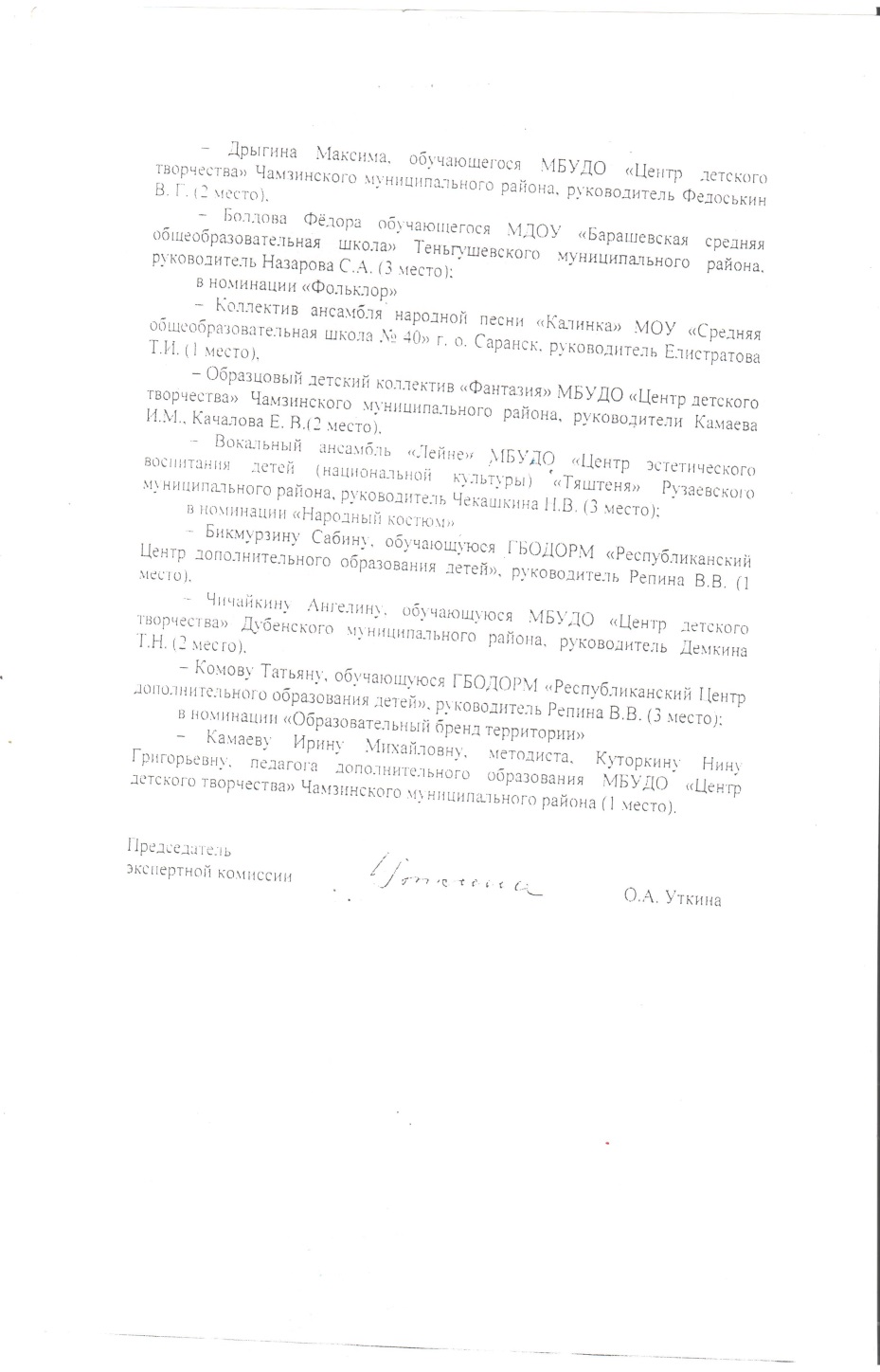 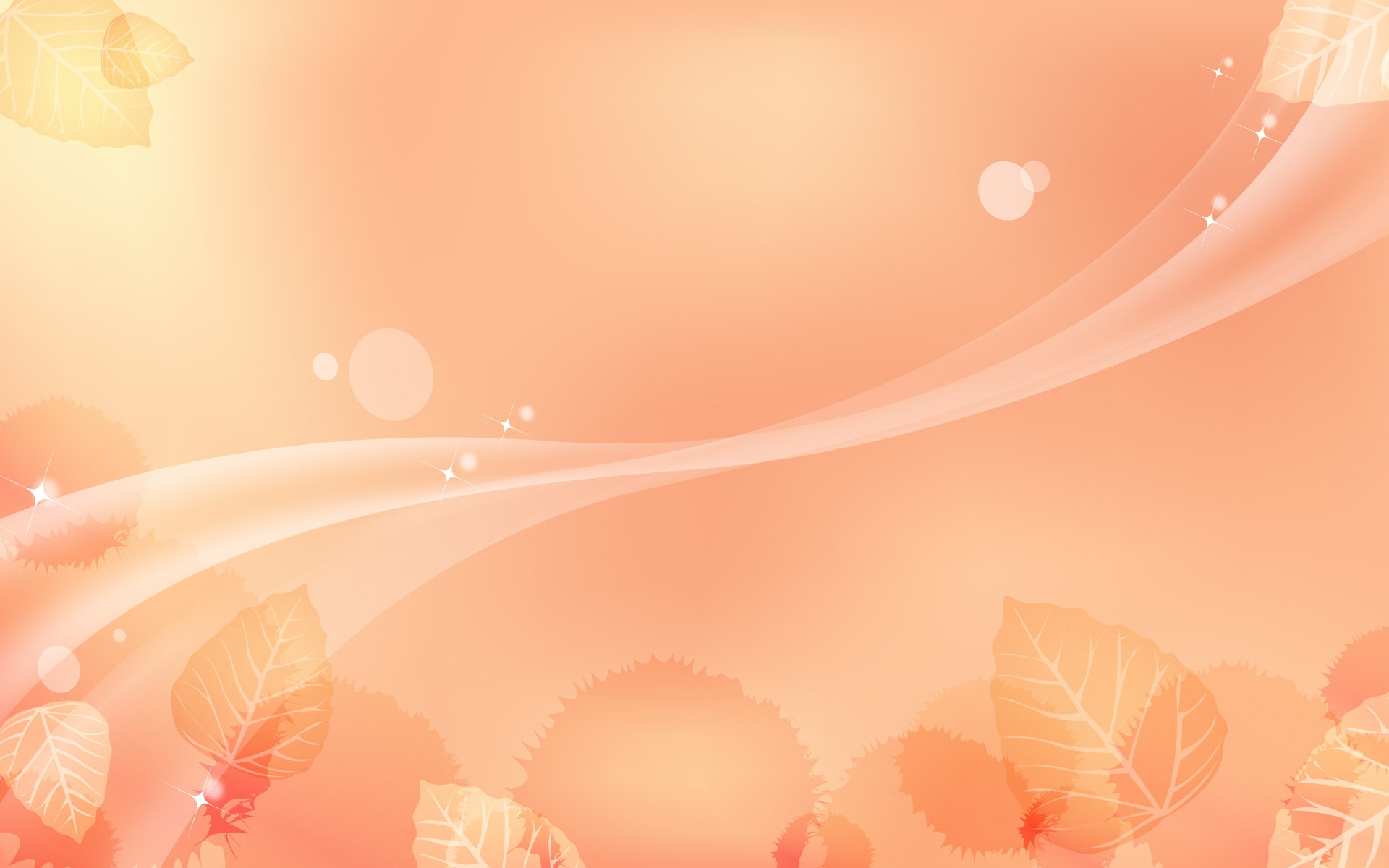 Республиканский уровень
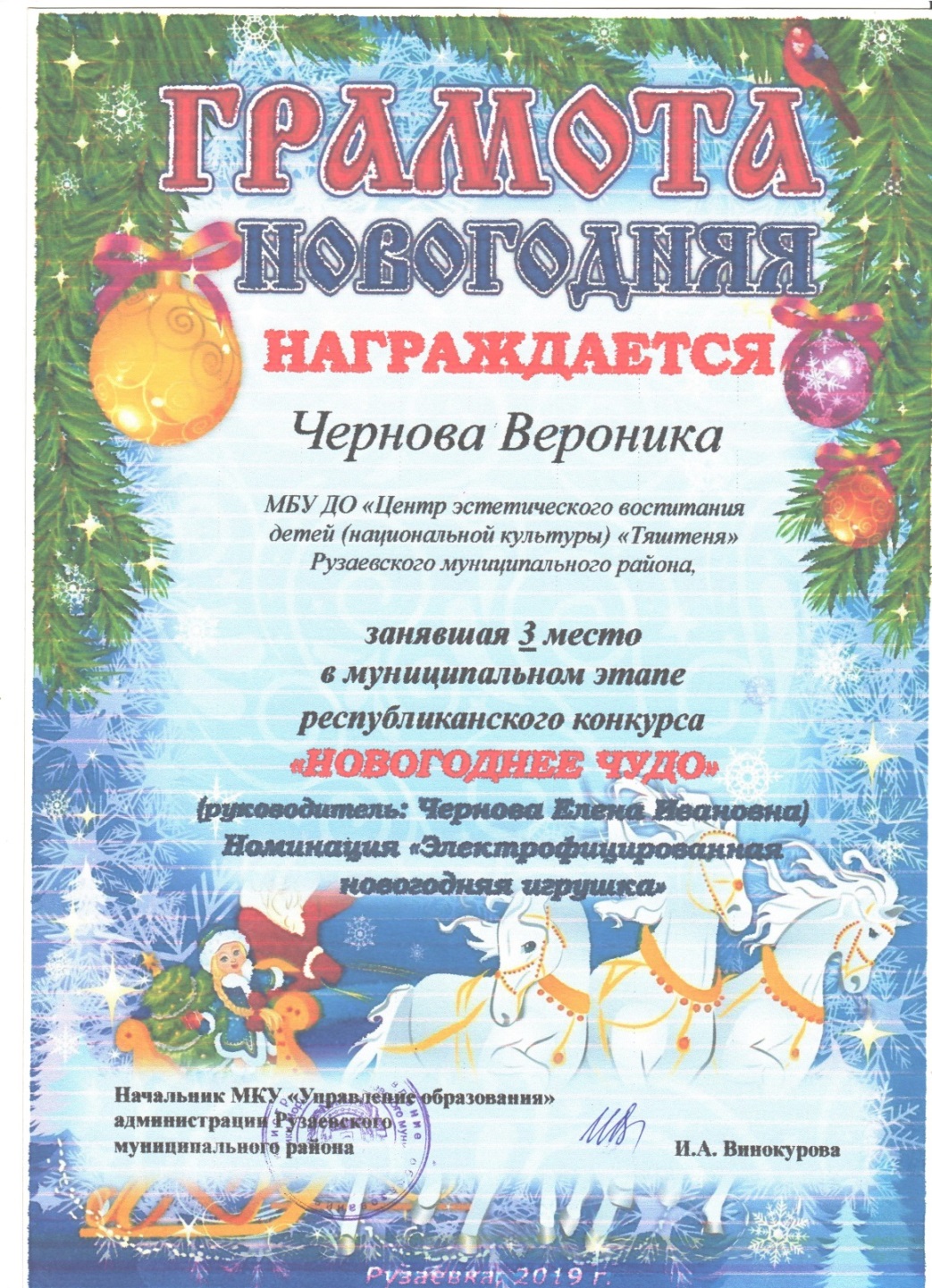 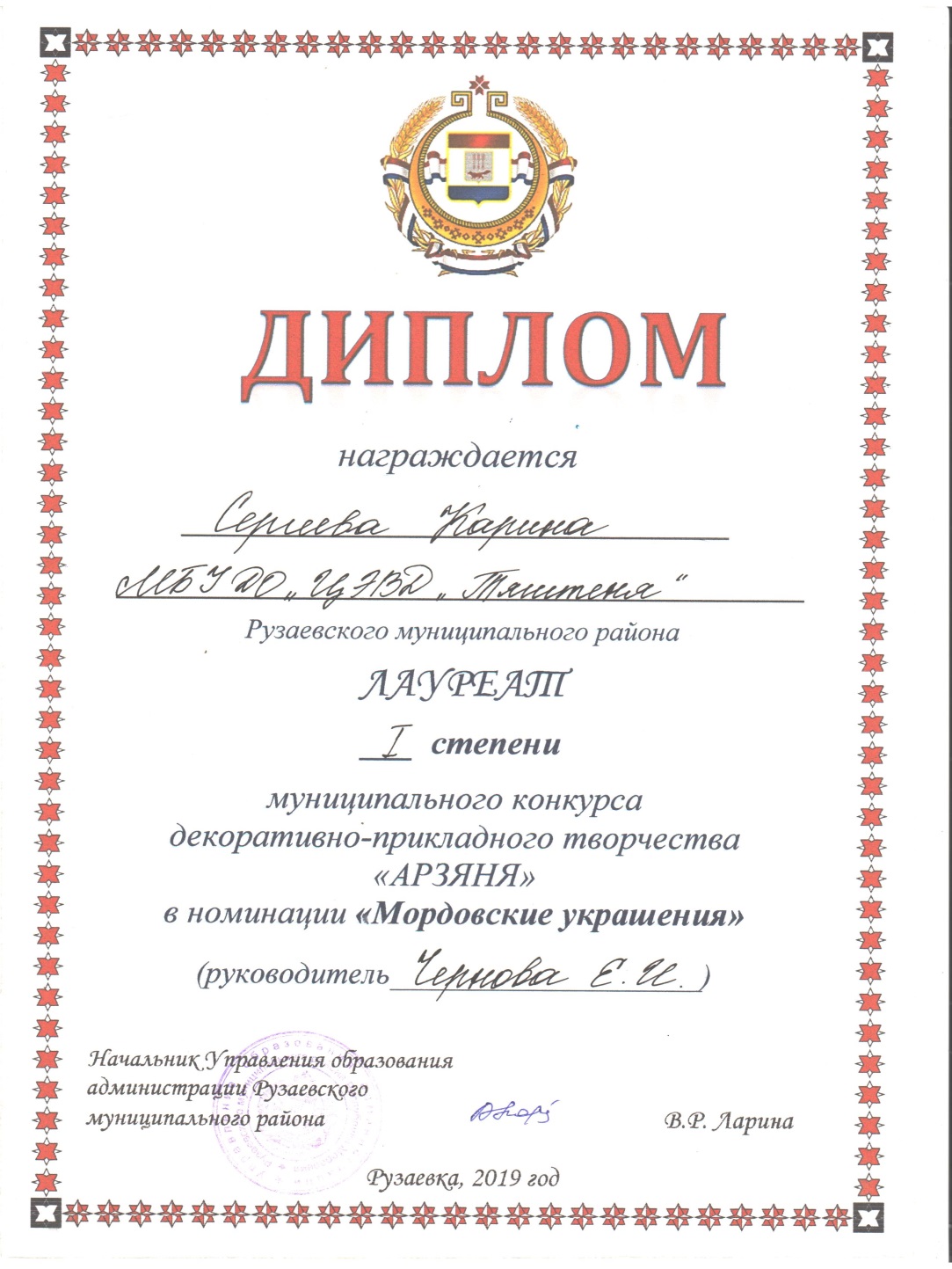 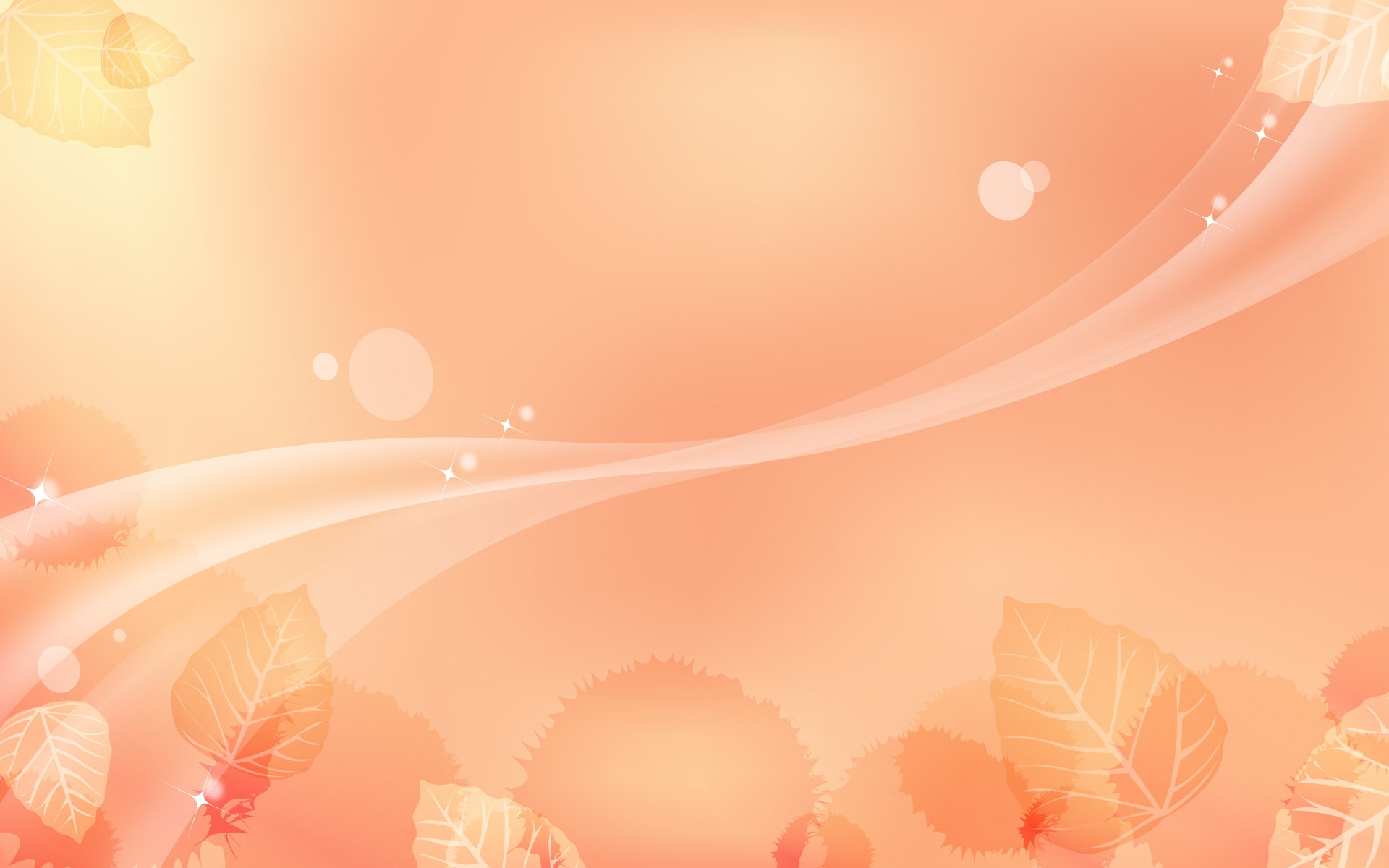 4.Наличие публикаций, включая интернет – публикации
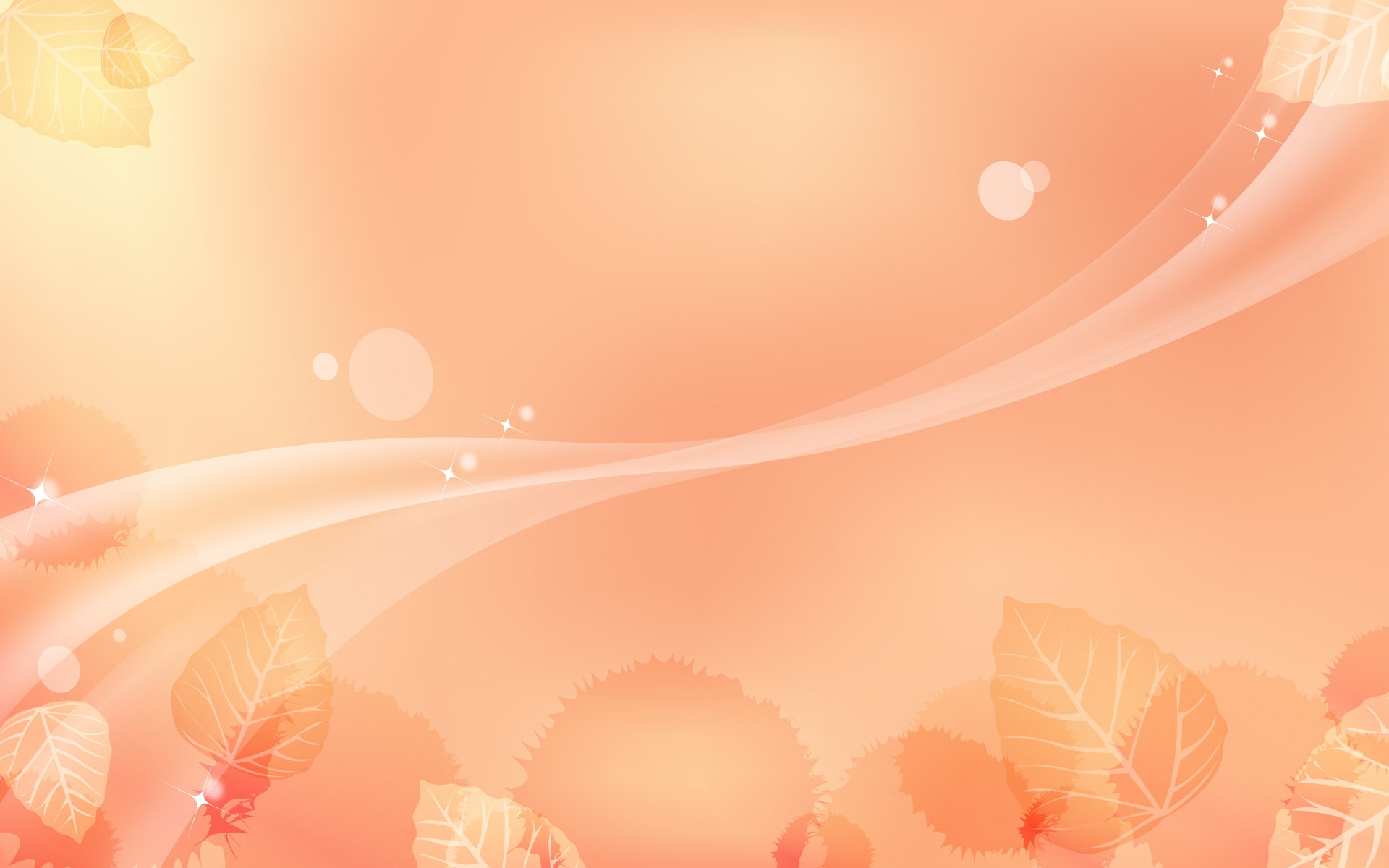 5.Наличие авторских программ, методических пособий
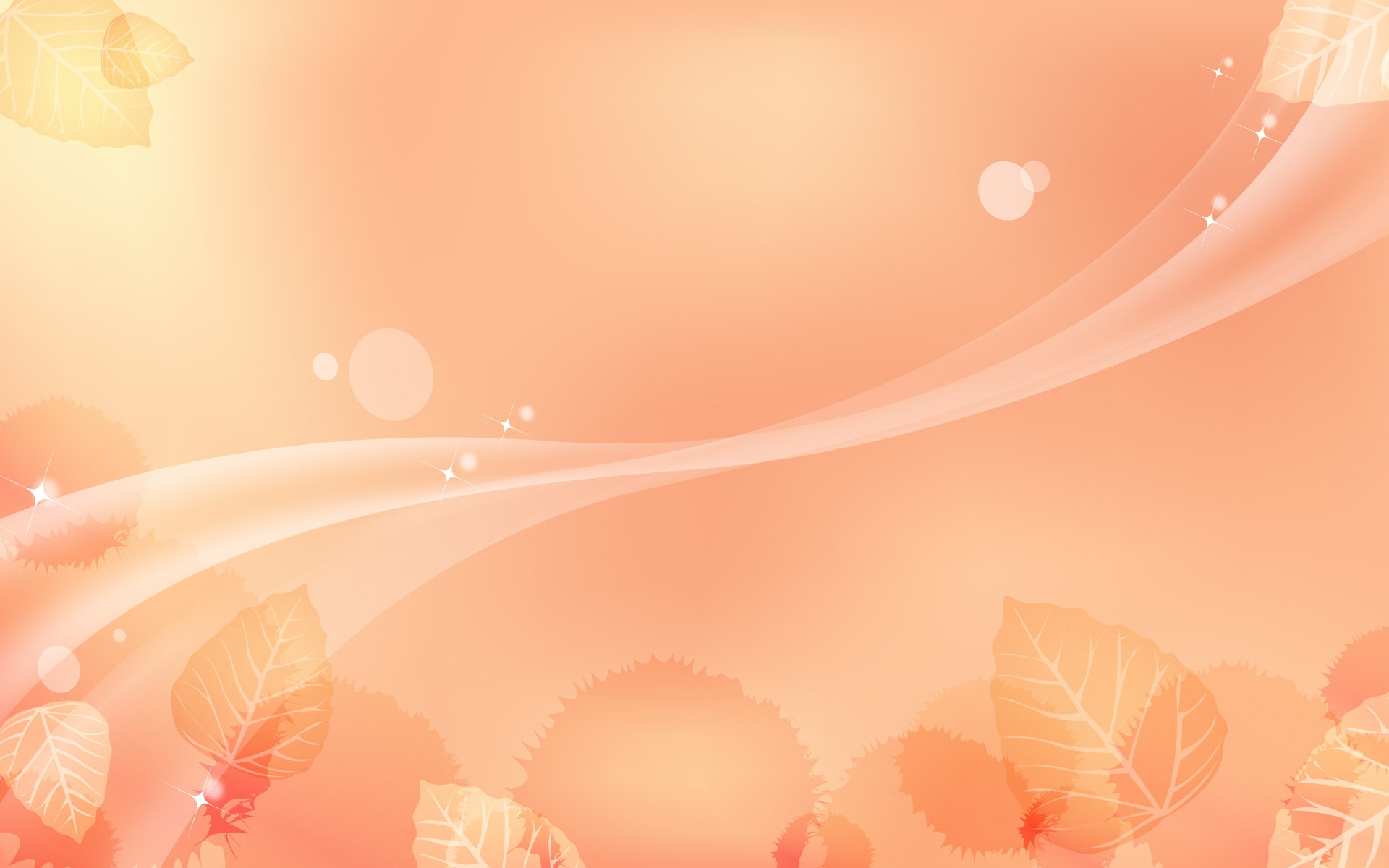 6.Выступления на заседаниях методических советов, научно-практических конференциях, педагогических чтениях, семинарах, секциях, форумах, радиопередачах (очно)
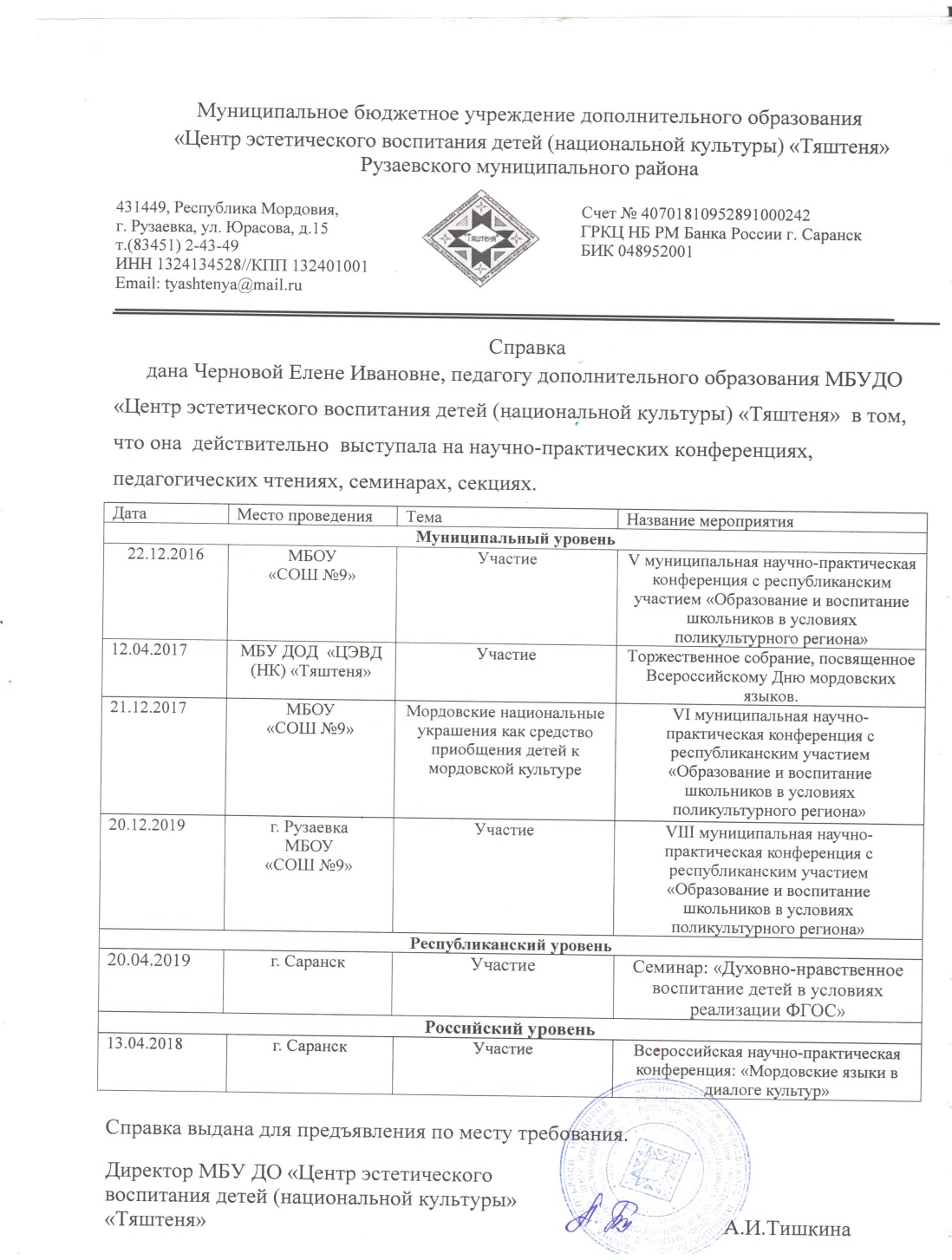 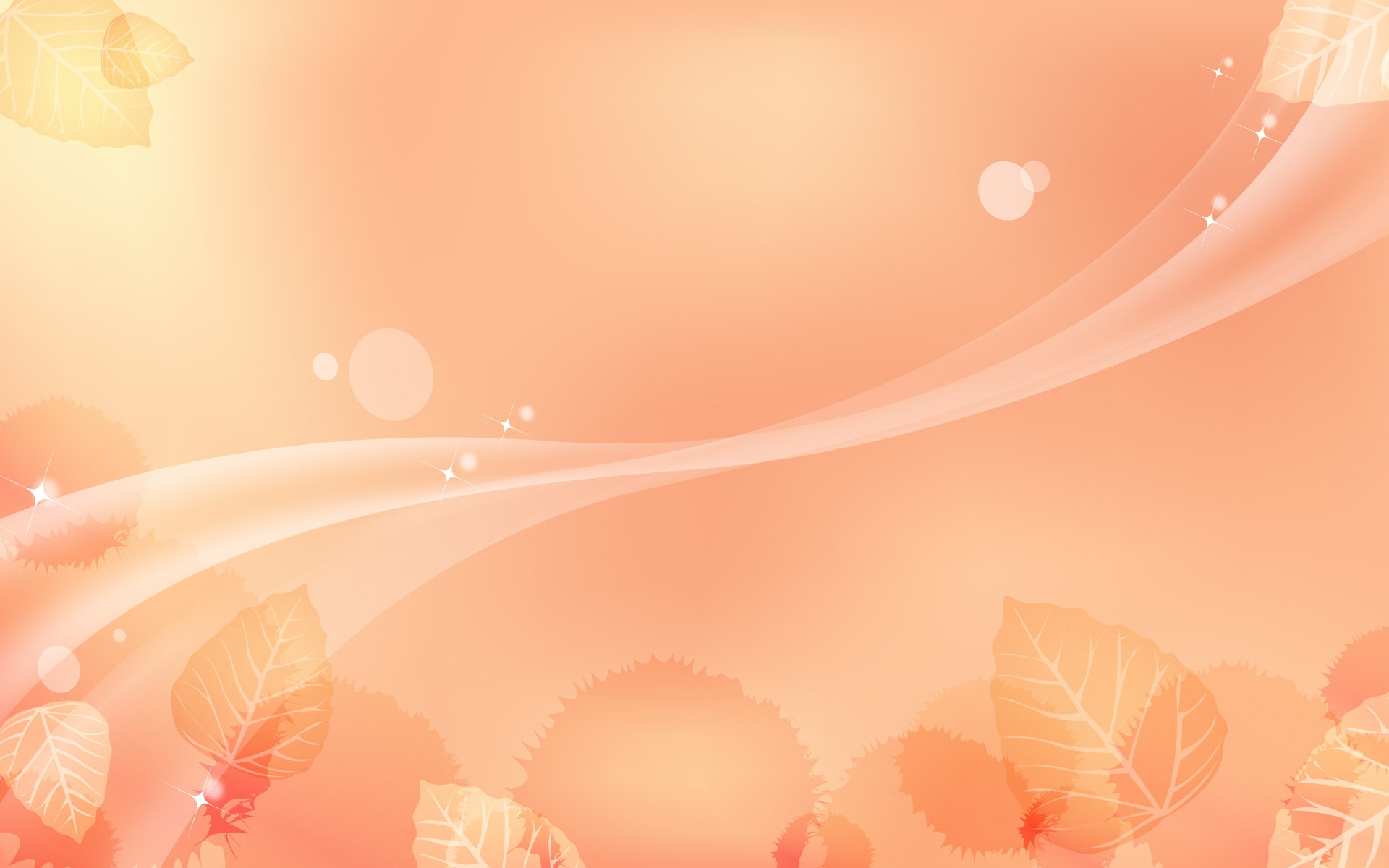 Муниципальный уровень
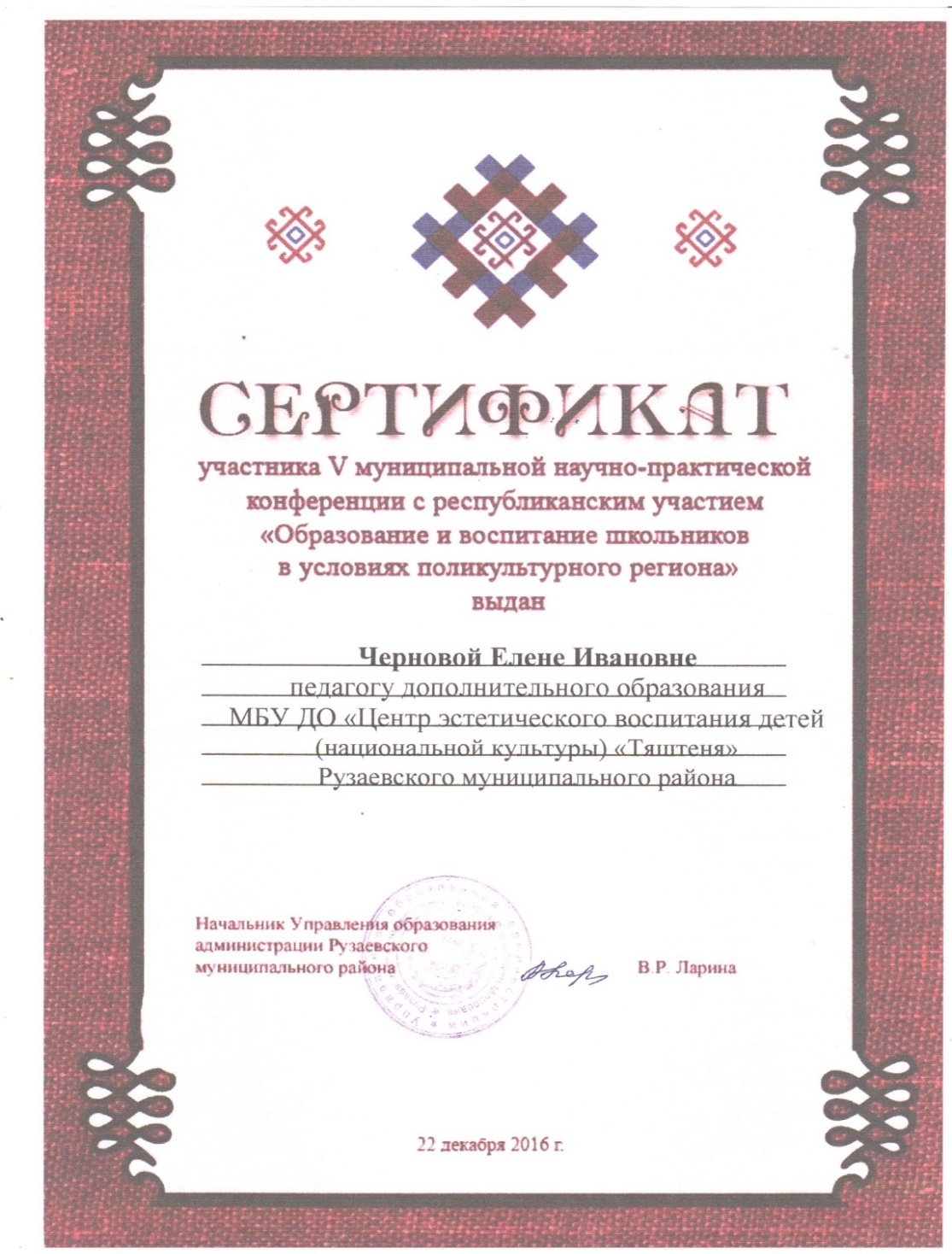 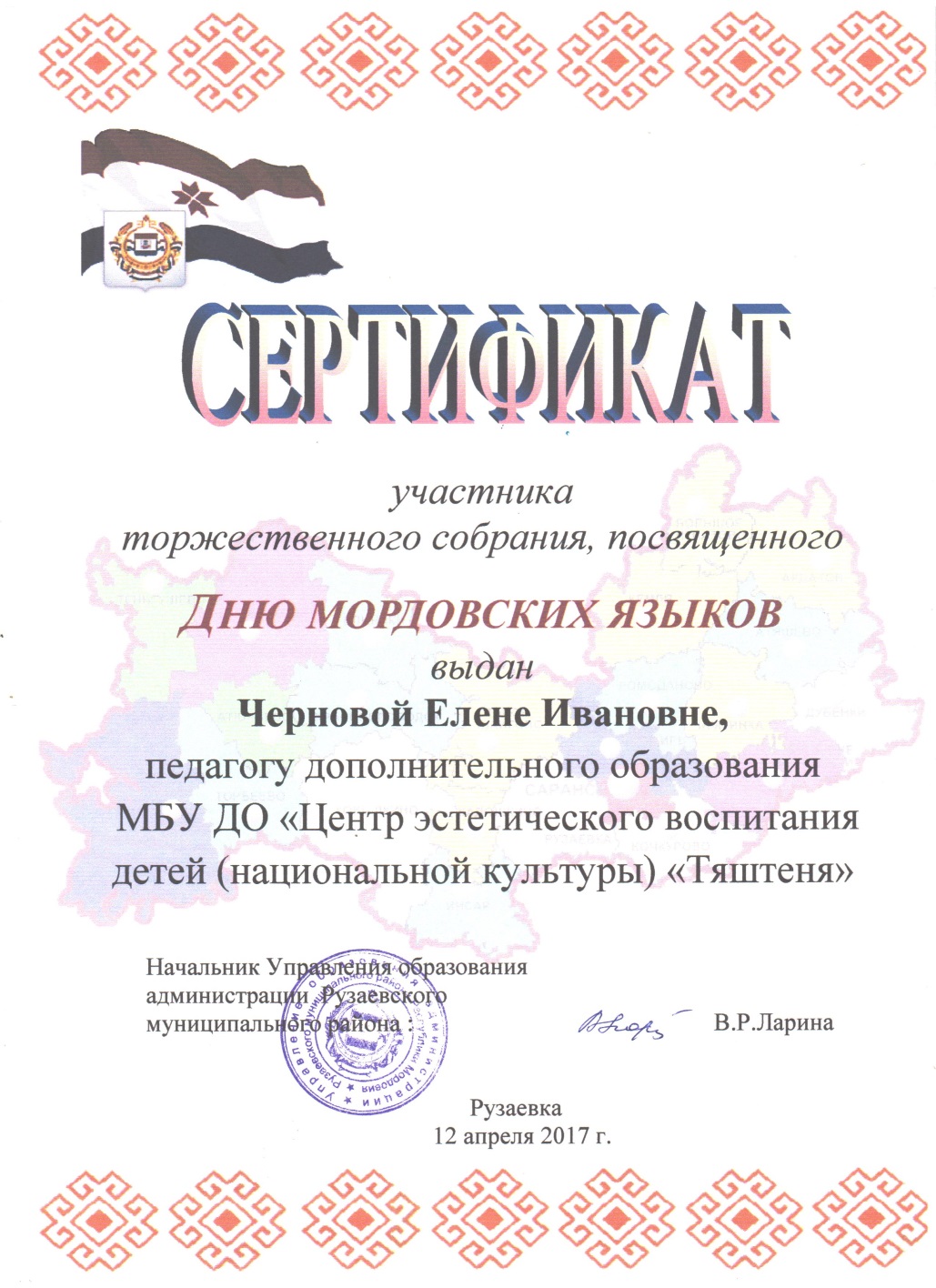 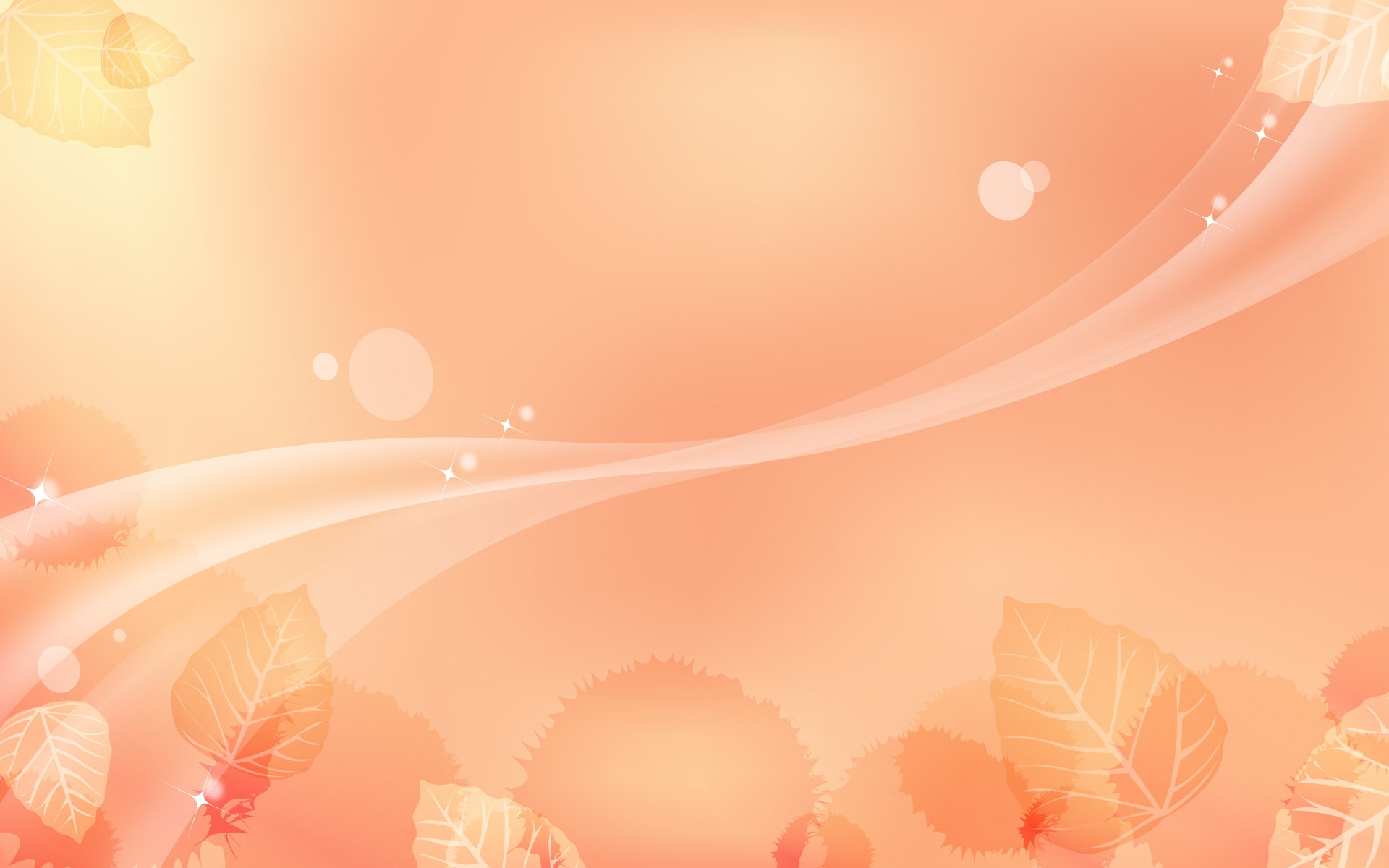 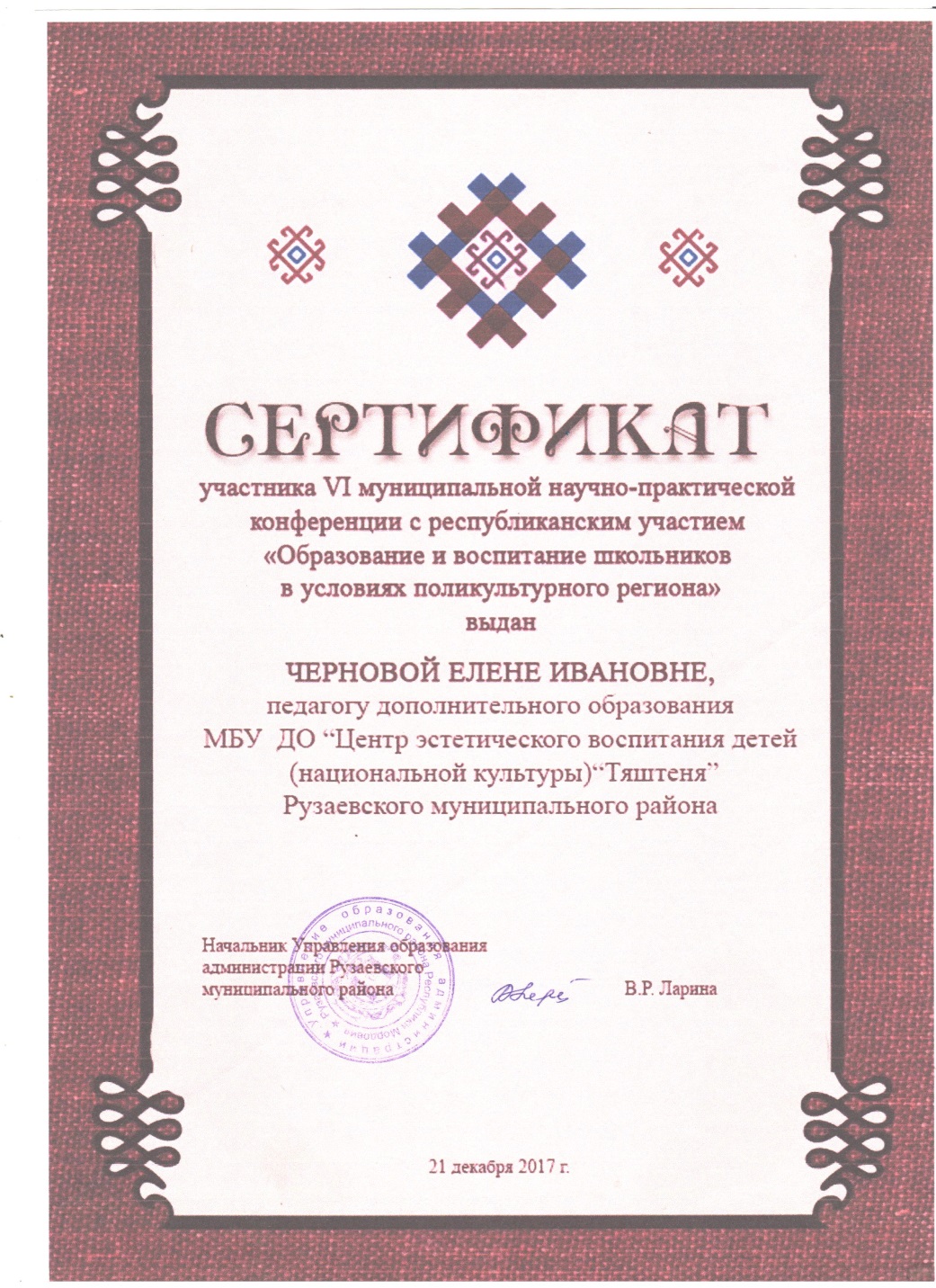 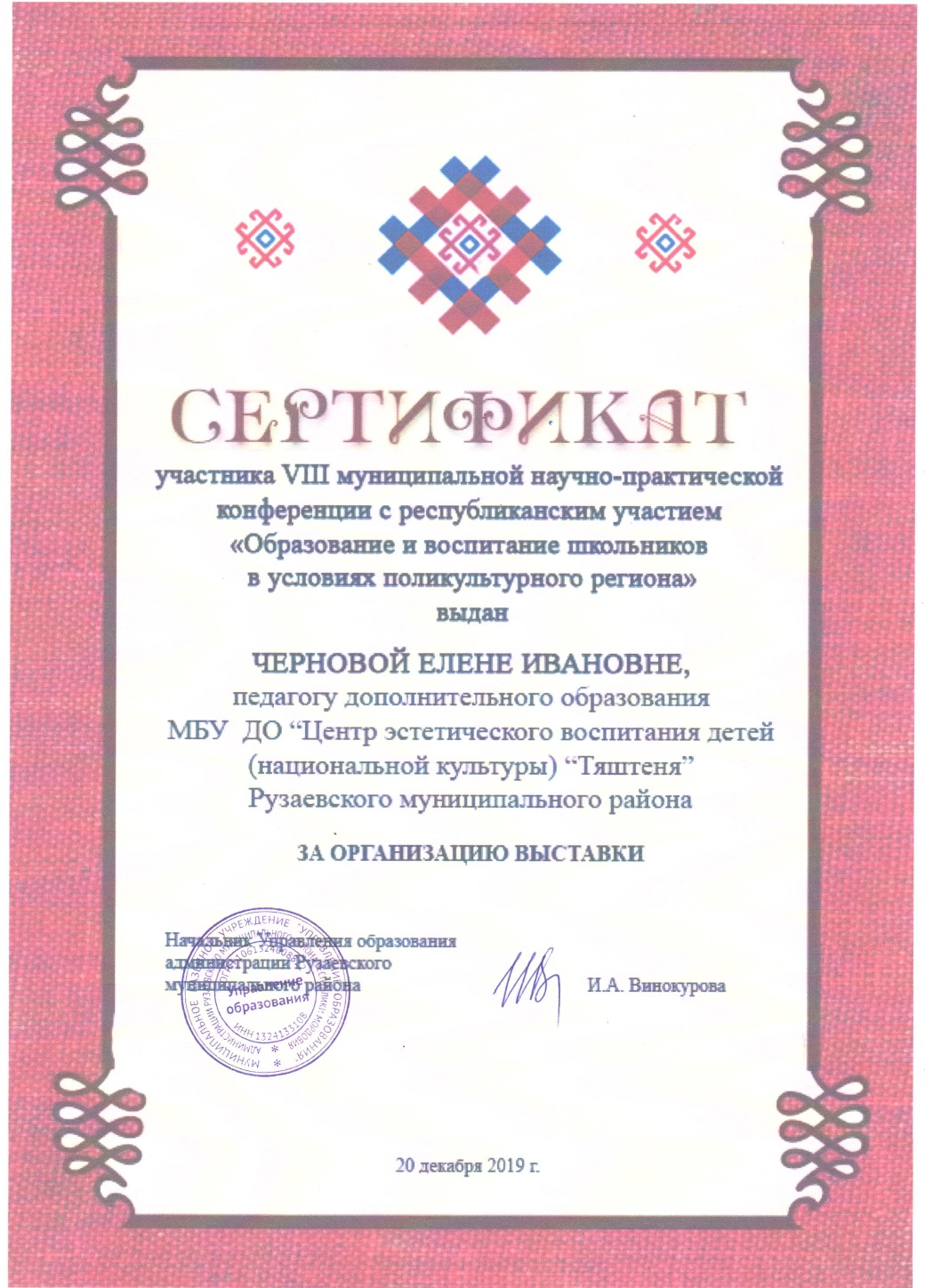 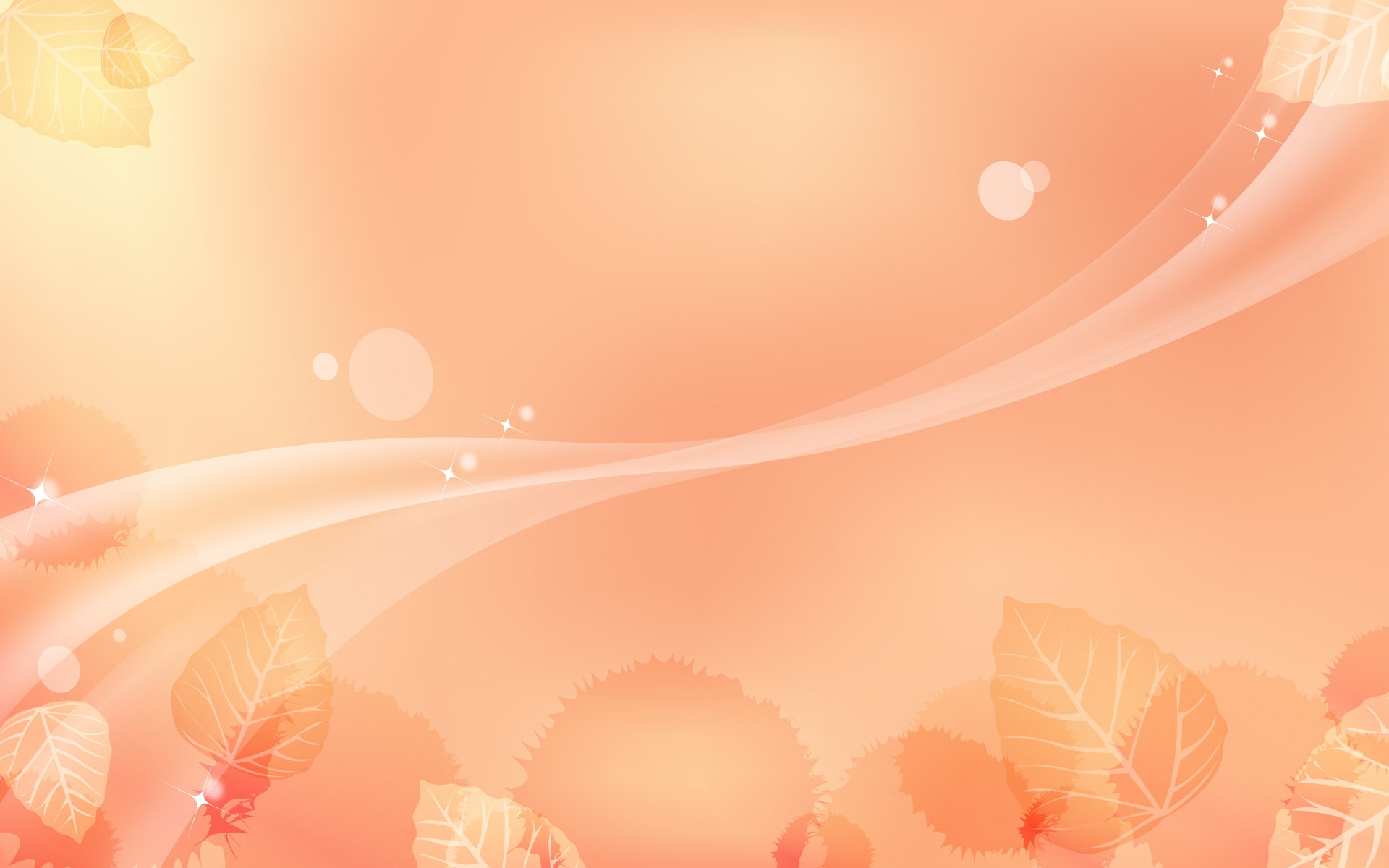 Республиканский уровень
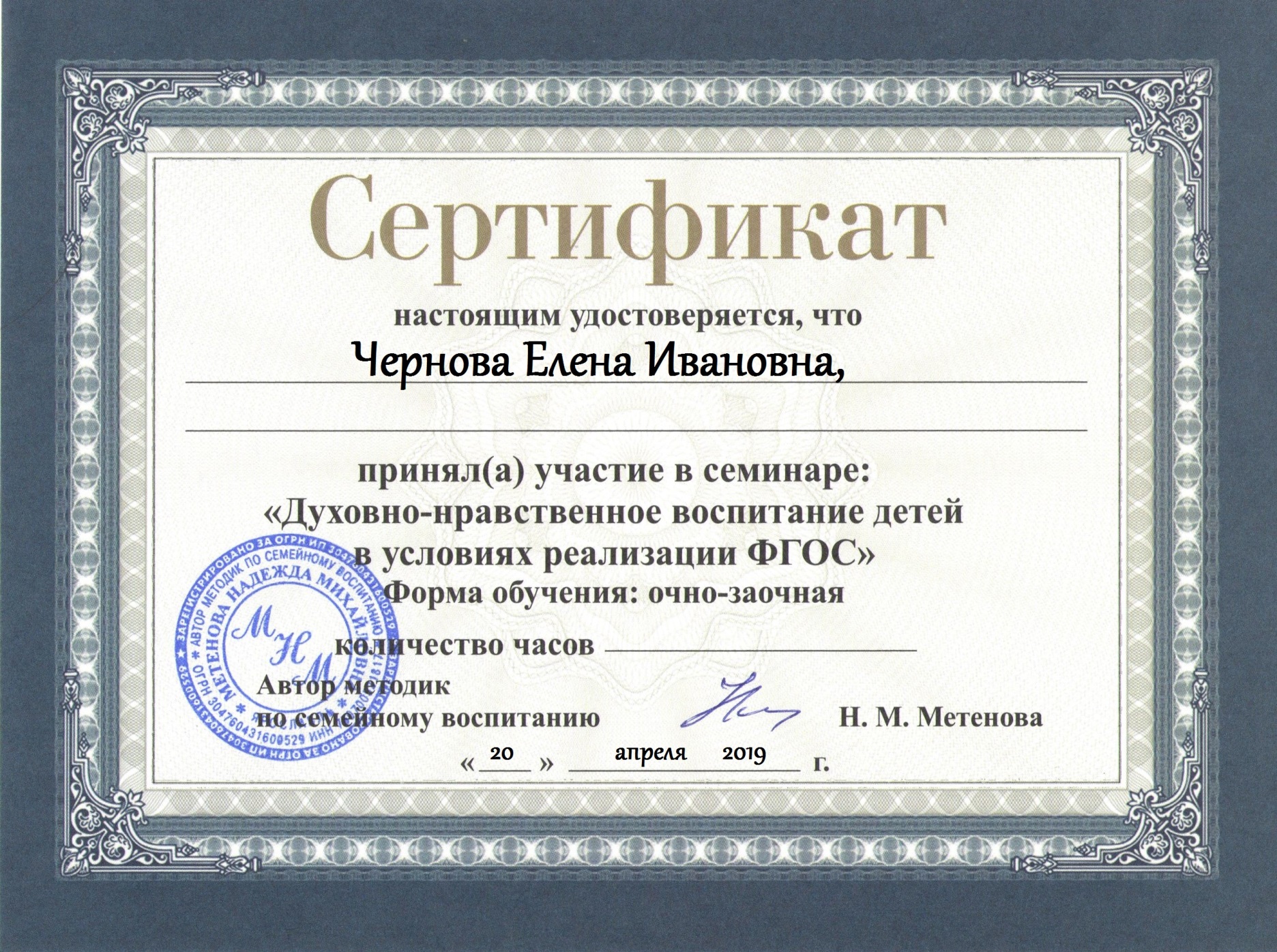 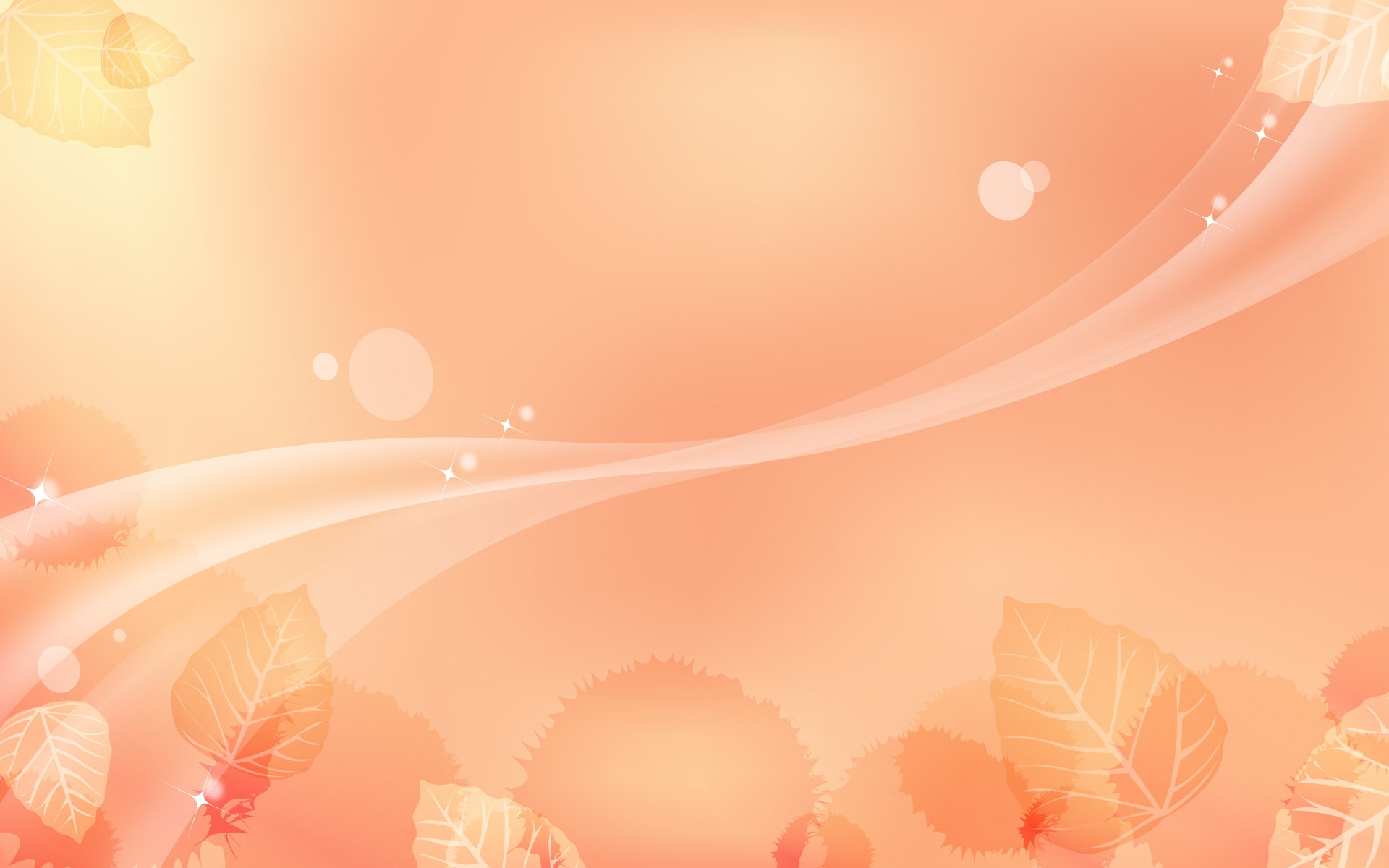 Российский уровень
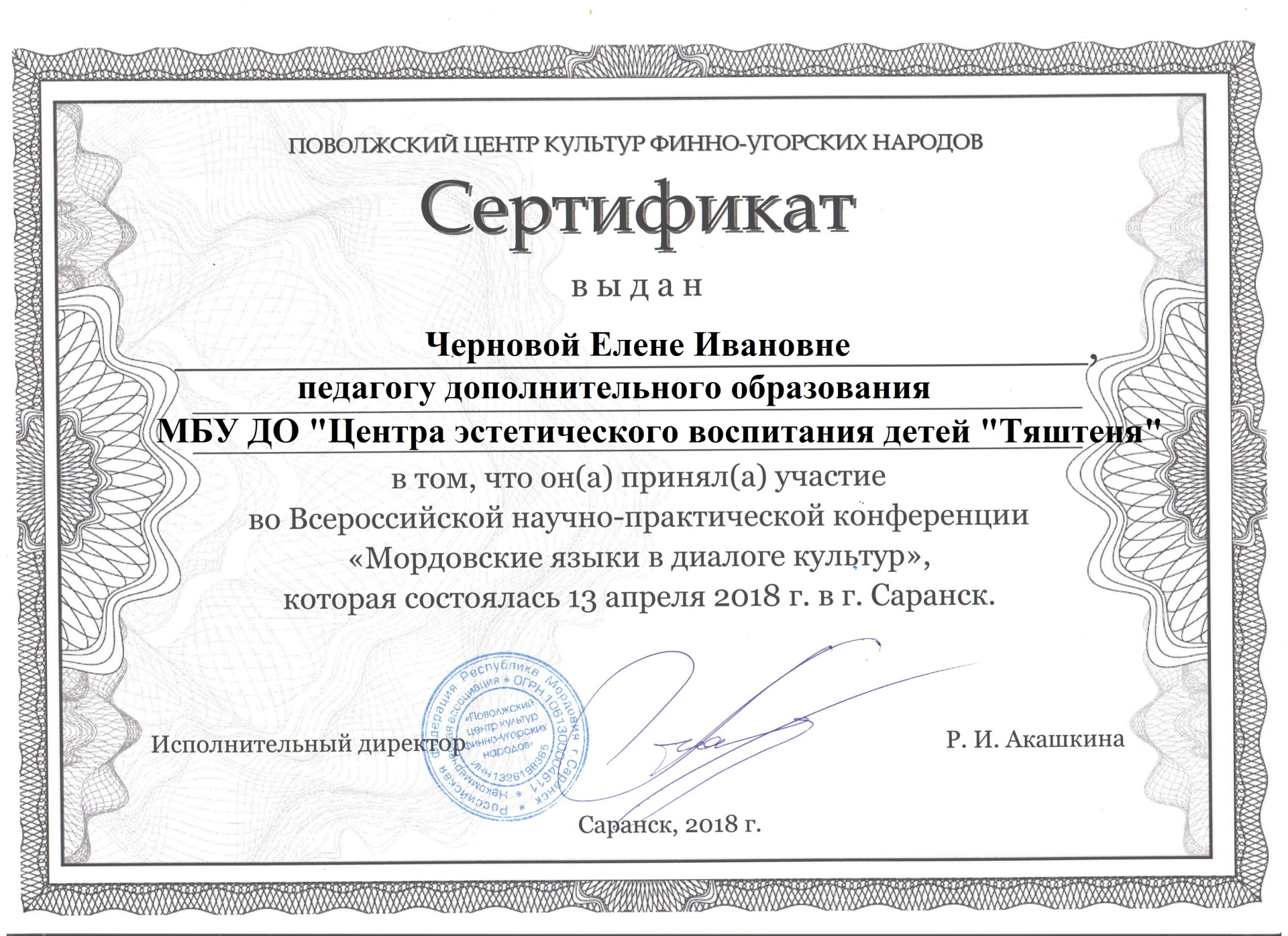 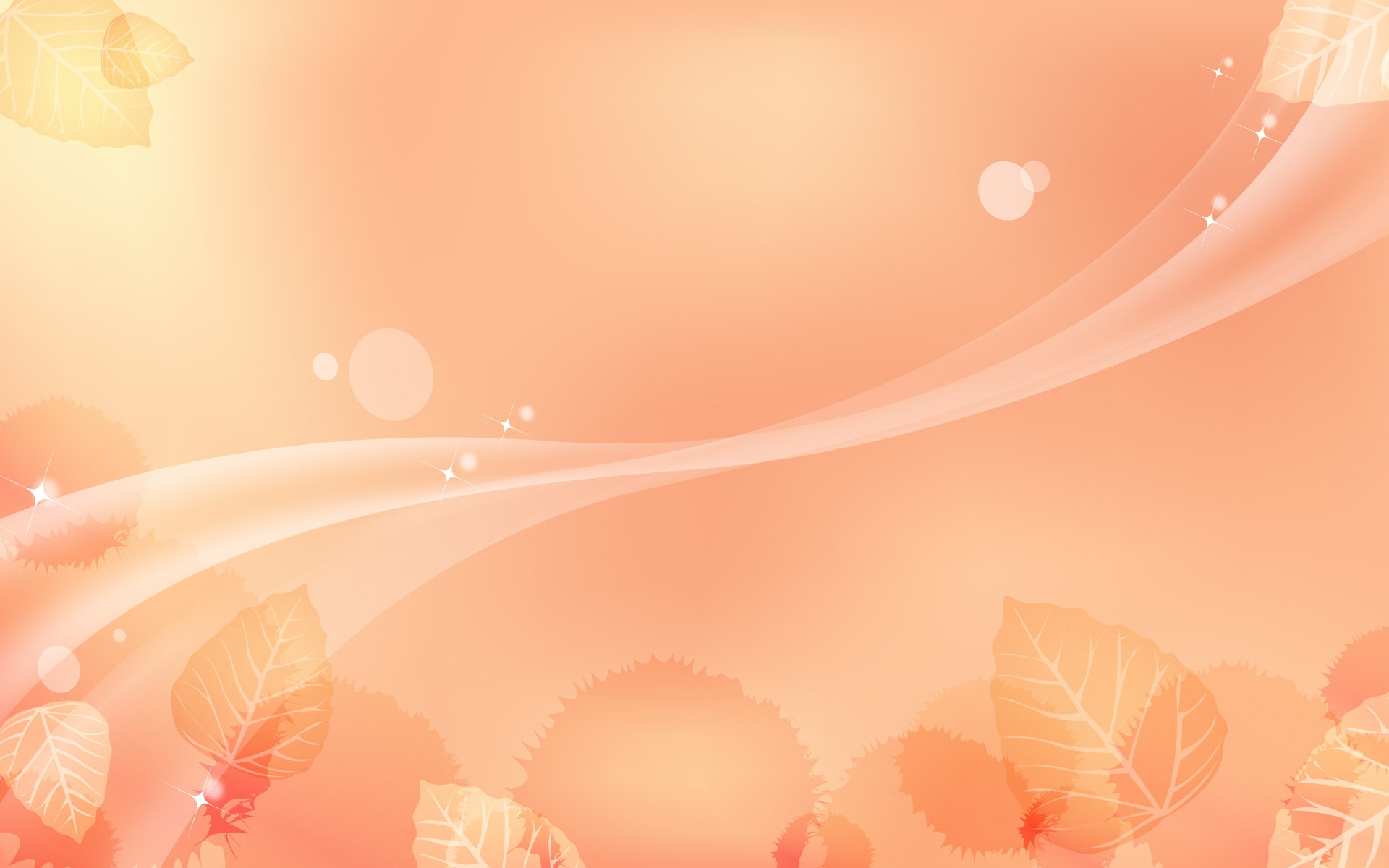 7. Проведение мастер-классов, открытых мероприятийРеспубликанский уровень
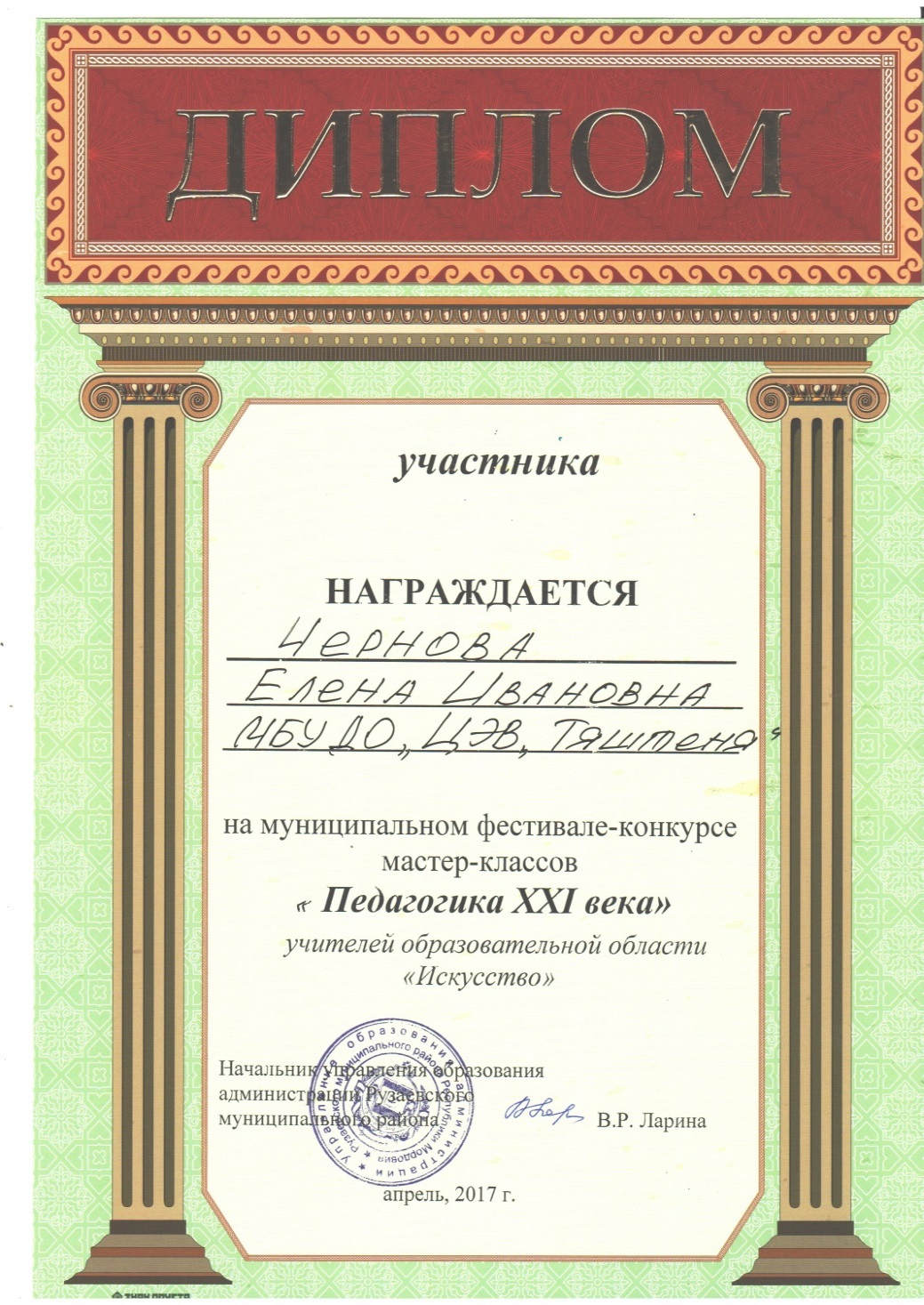 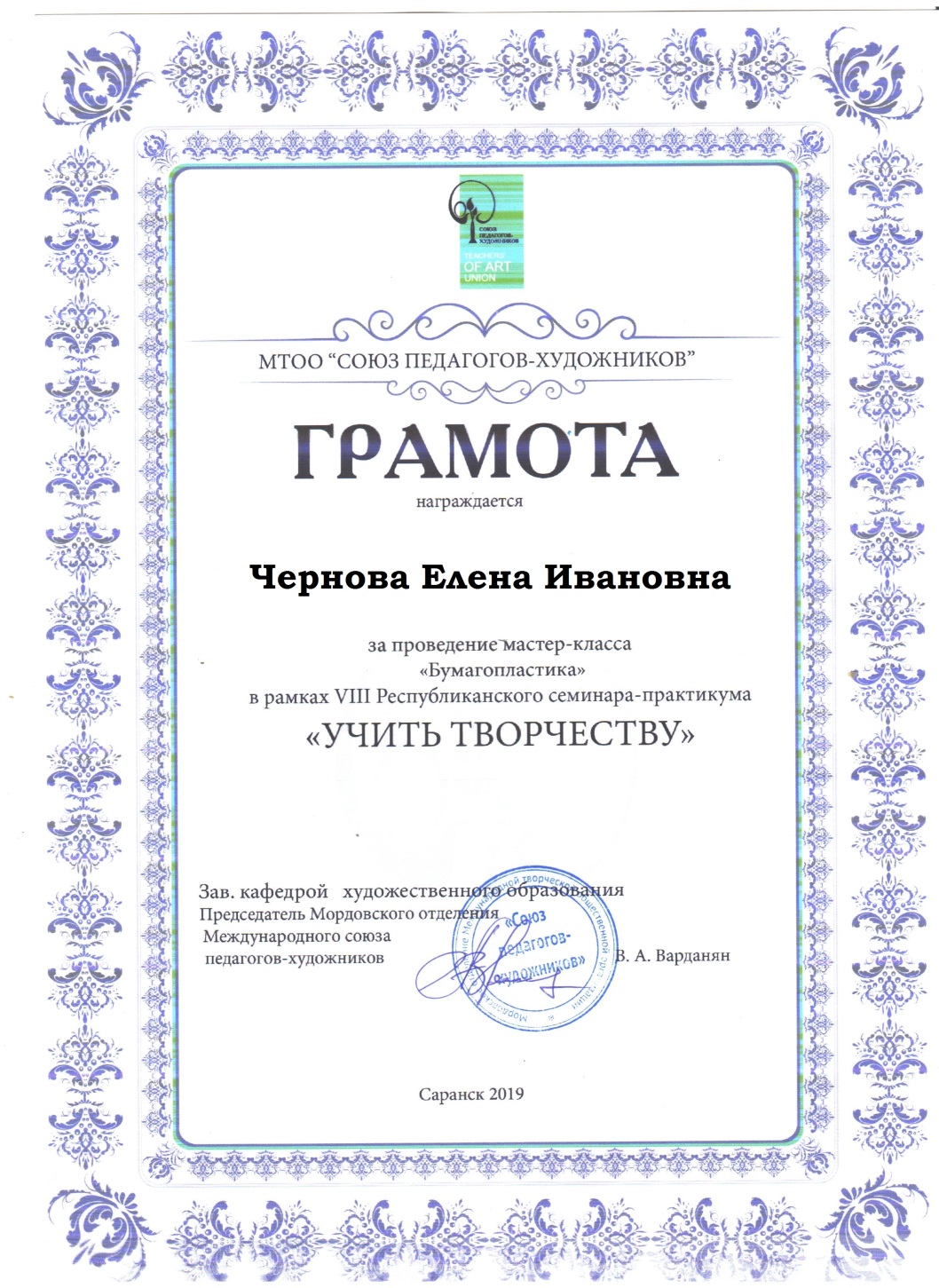 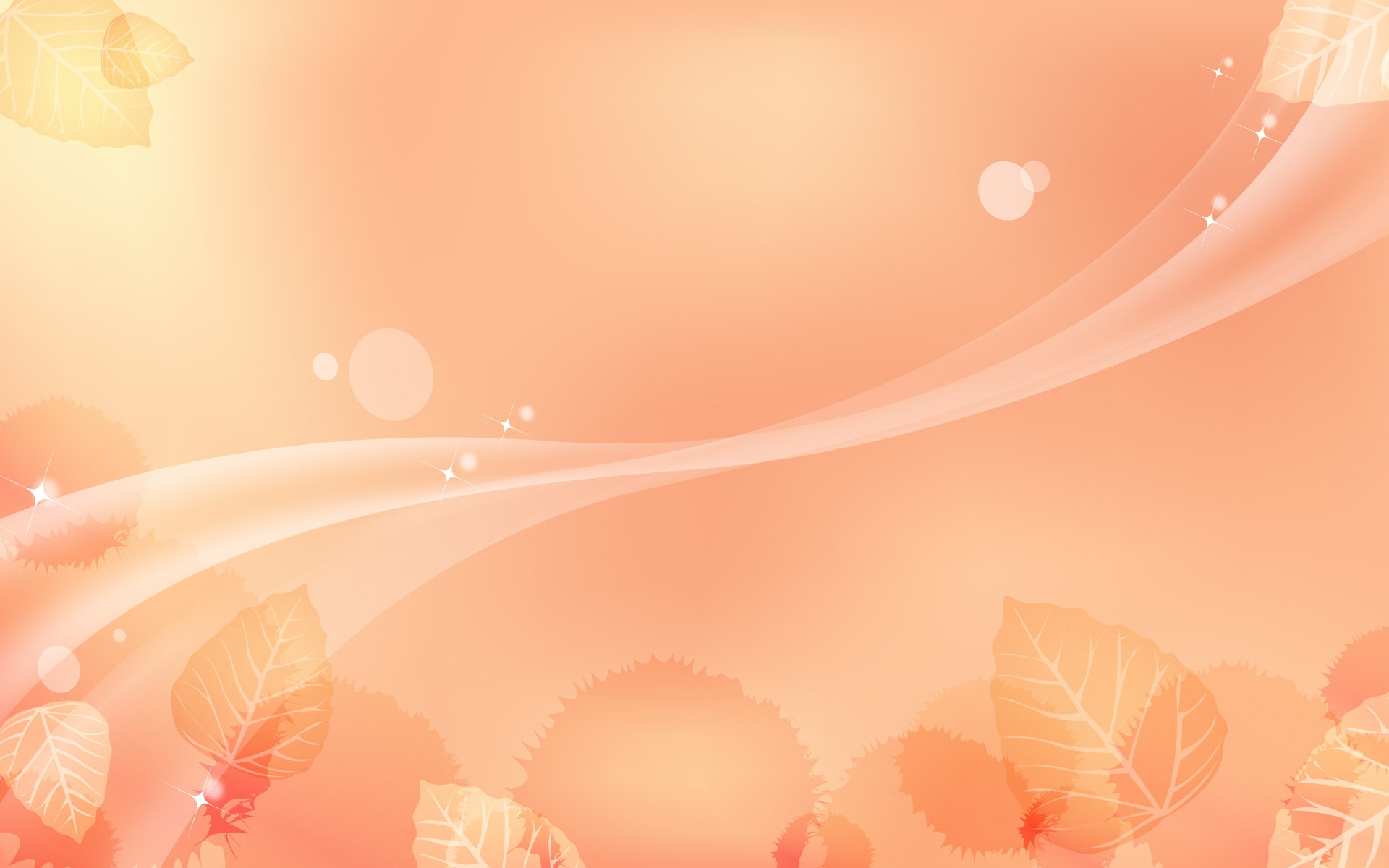 8. Экспертная деятельность
9.Общественно-педагогическая активность педагога: участие в комиссиях, педагогических сообществах , в жюри конкурсов
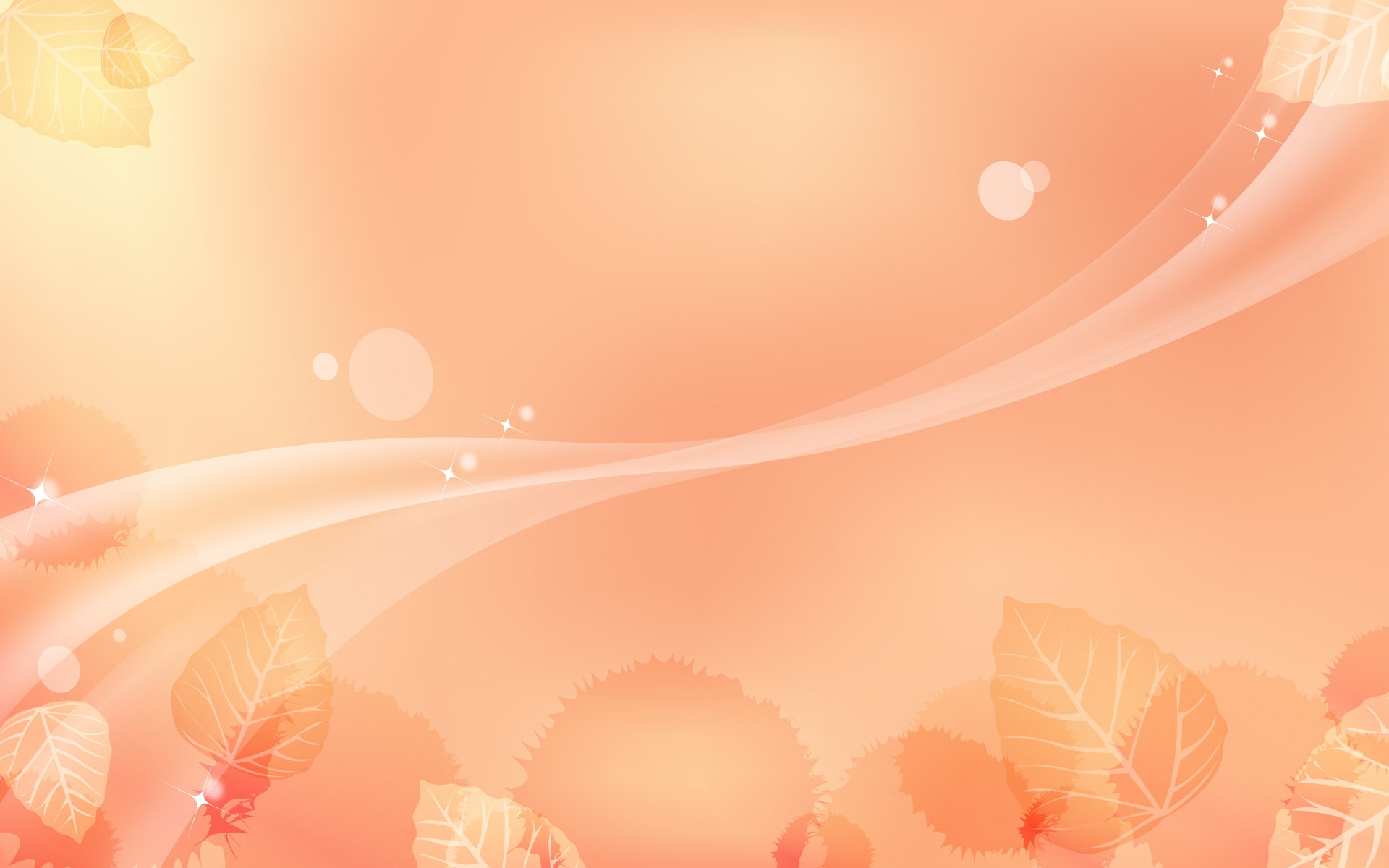 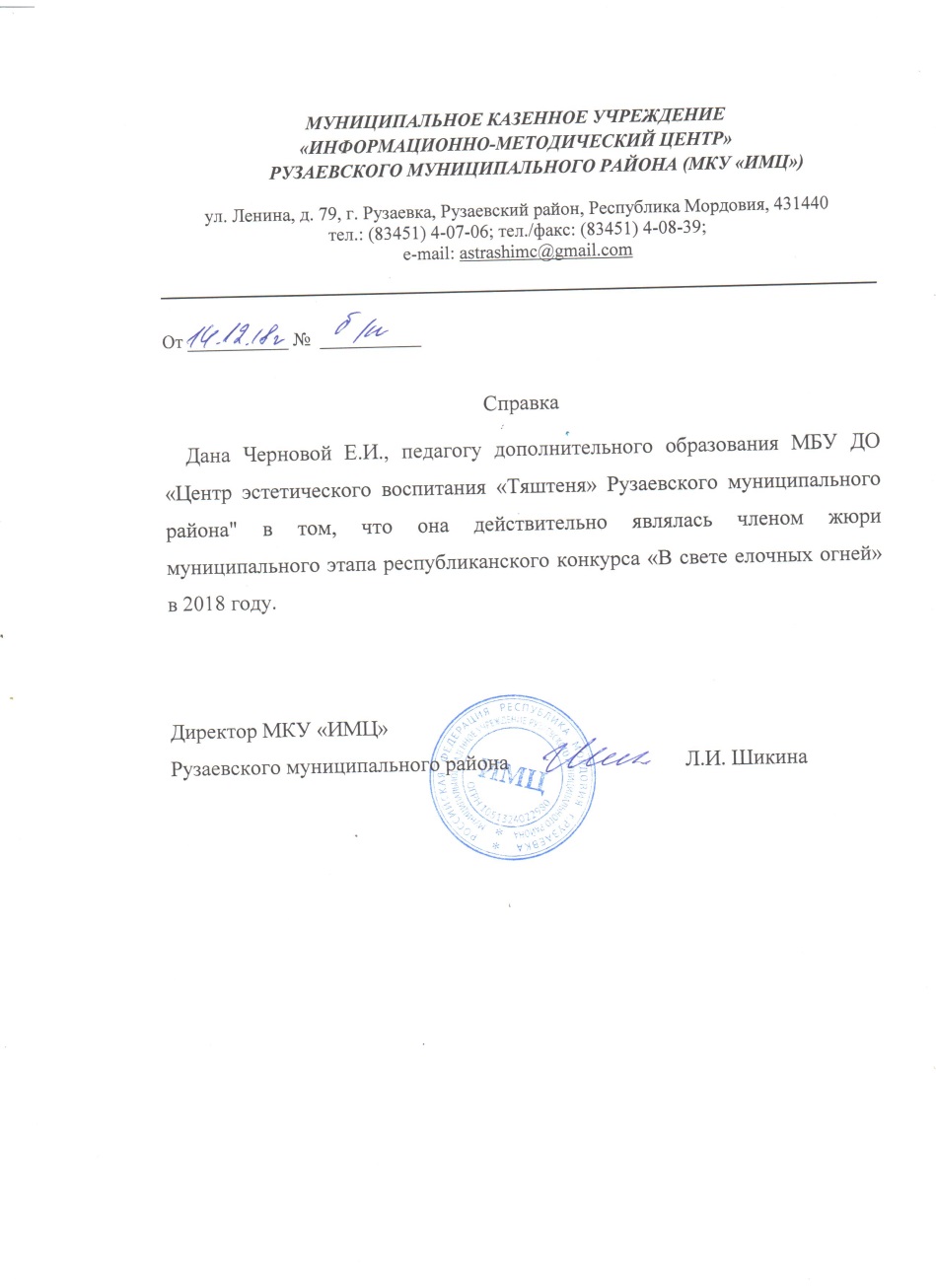 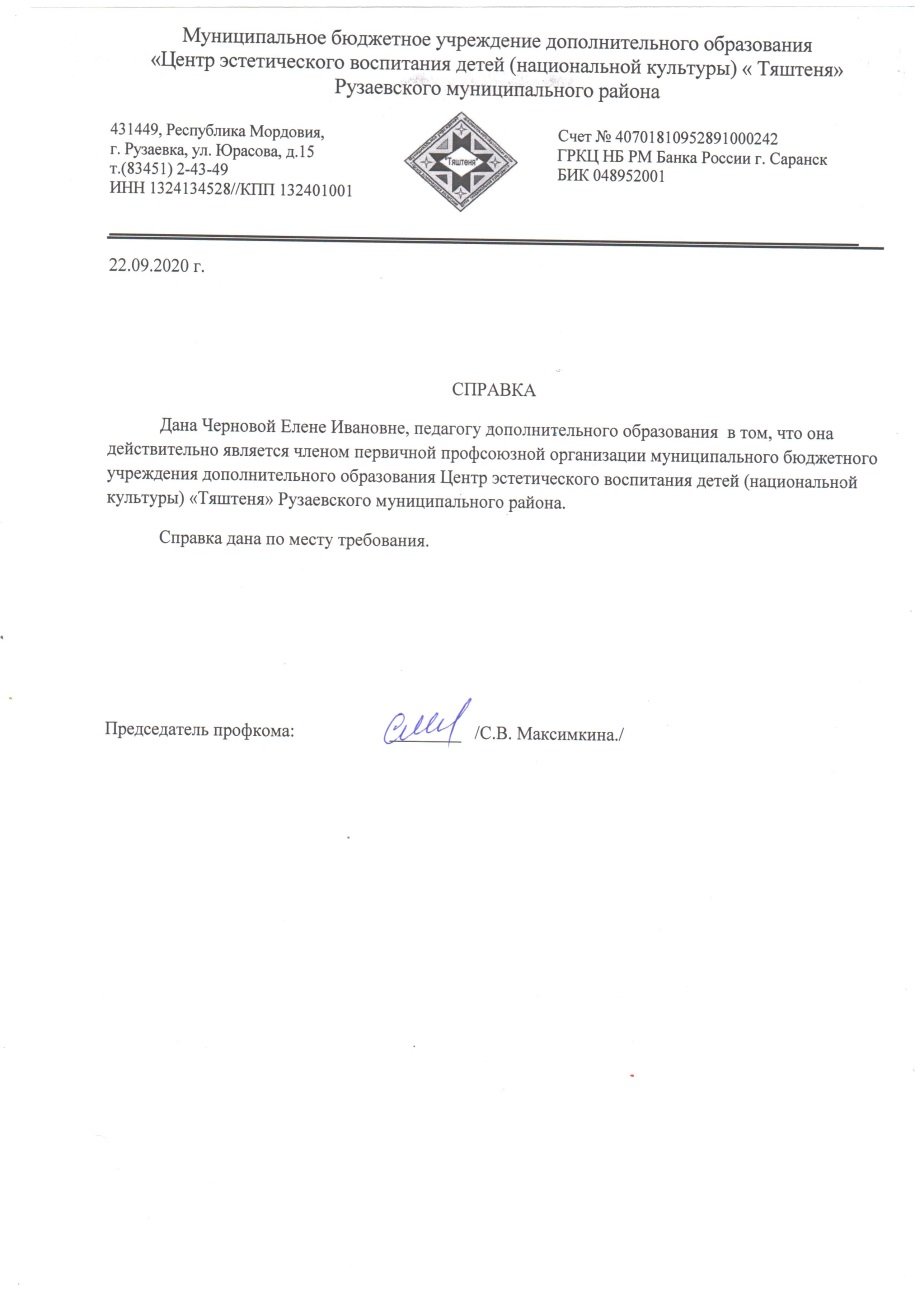 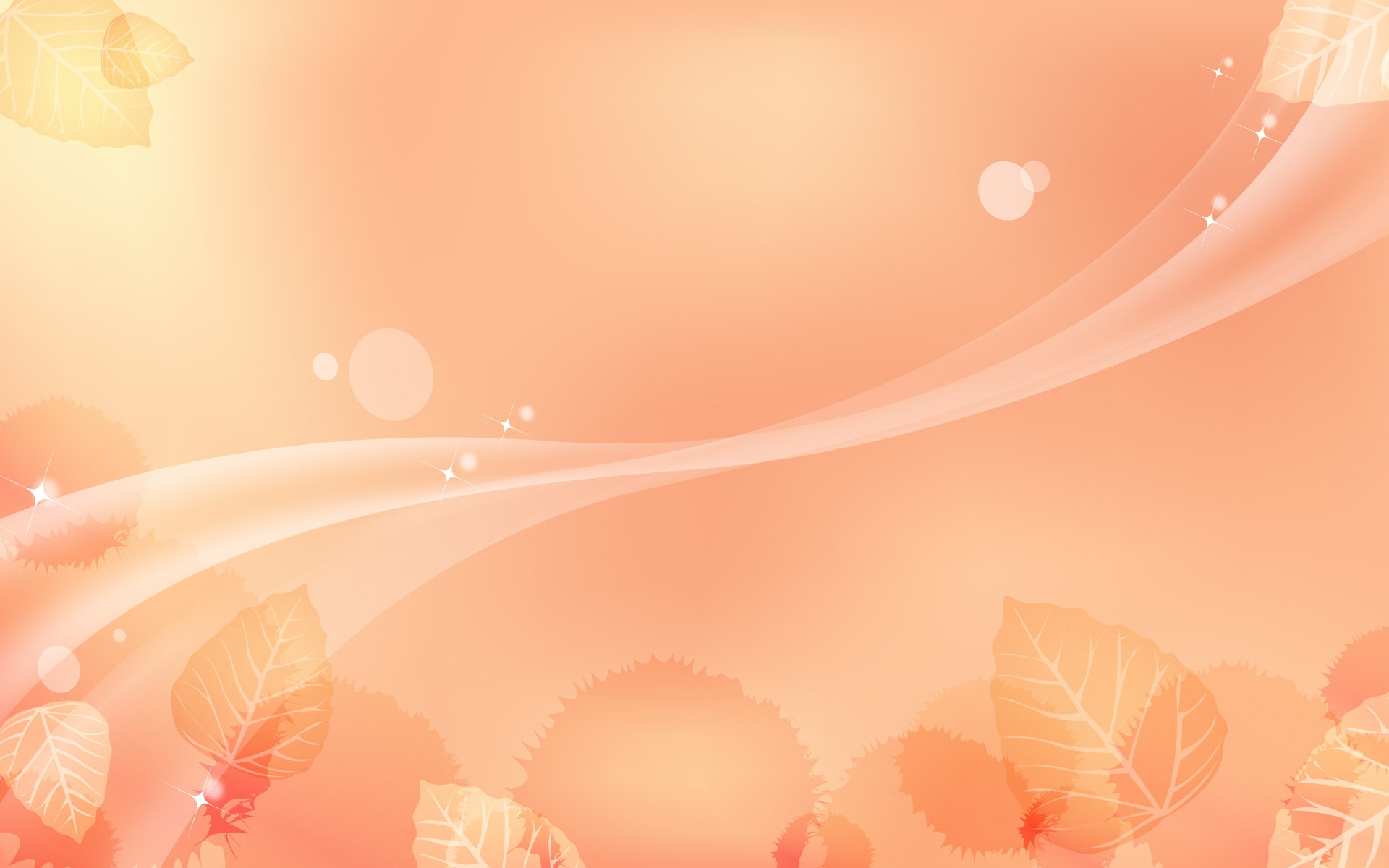 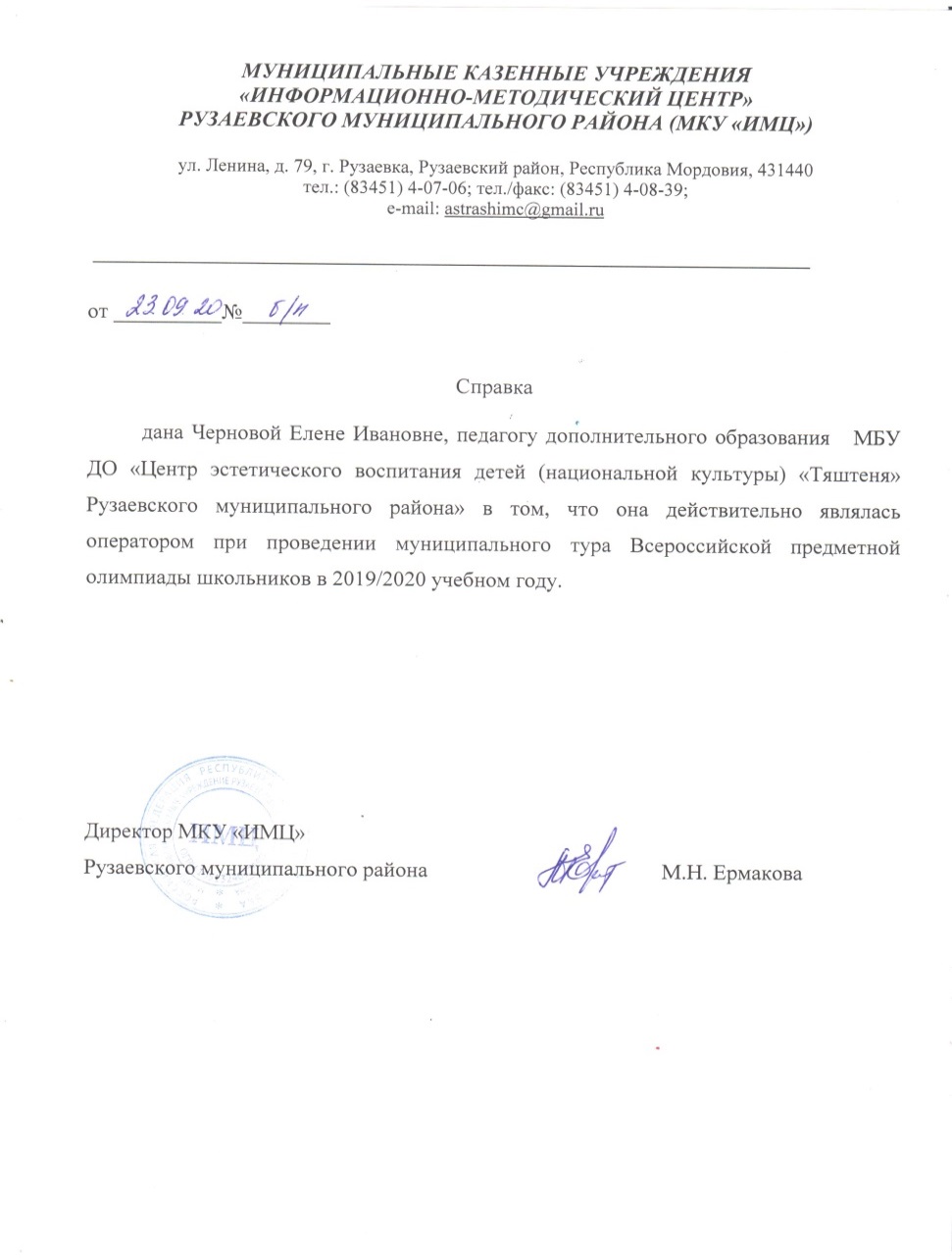 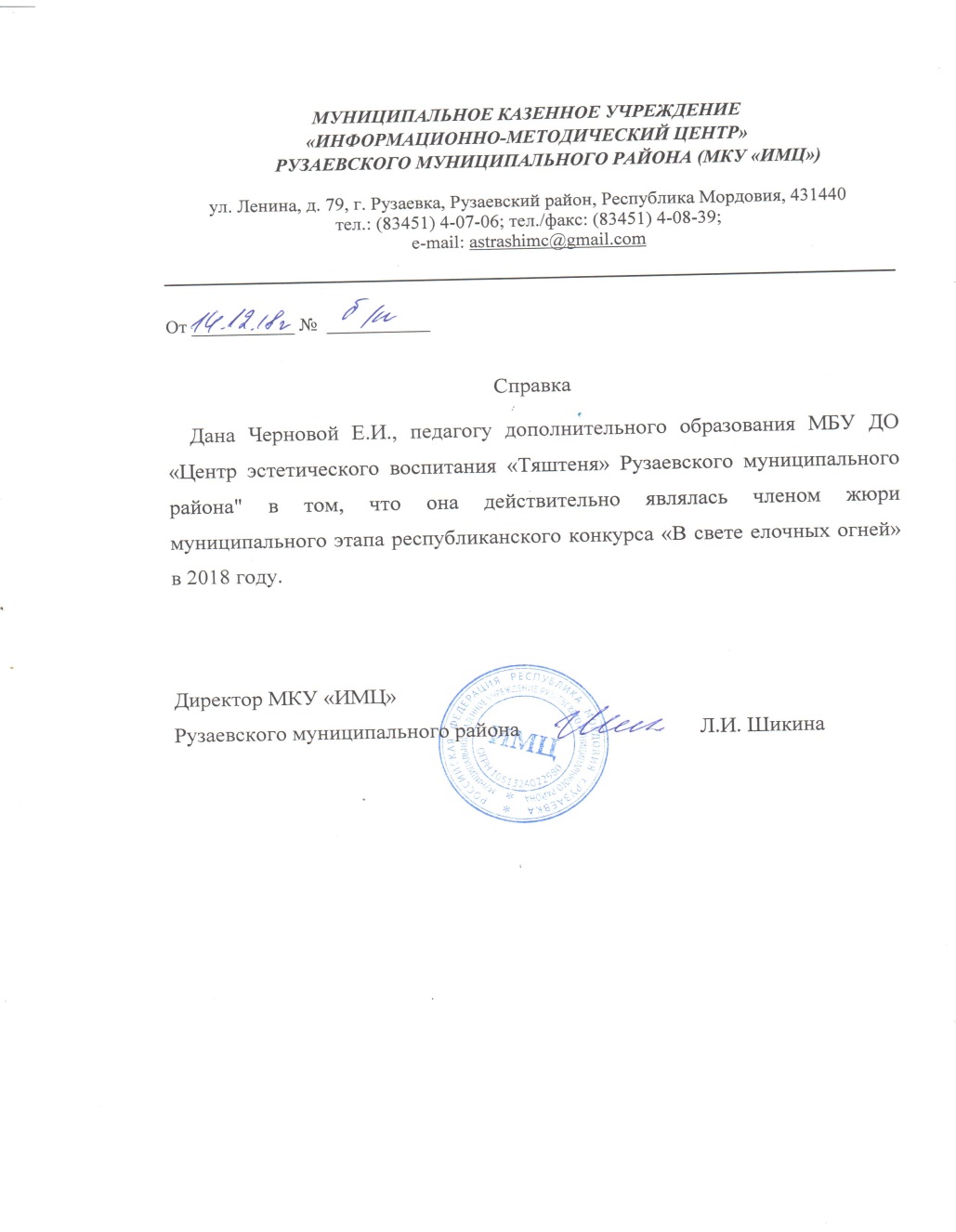 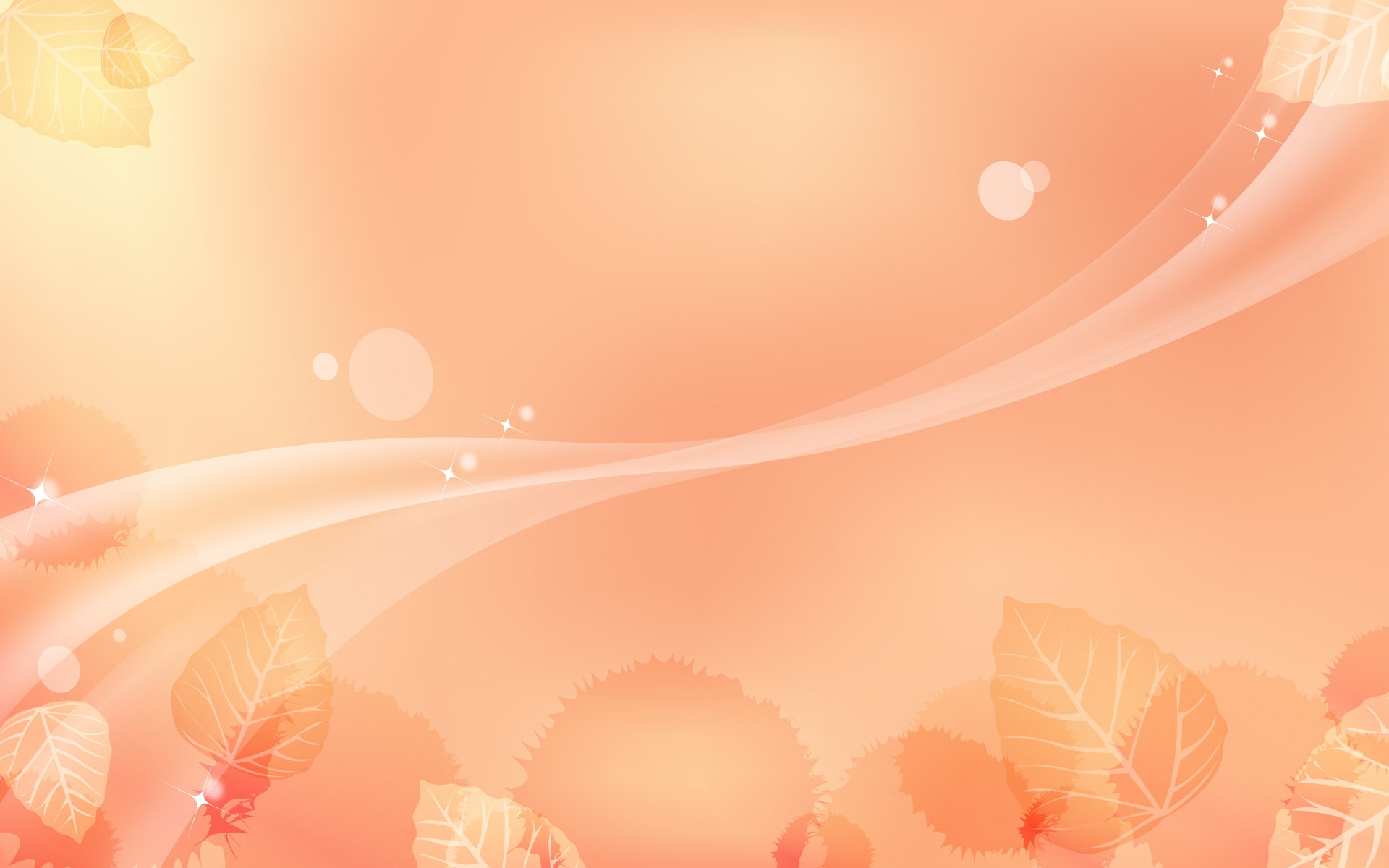 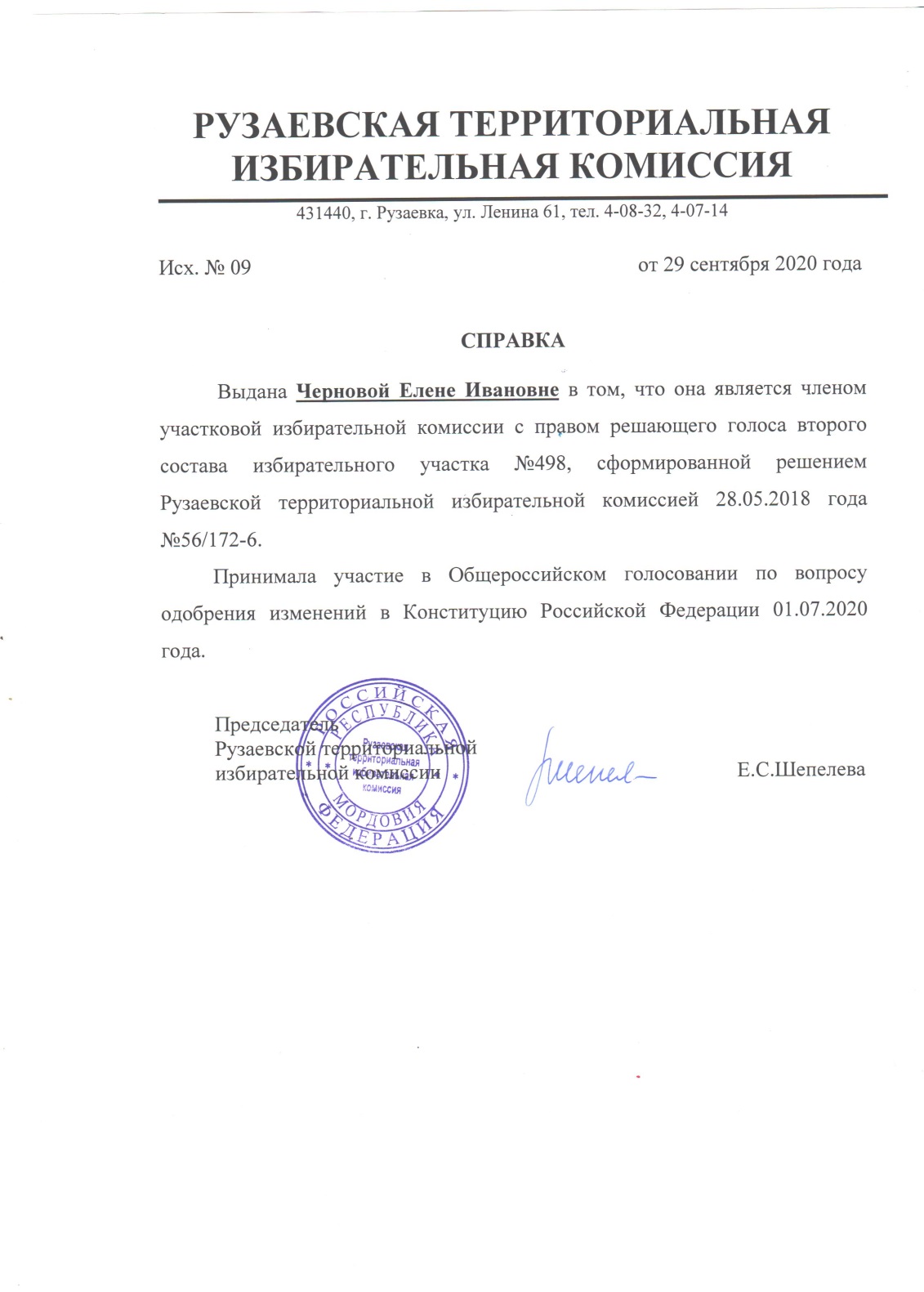 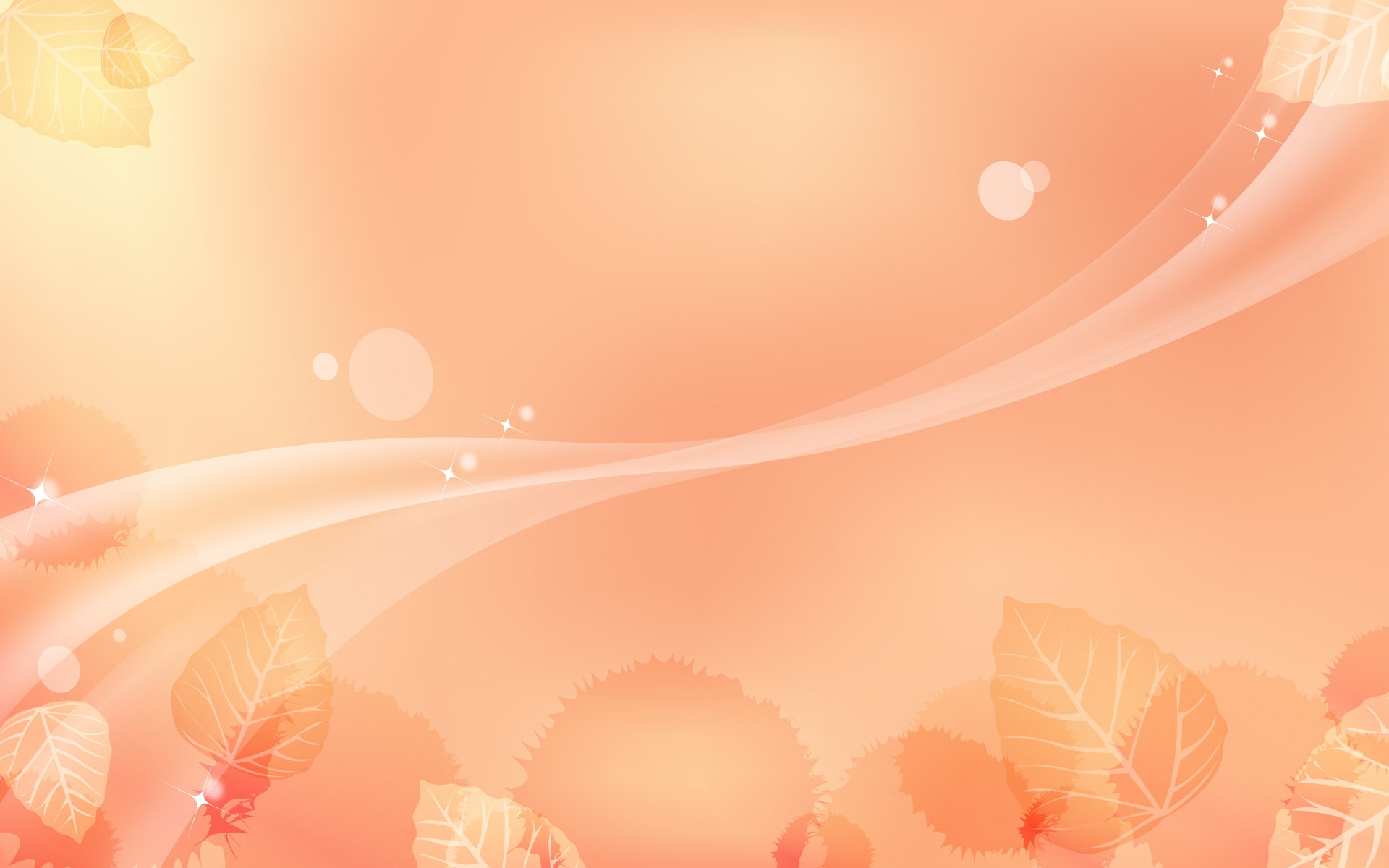 10. Наставничество
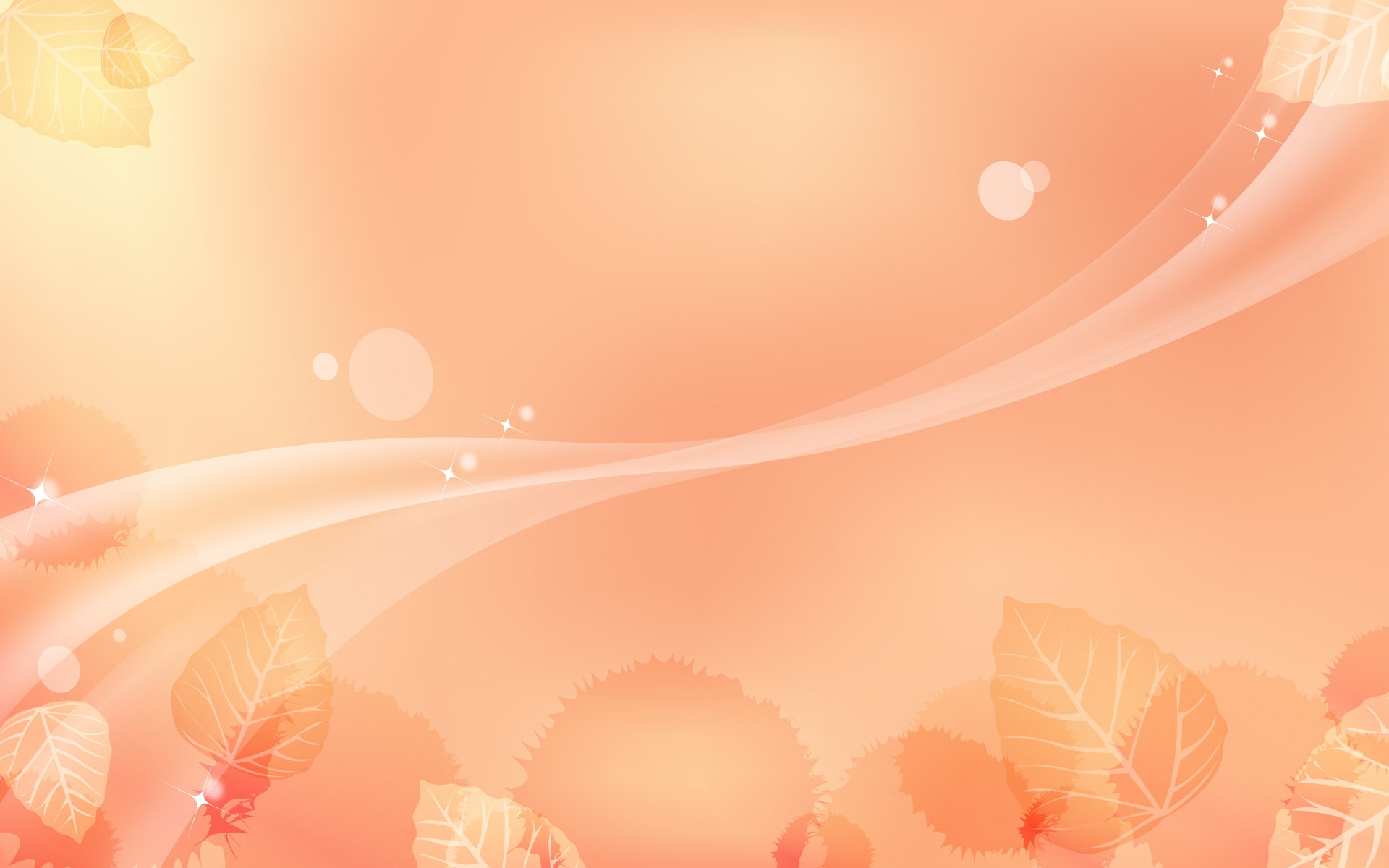 11.Позитивные результаты работы с детьми
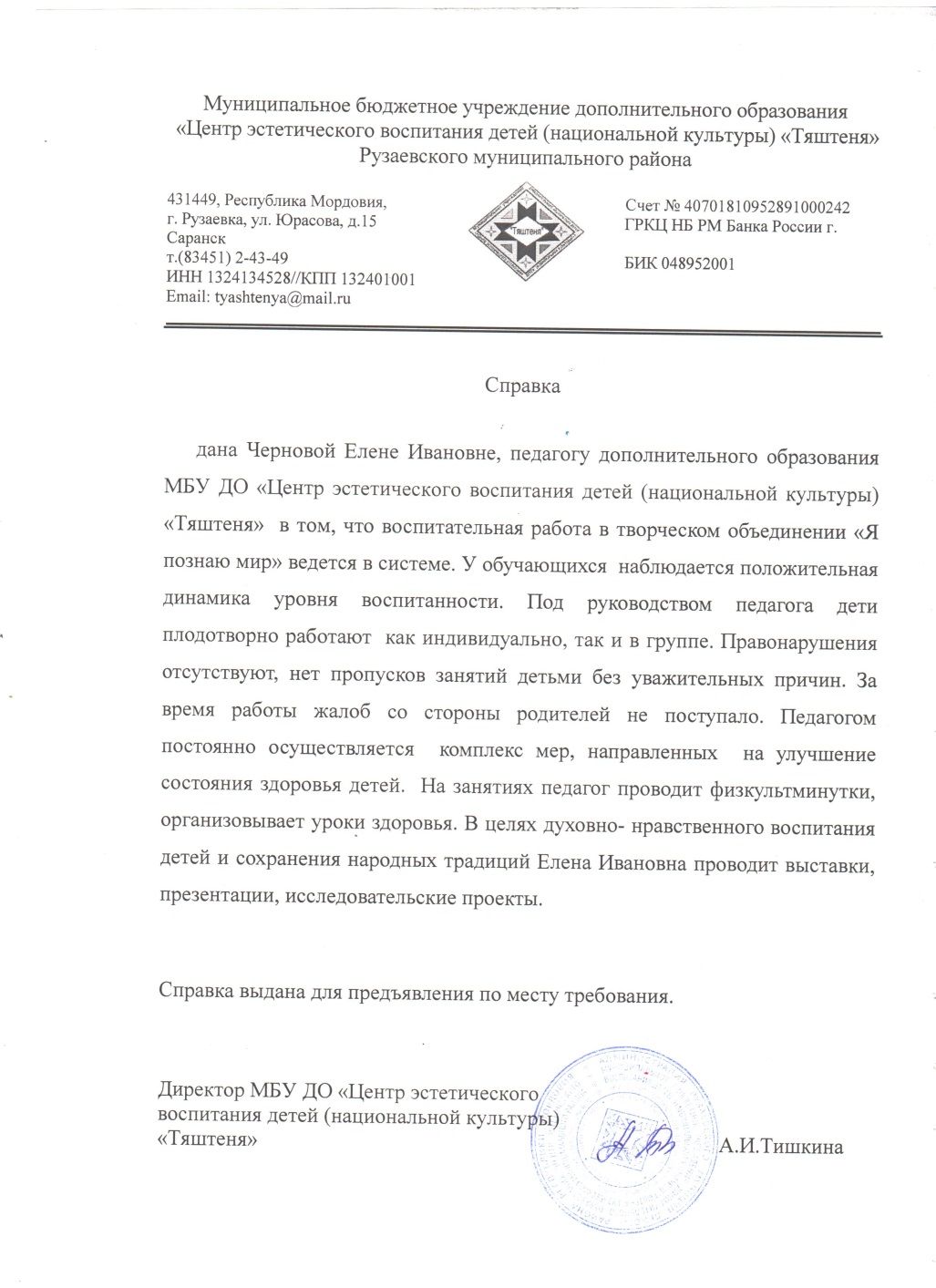 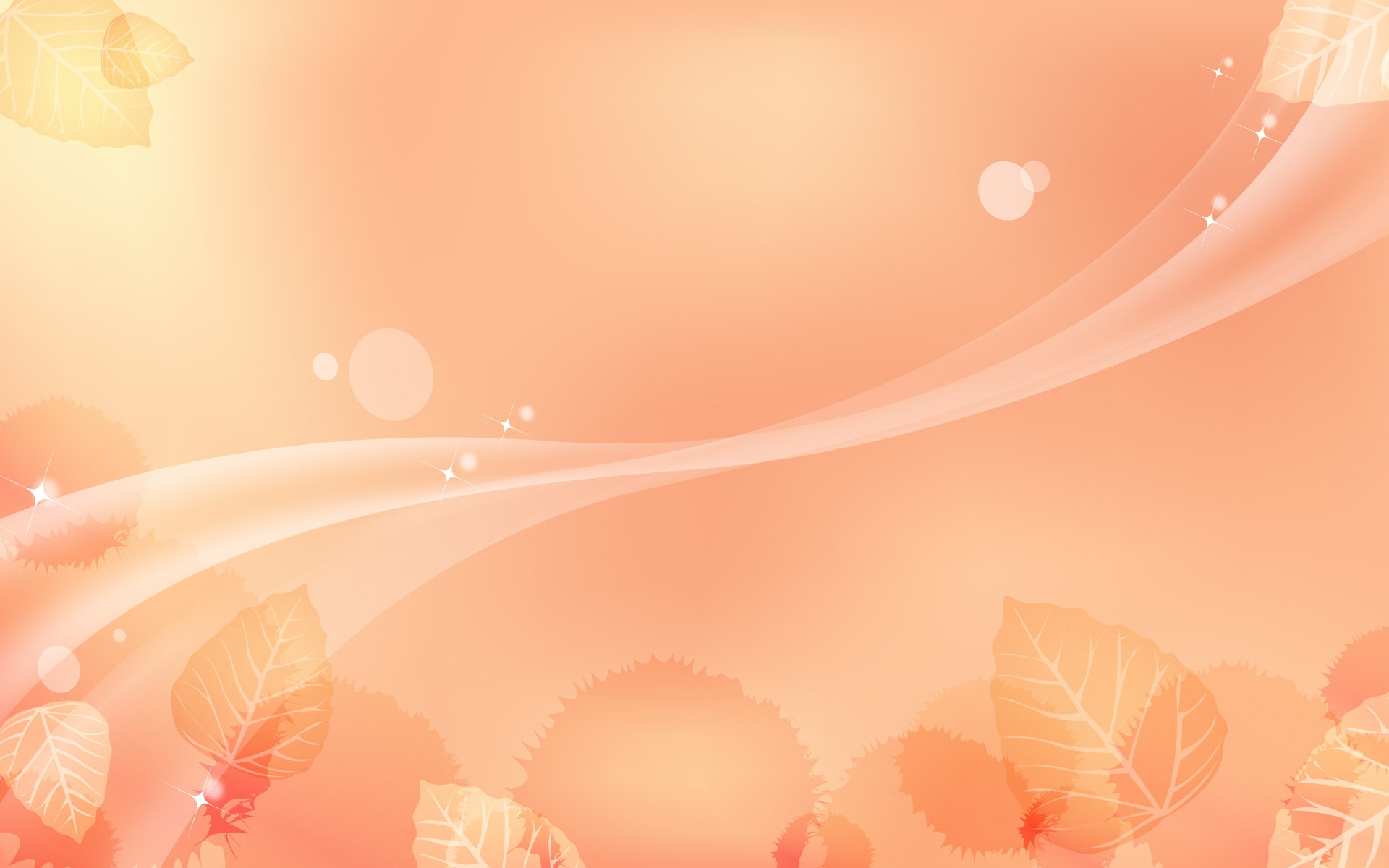 12.Участие педагога в профессиональных конкурсахПобеды и призовые места в конкурсах на порталах сети Интернет
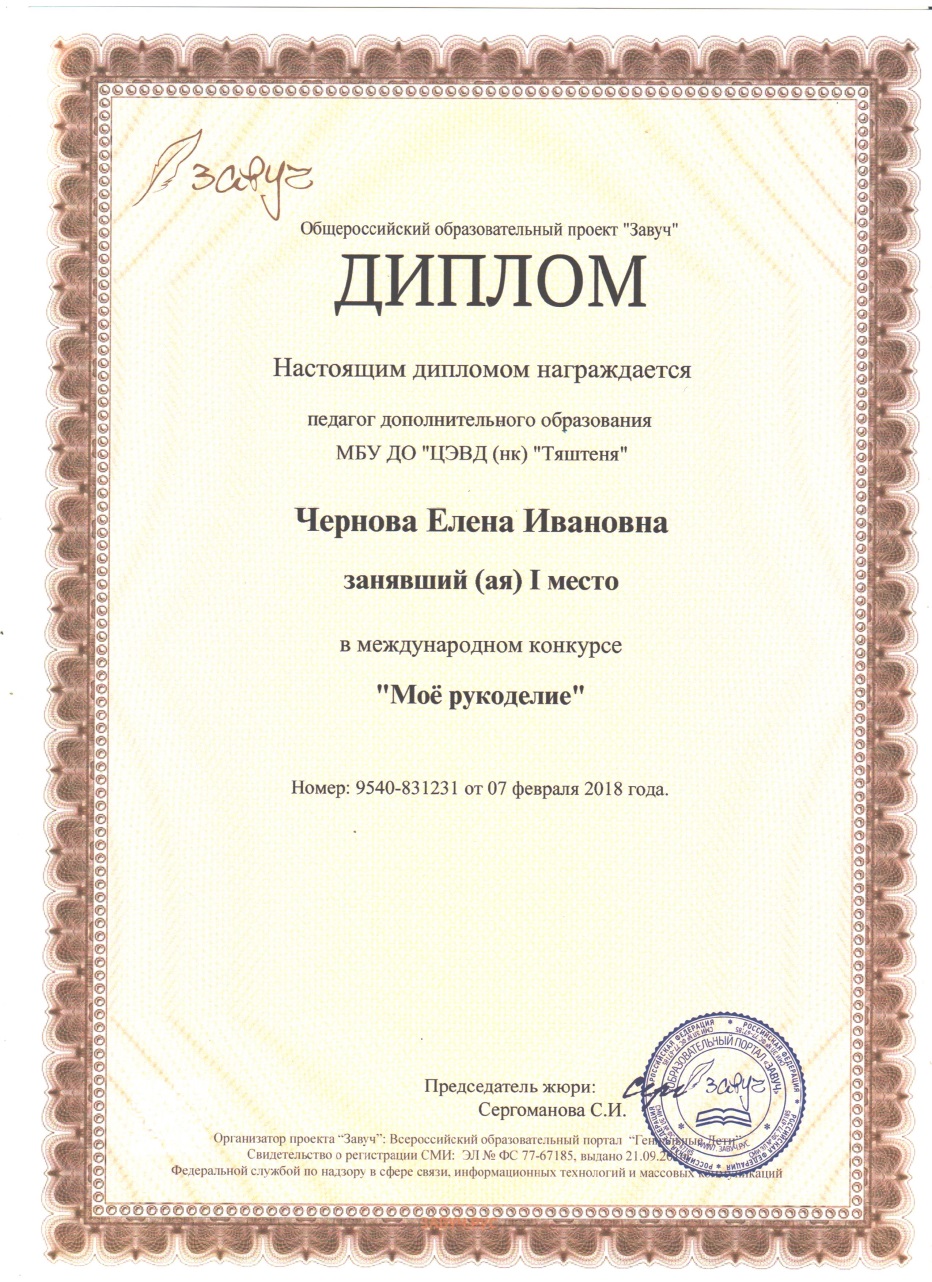 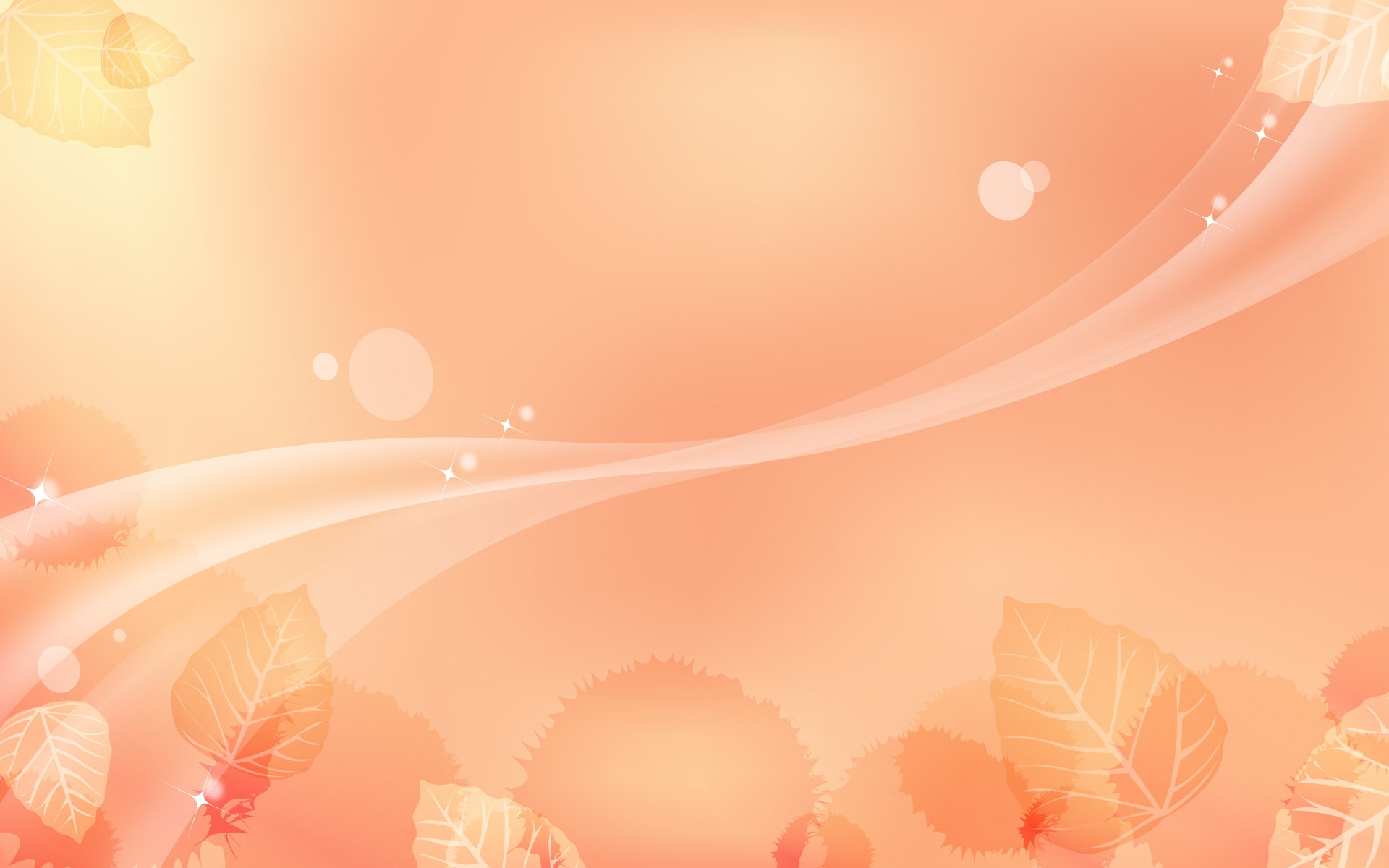 Участие в очных  конкурсах республиканского уровня
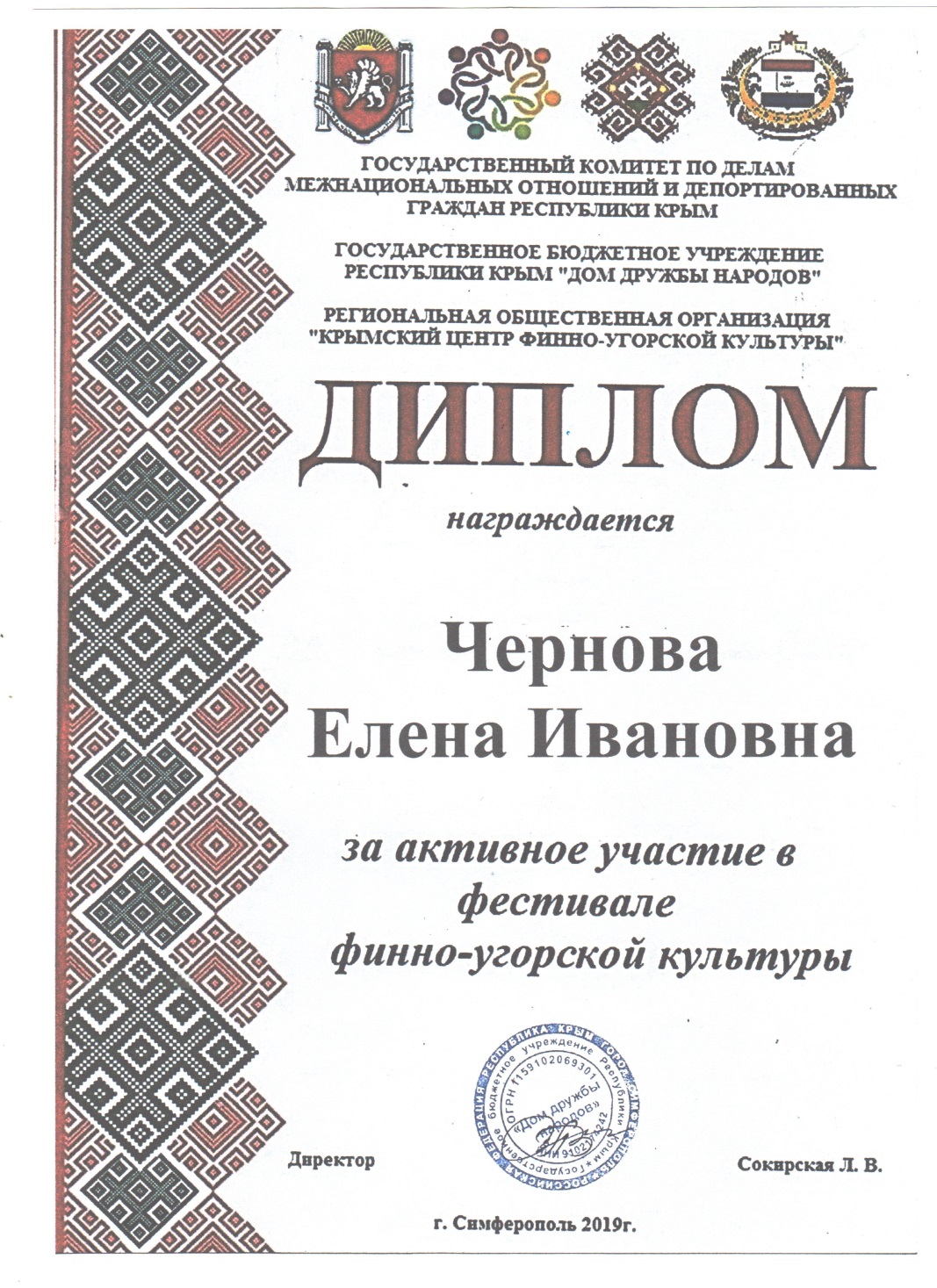 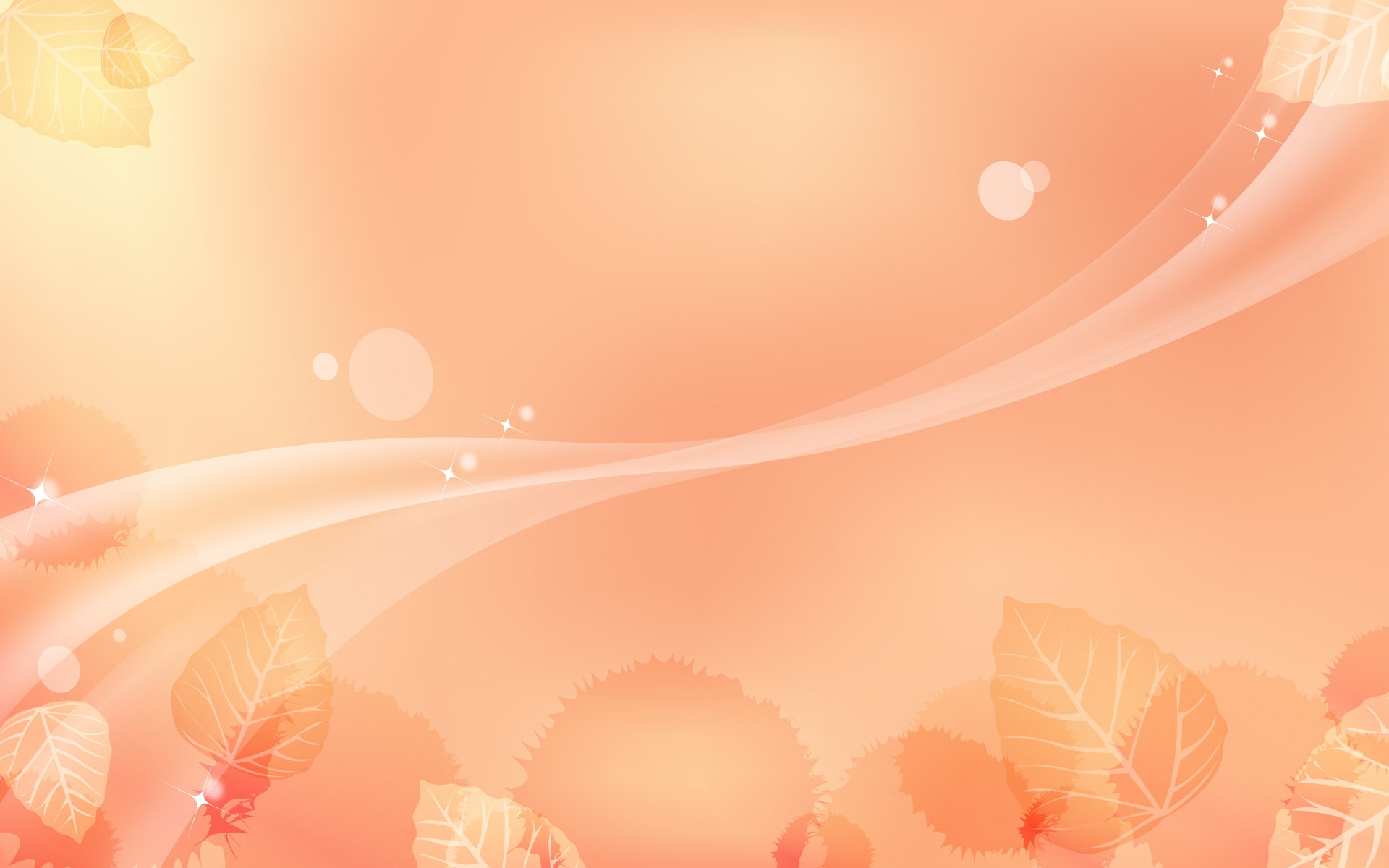 13. Награды и поощрения.
Поощрения с различных сайтов и порталов сети Интернет
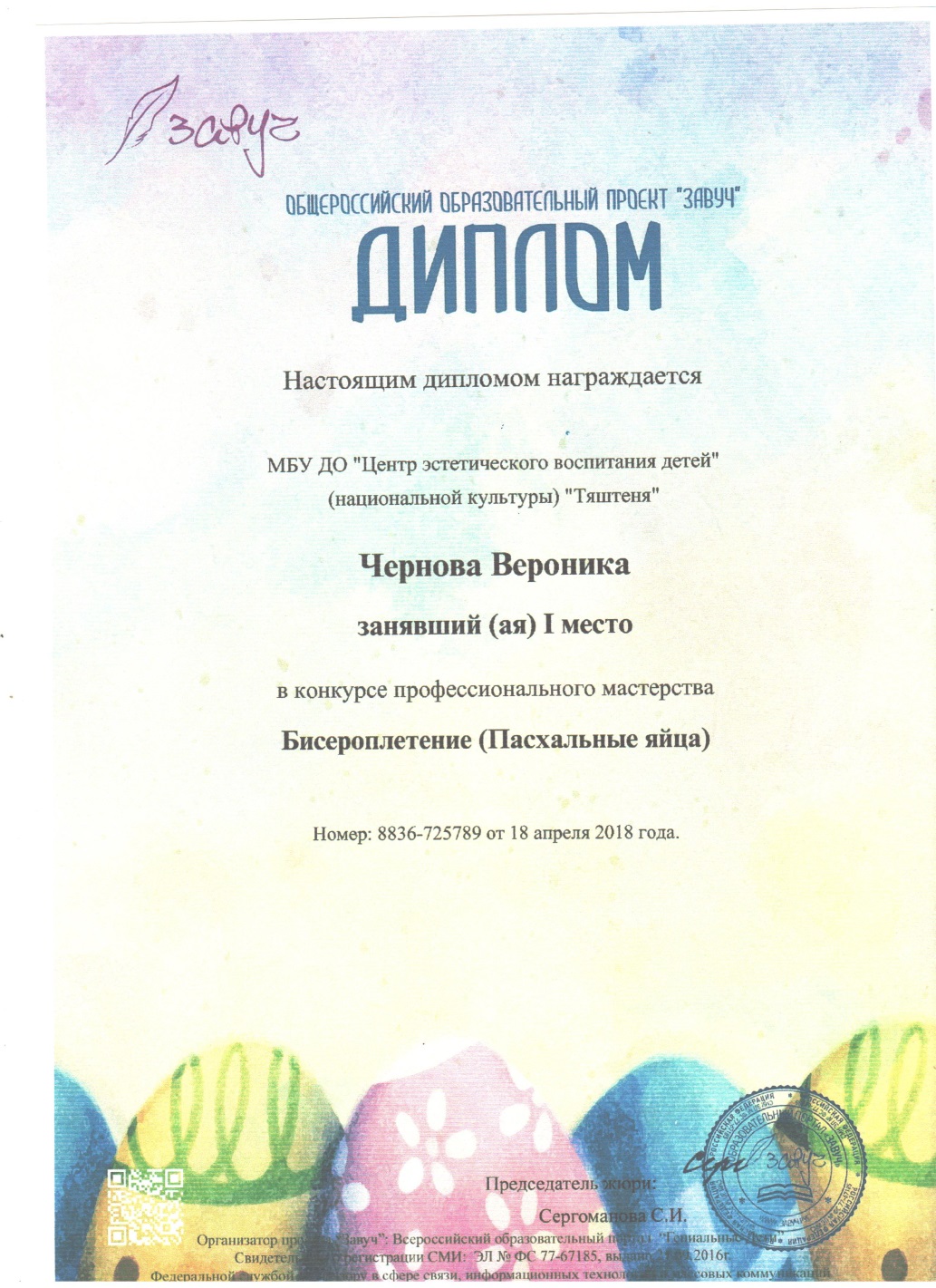 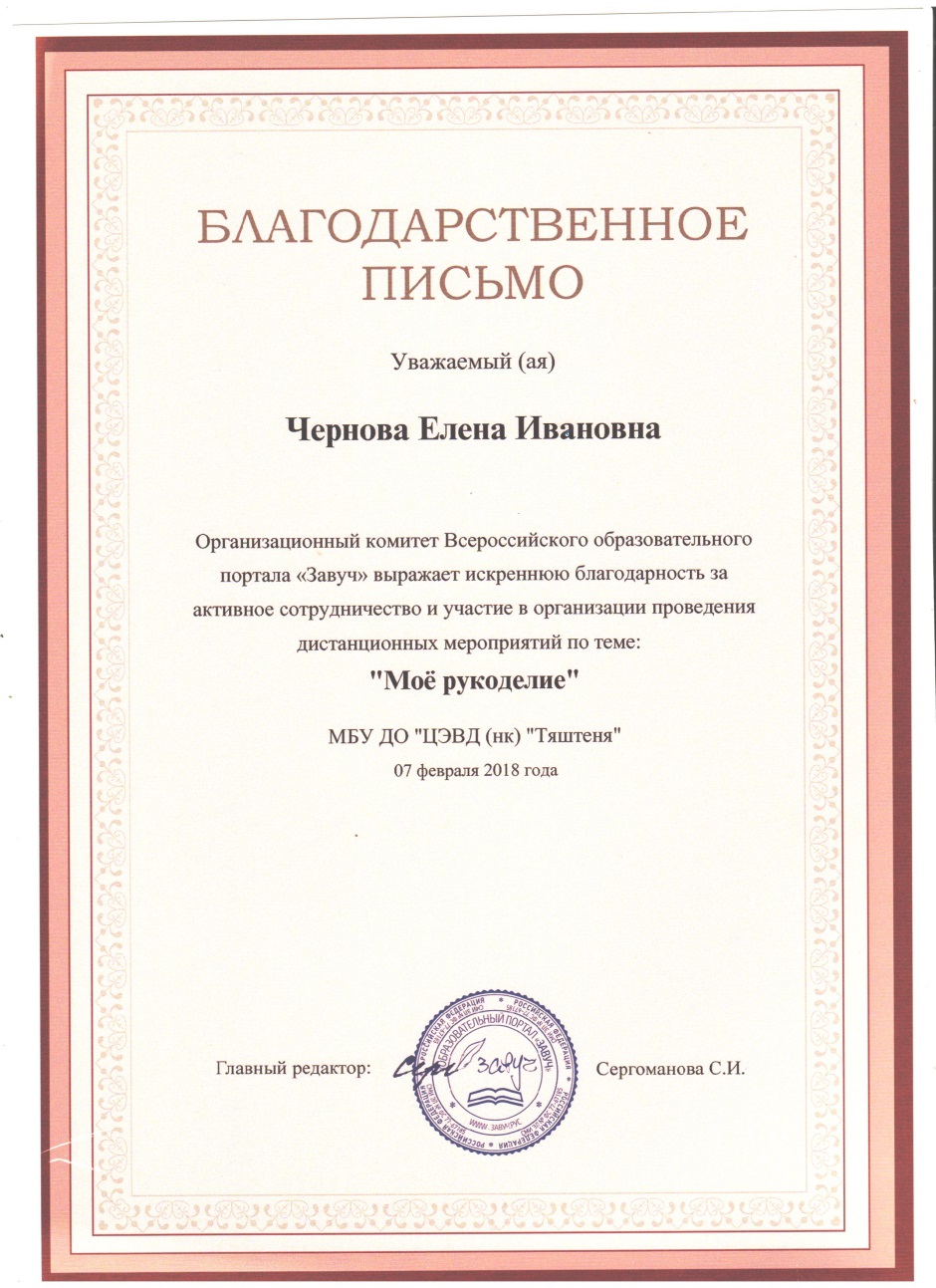 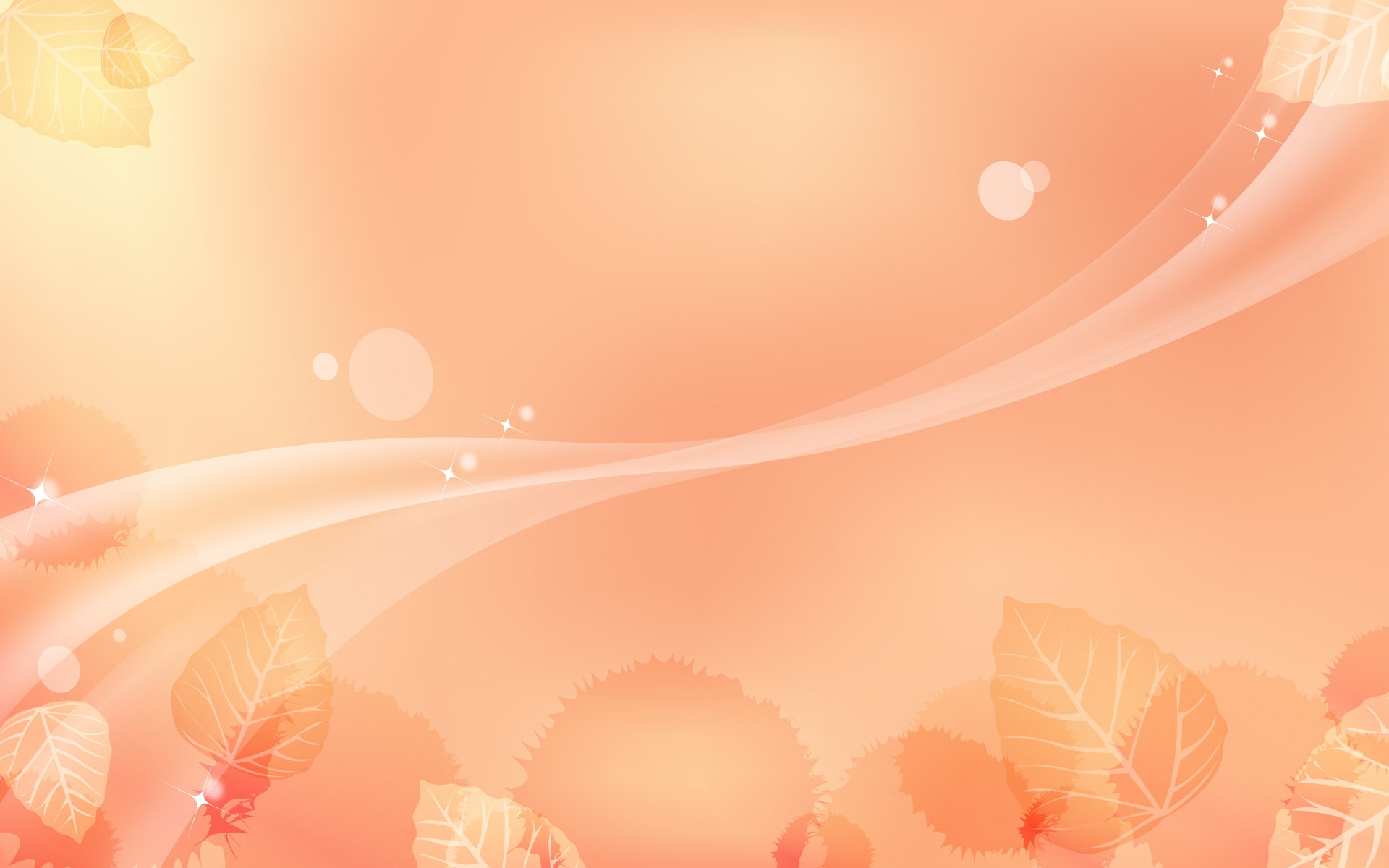 Поощрения муниципального уровня
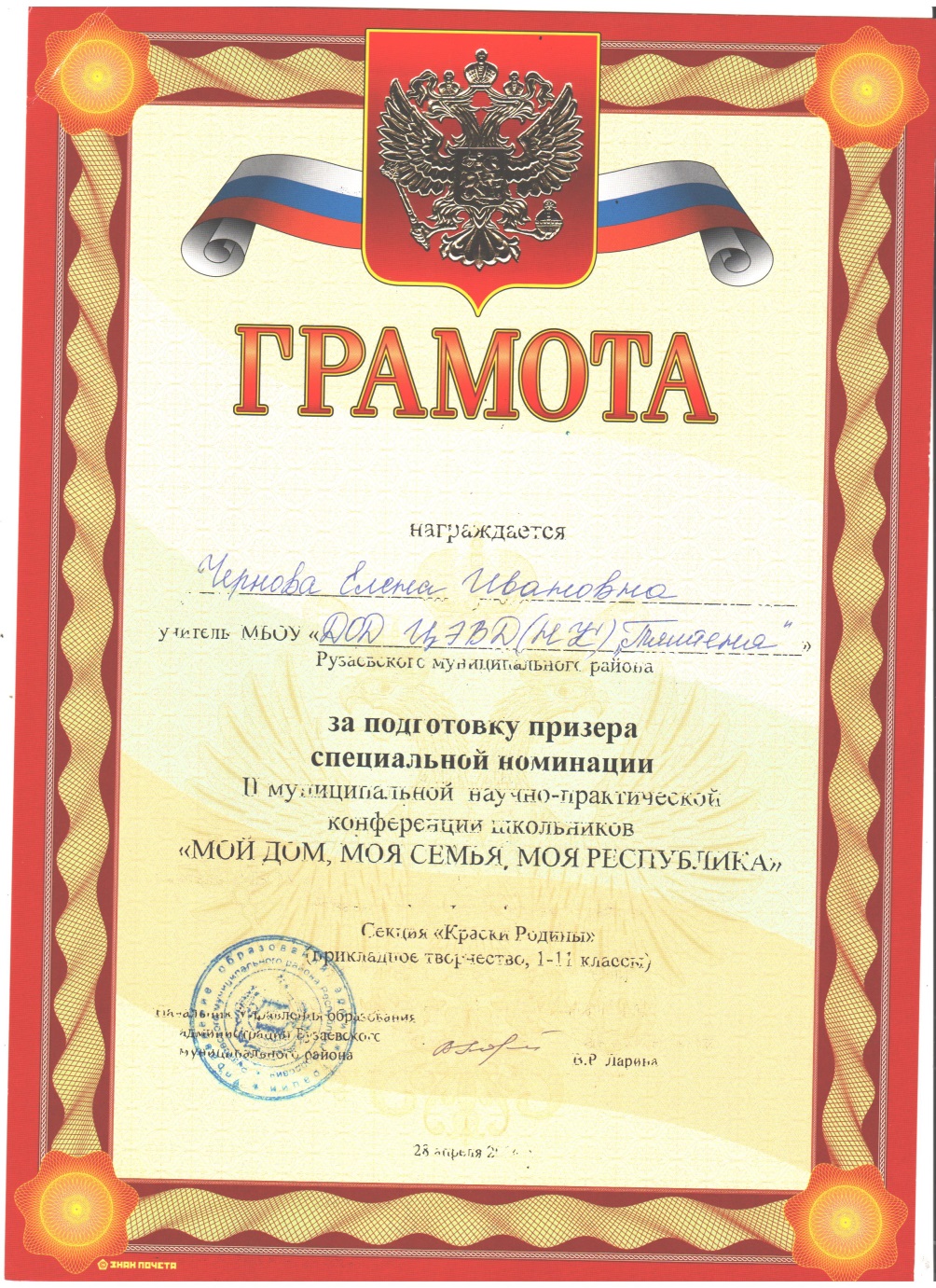 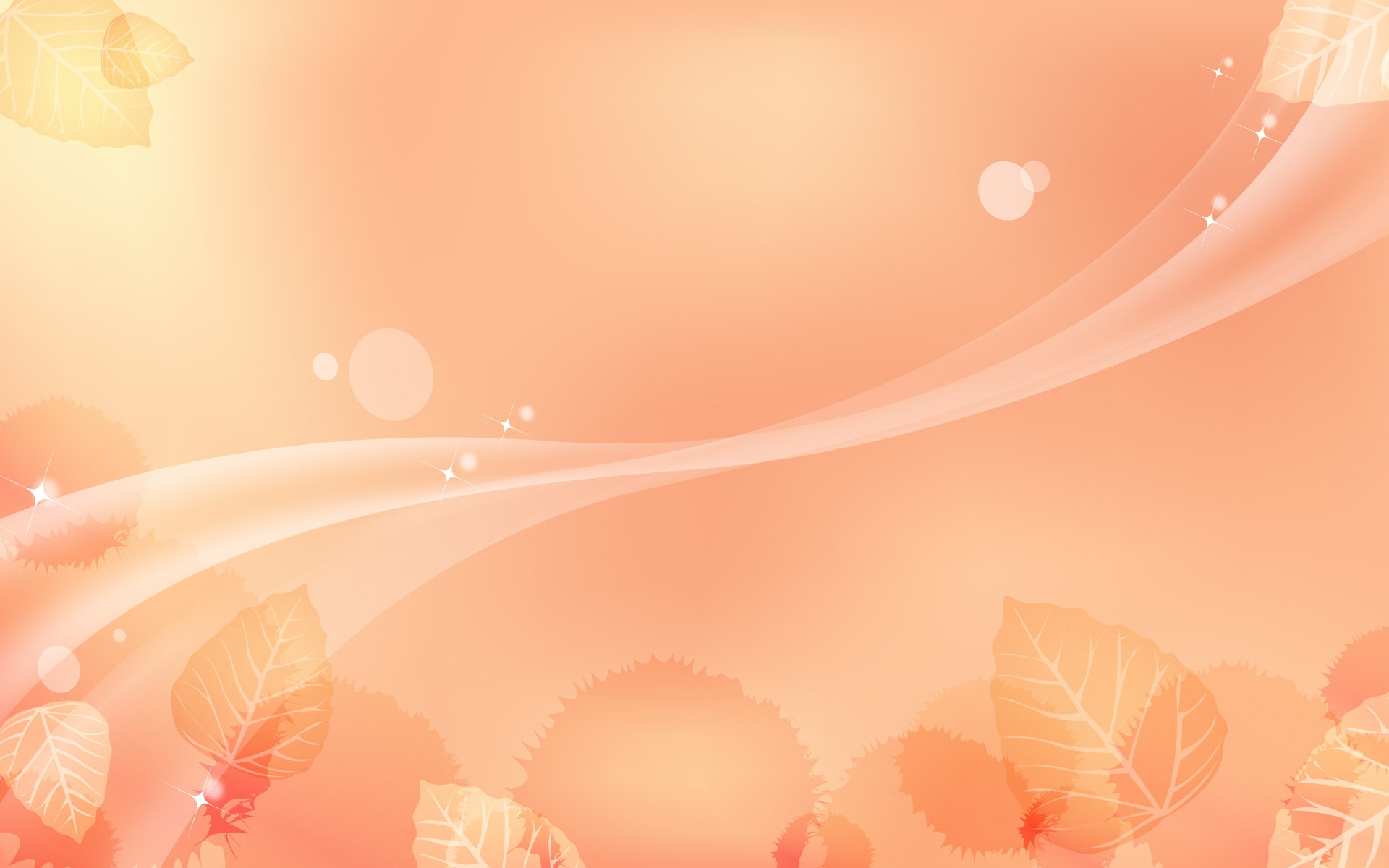 Поощрения республиканского уровня
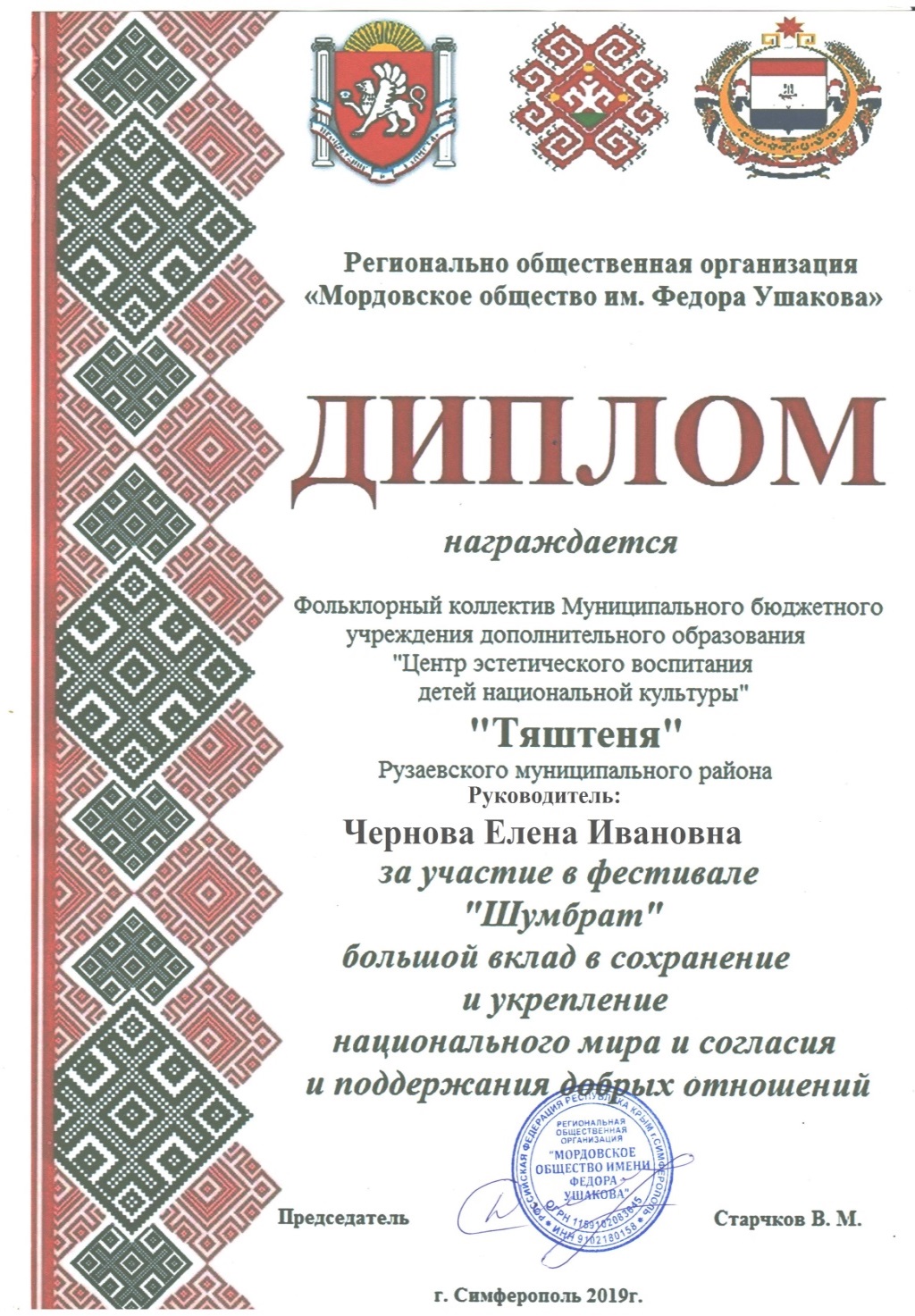